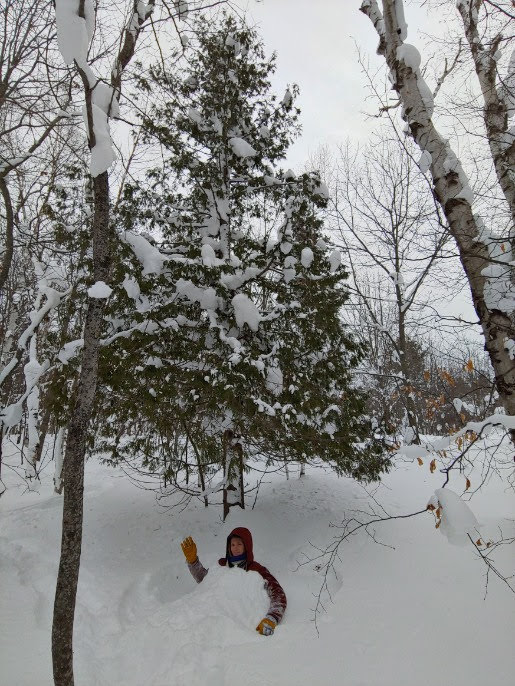 Winter Tree Identification
Joe Nash
District Forester
Clare and Gladwin Conservation Districts
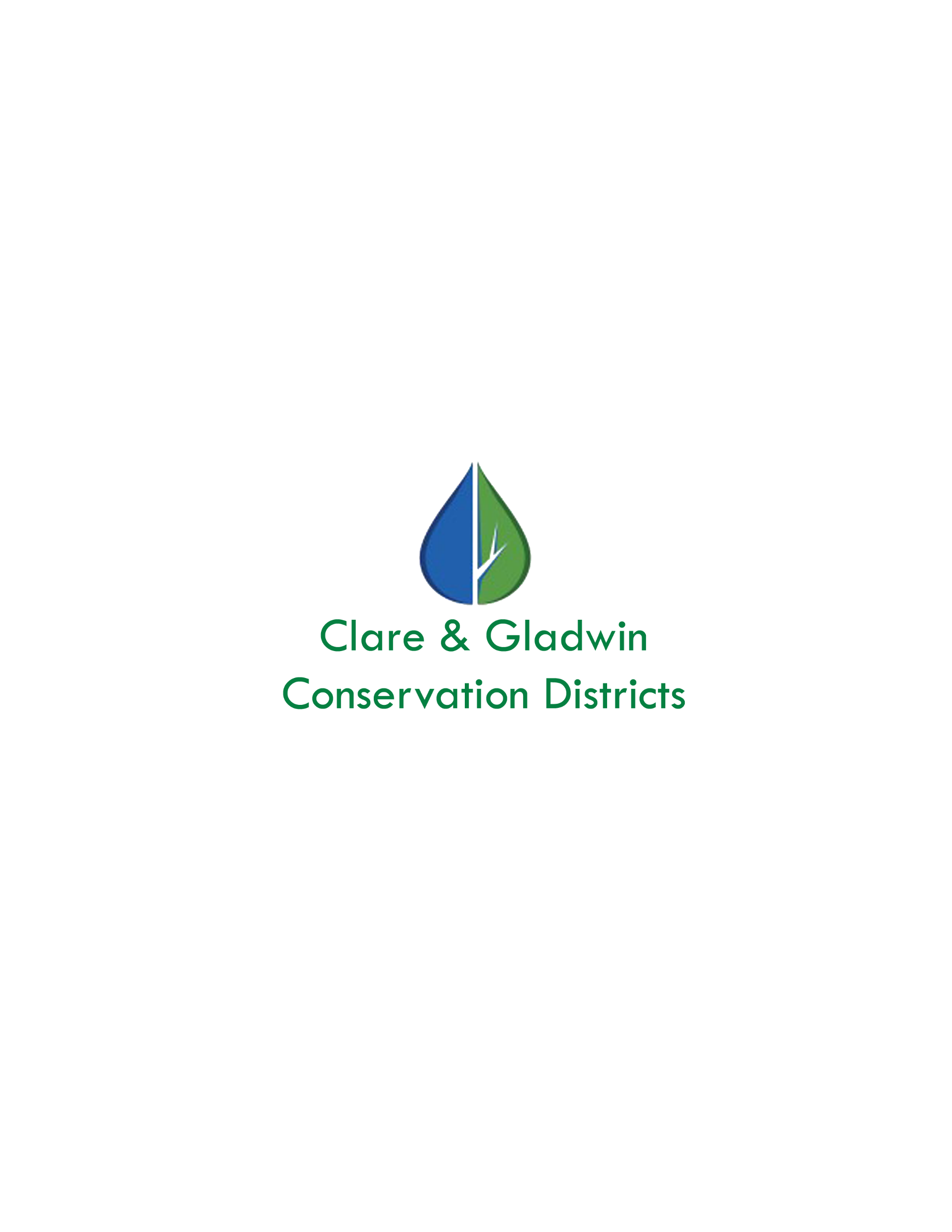 (989) 539-6401 Ext. 3
joe.nash@macd.org
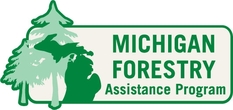 About me
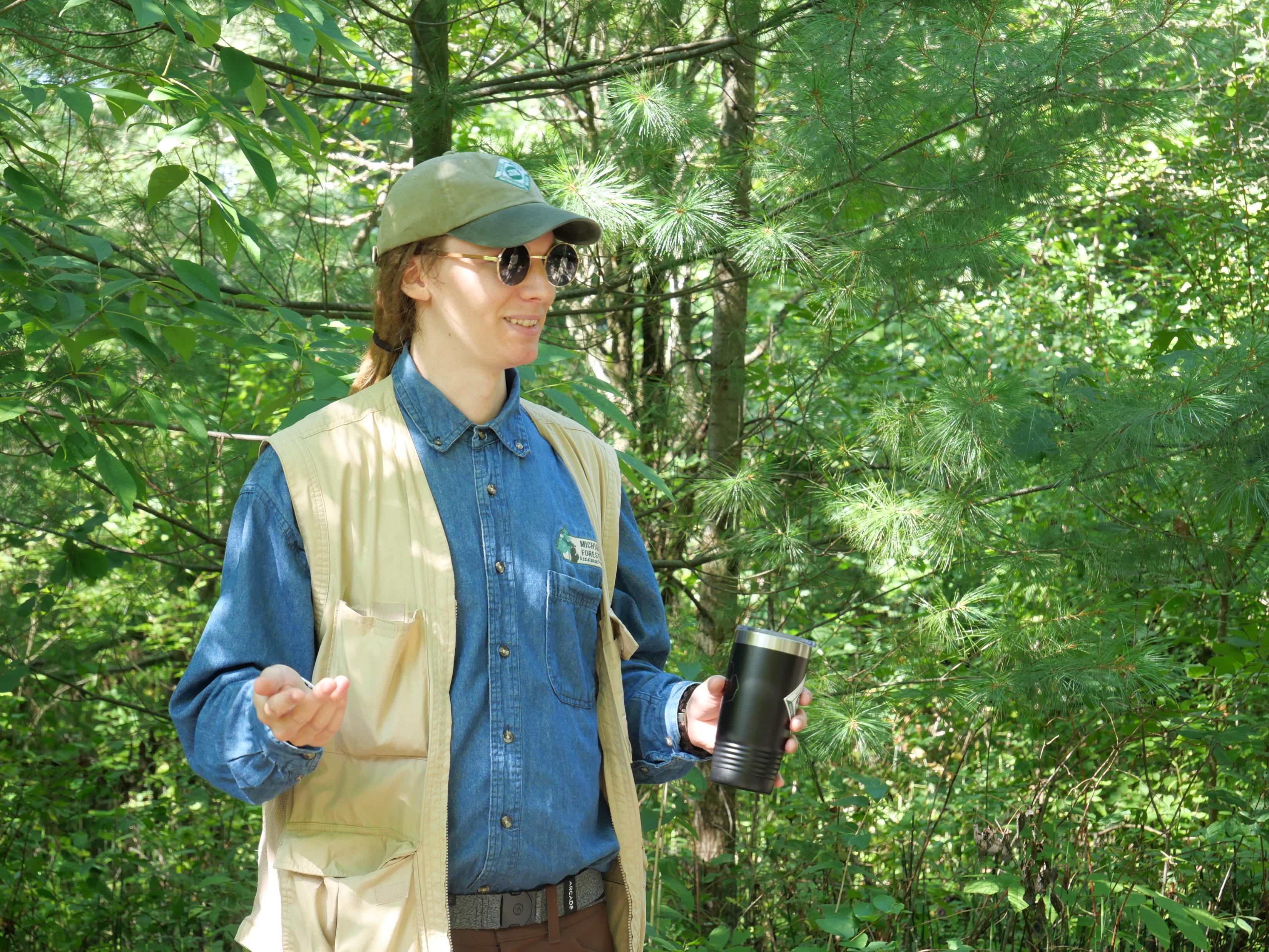 Grew up in a St. Clair, MI

Graduated in May 2020 as the "Outstanding Senior in Forestry"  
- Michigan Technological University in Houghton, MI

Graduated in May 2022 with M.S in Forest Resource Management  
- SUNY ESF in Syracuse, NY

Diverse background in 
forest soils and forest ecology
mycorrhizal fungi
forest inventories, especially downed wood
forest biomass calculations
data analysis

Started at Clare + Gladwin Conservation Districts in July 2022

Find me in the woods foraging, hiking, camping, snowshoeing, or just wndering around
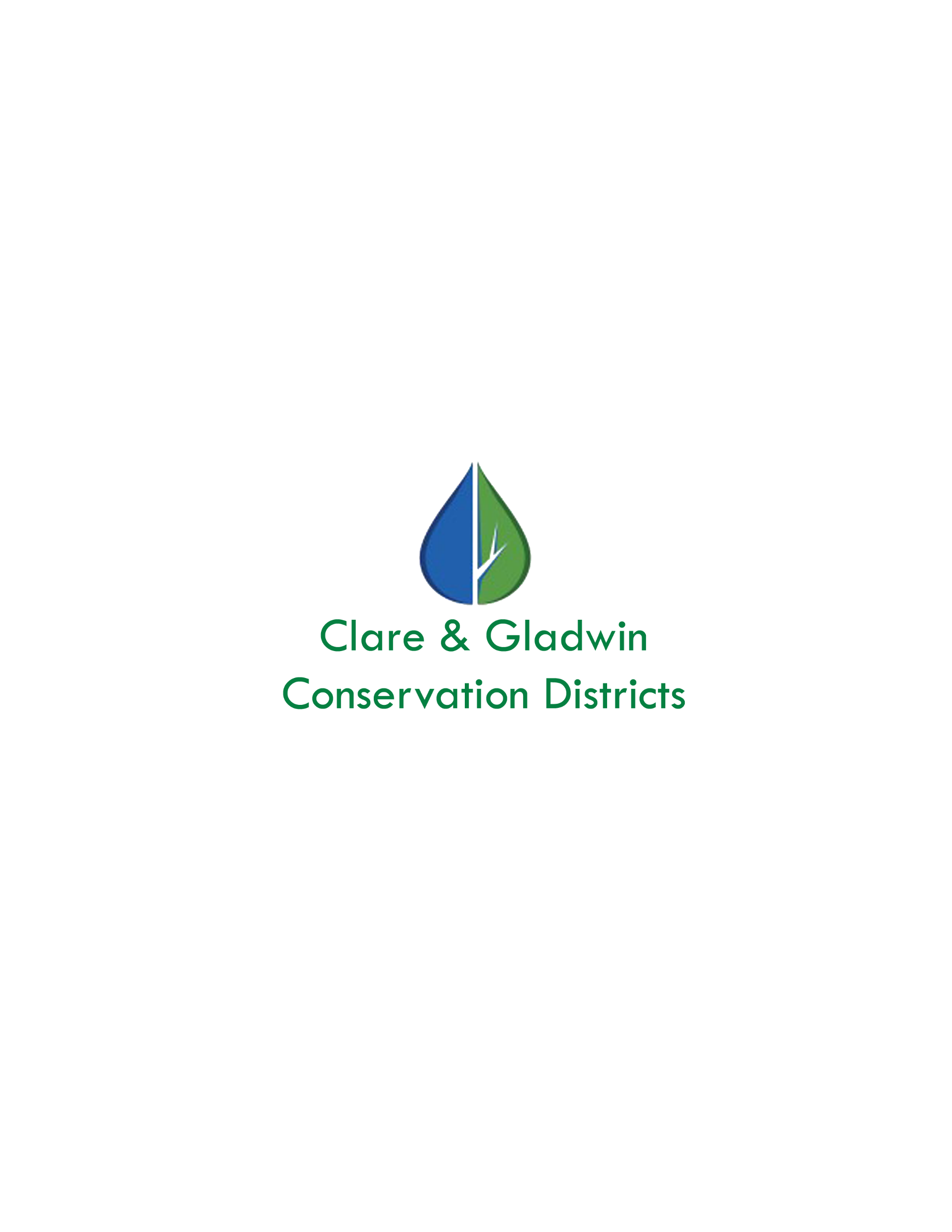 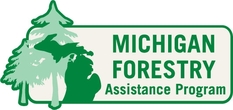 Forestry Assistance Program
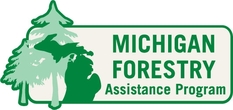 Advocate for sustainable forest management on private lands

Outreach and technical assistance 

Help family forest owners achieve their goals for woodland ownership
Management options
Referrals to consultants (private foresters, arborists, loggers)
Recommendations for relevant conservation practices

Tax incentive & conservation programs
Qualified Forest Program (QFP)
Commercial Forest Program (CFP)

Cost-share programs
Natural Resource Conservation Service (NRCS)
Michigan DNR Forest Stewardship Program (FSP)

Third-party certifications
American Tree Farm System (ATFS)
Michigan Agriculture Environmental Assurance Program (MAEAP)
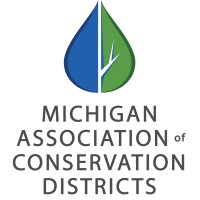 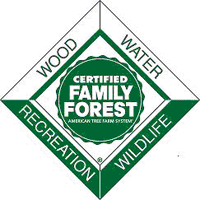 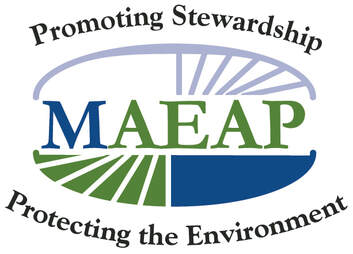 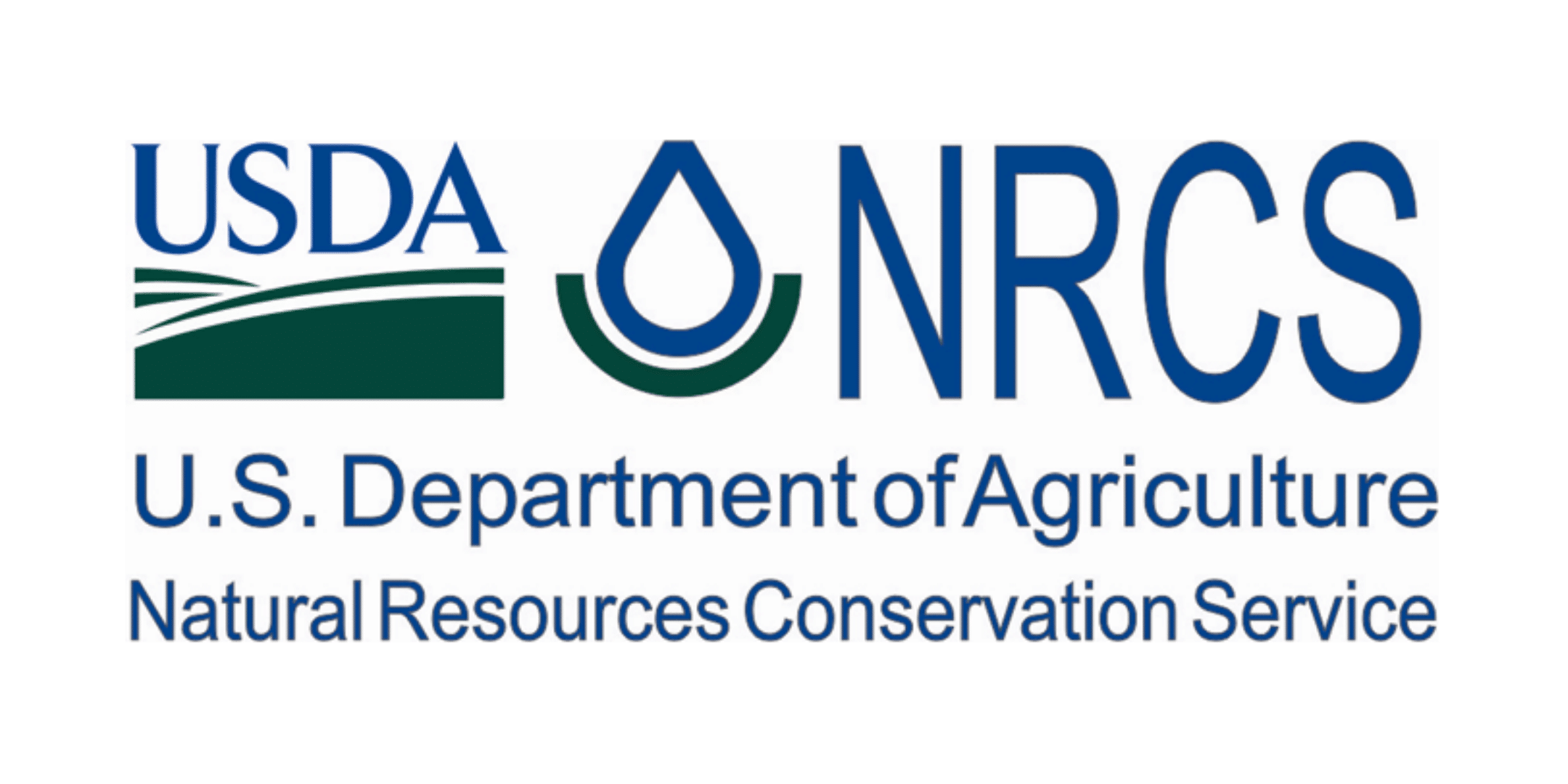 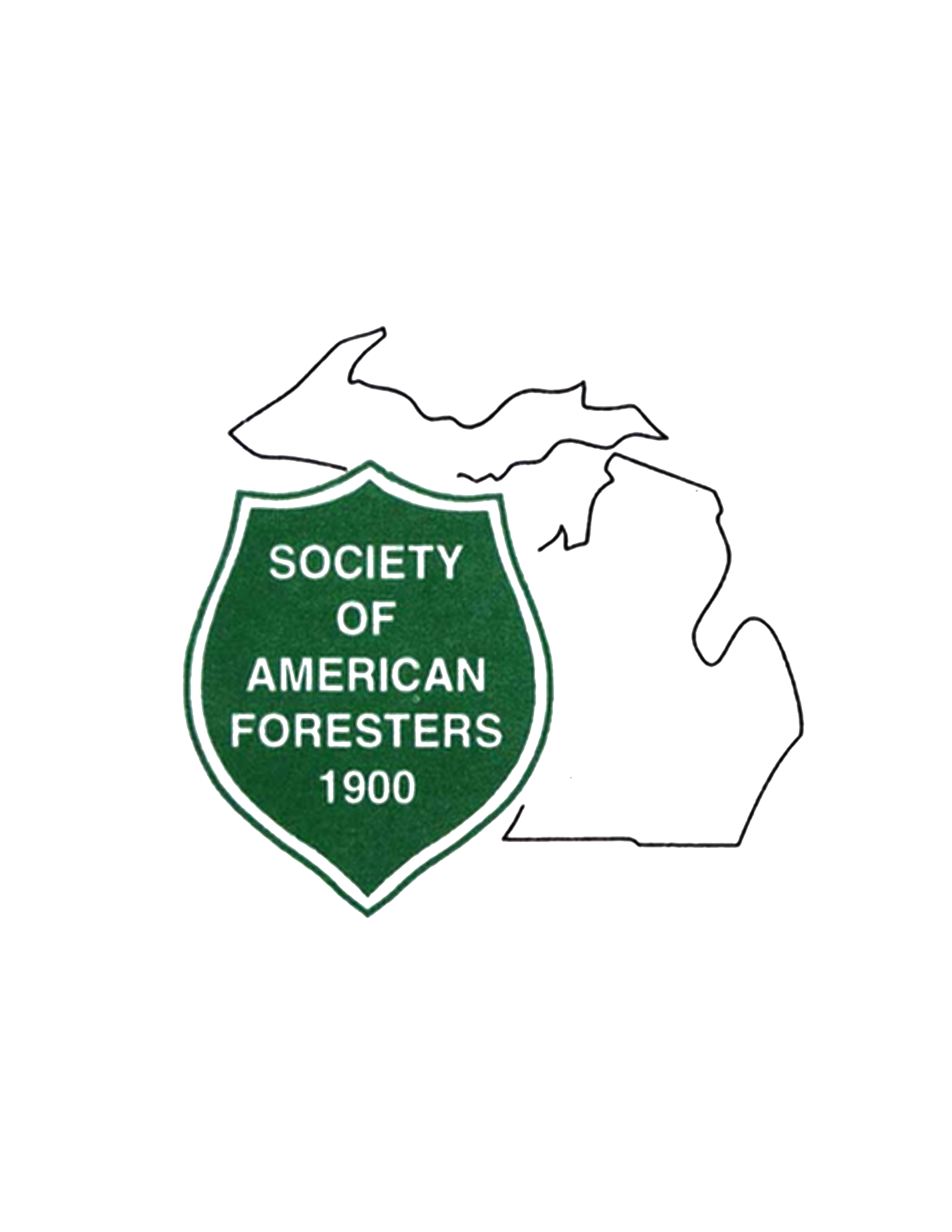 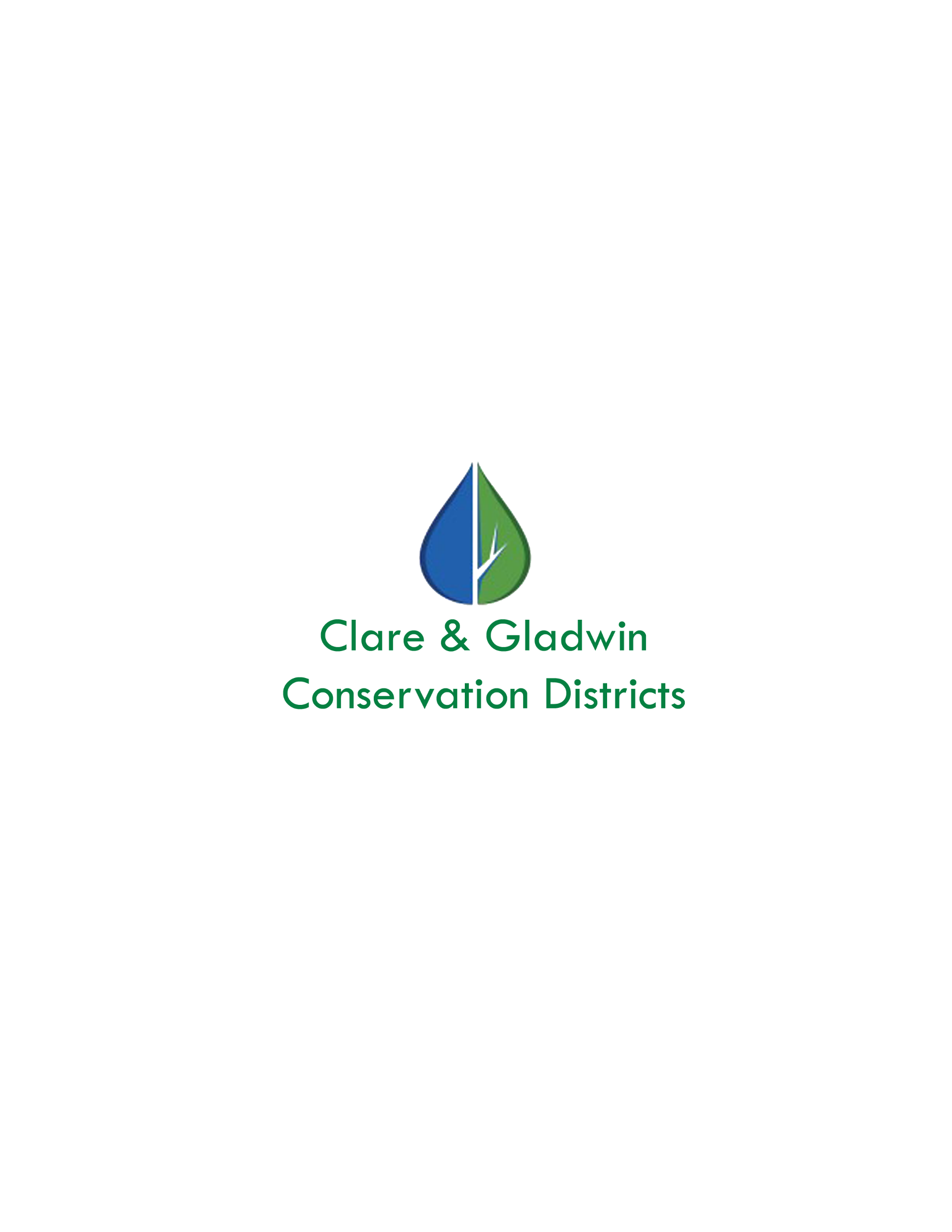 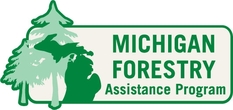 Notes on identification
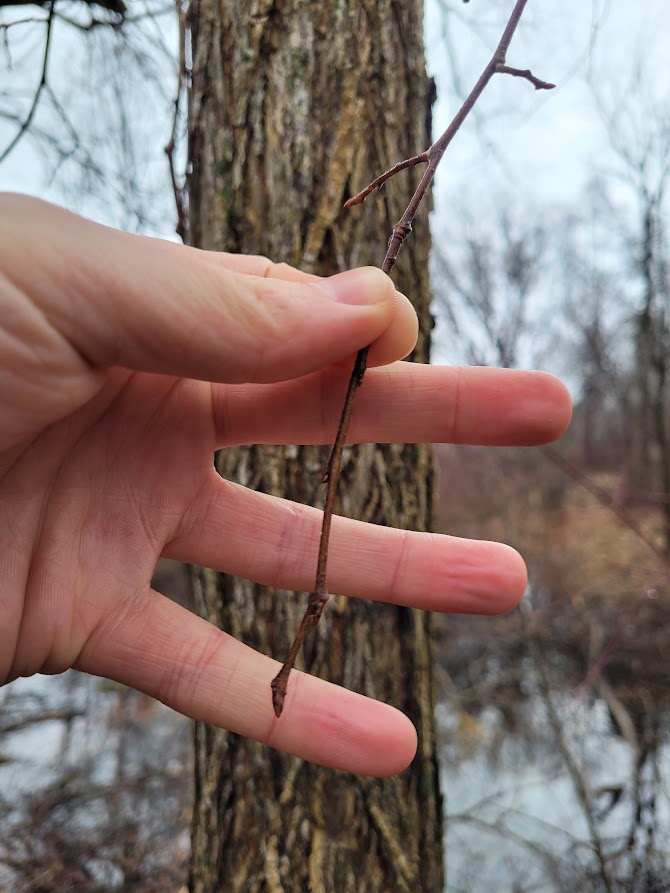 Context clues are important!
Characteristics and life history of trees and how they relate to environmental influences


Use your senses!

Nature is not uniform! 
Trees are variable in appearance (just like we are!)

More features in agreement = More confident ID

With a little help from my friends…
Fungi, moss, lichen, wildlife
Some species often or exclusively associate with others
Silvics
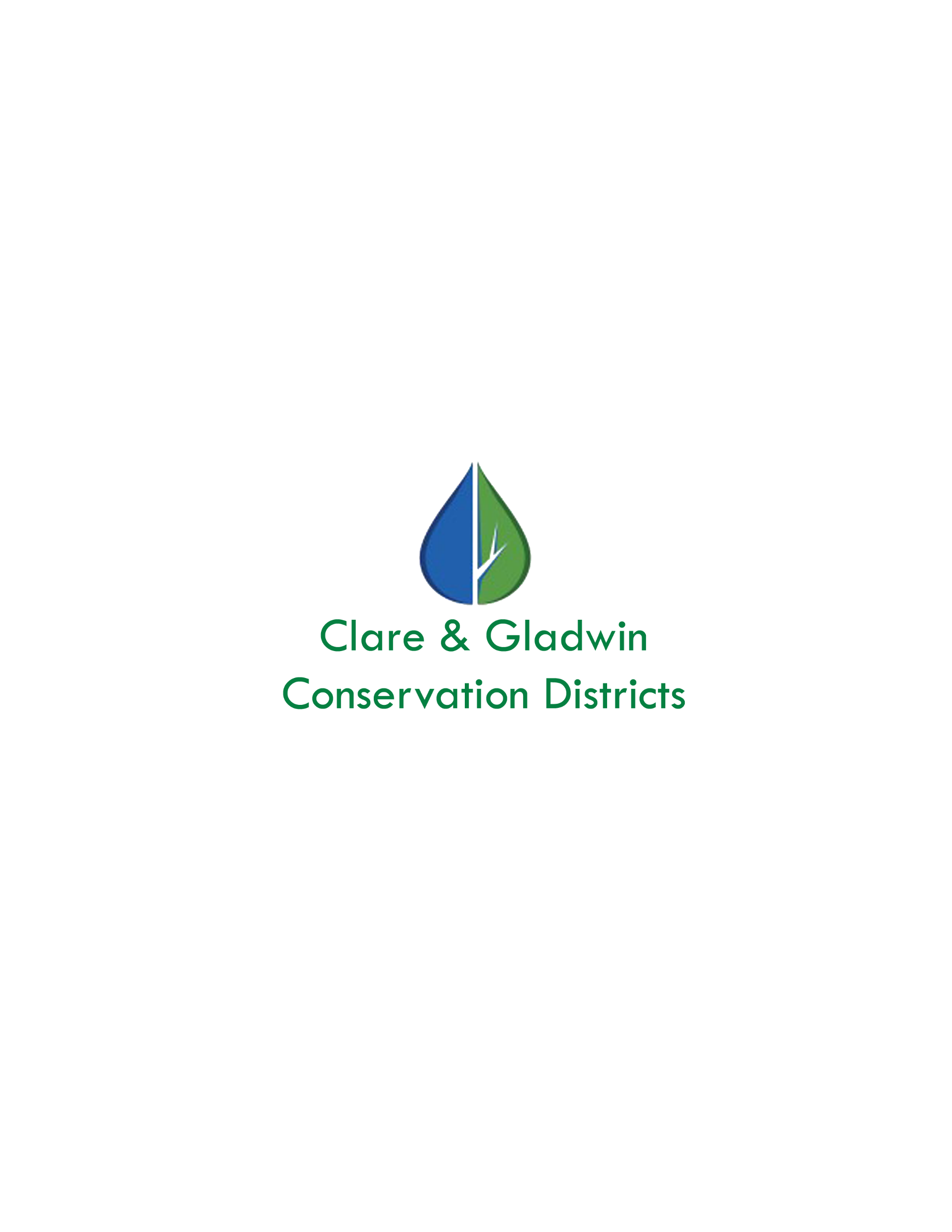 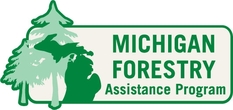 What to look for in winter
Marcescent trees – leaves wilt but remain attached to twig
Oak & beech 

Bark


Branching pattern


Twigs


Buds


Seeds
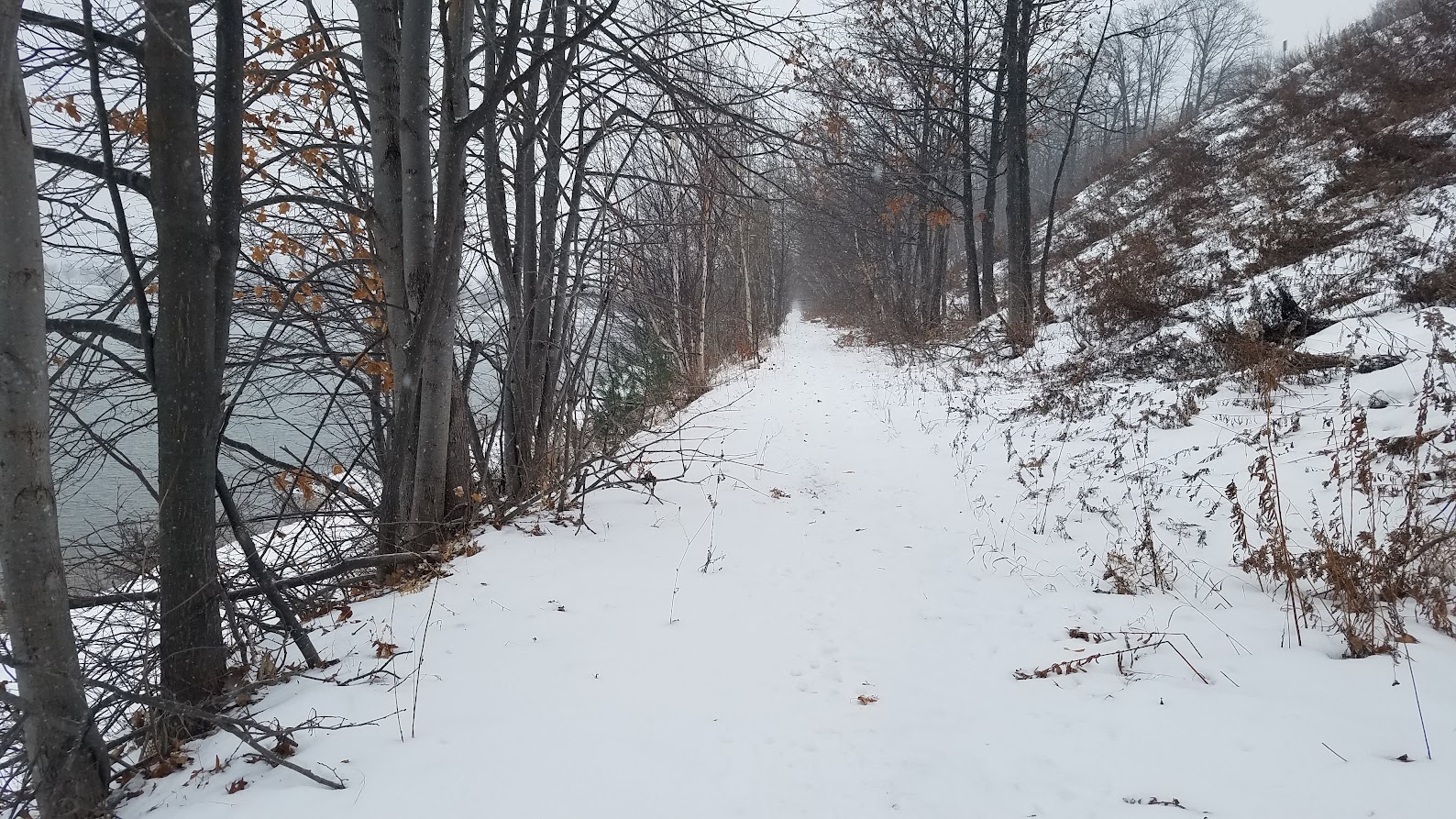 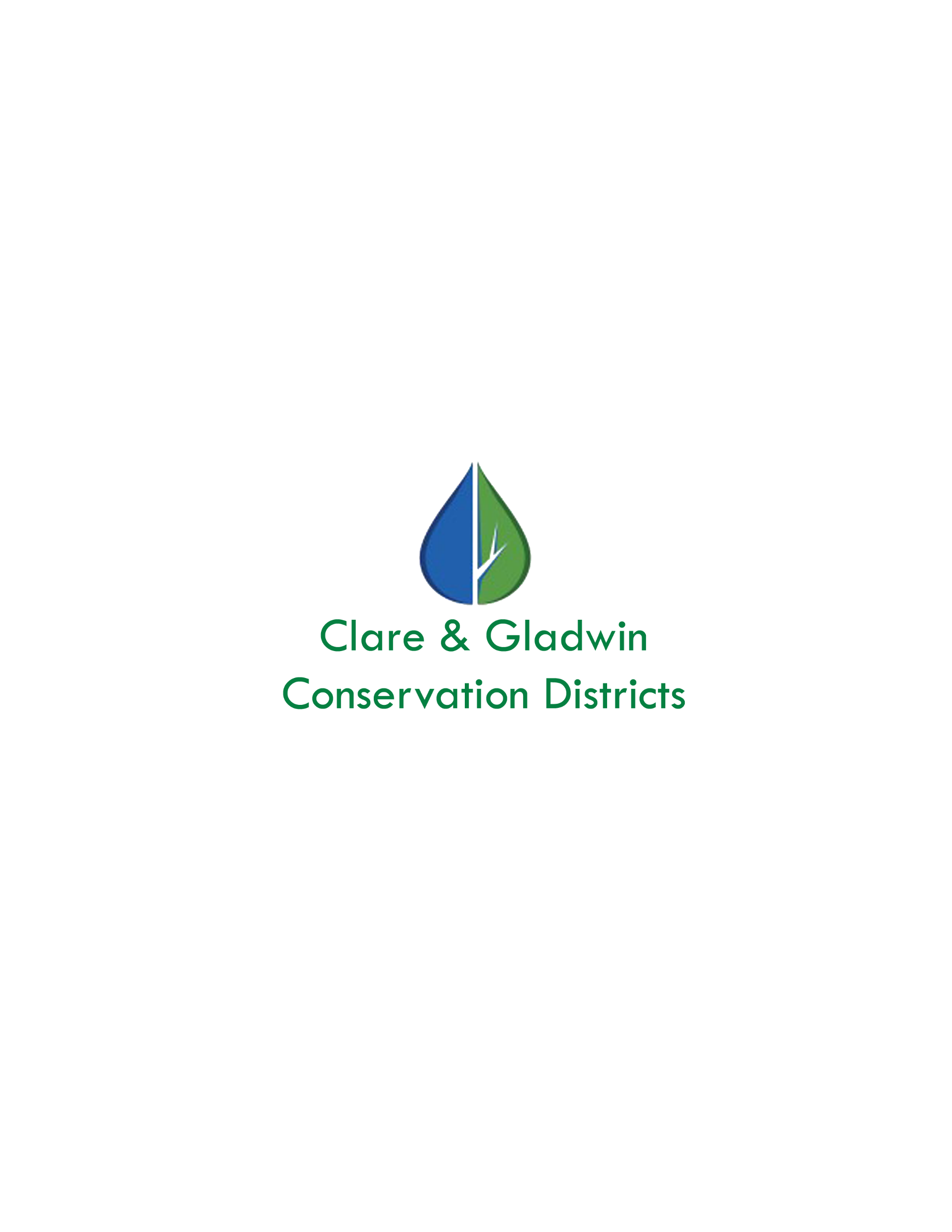 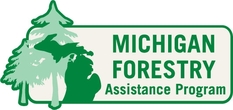 Branching pattern
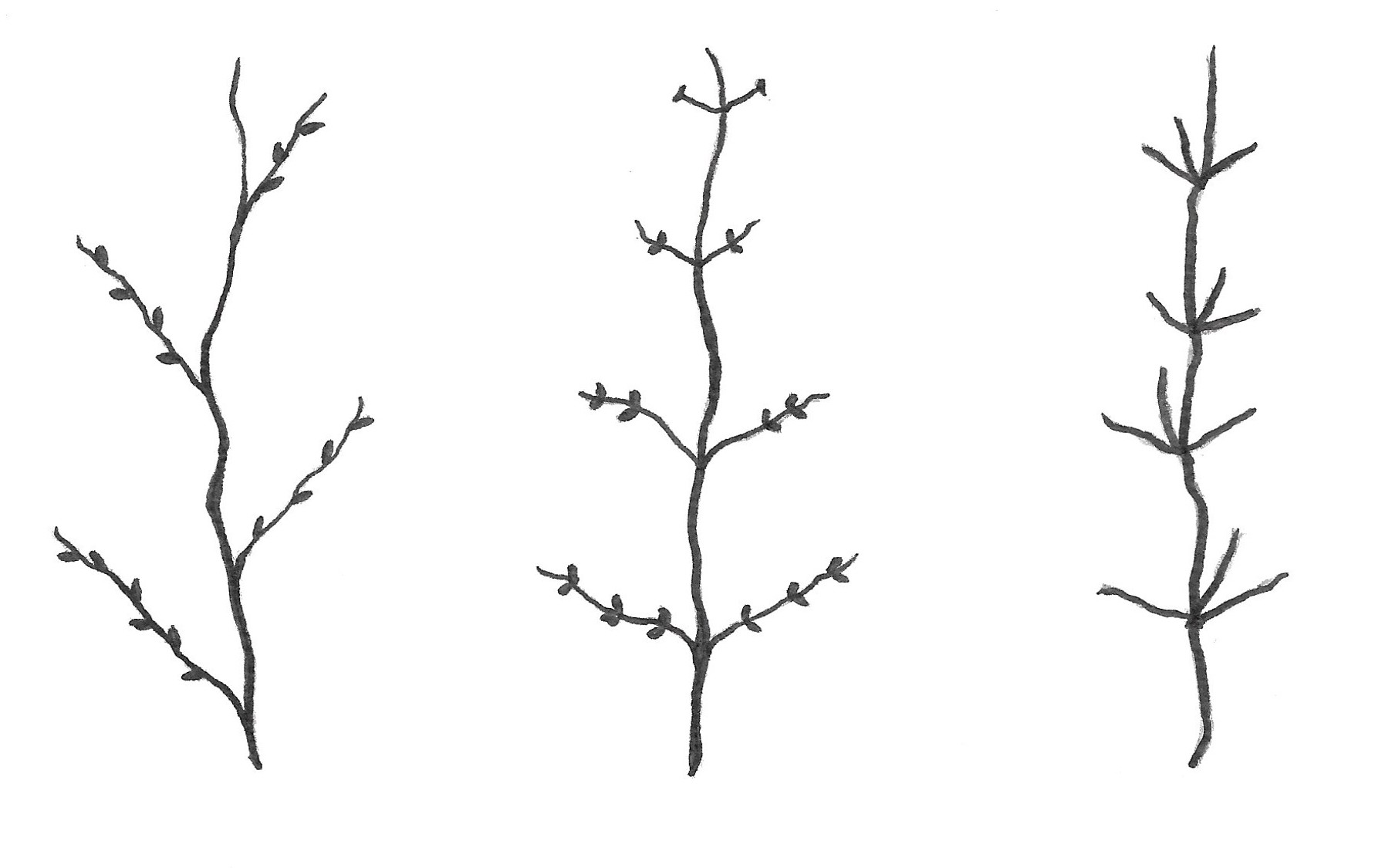 Alternate
Opposite
Whirled
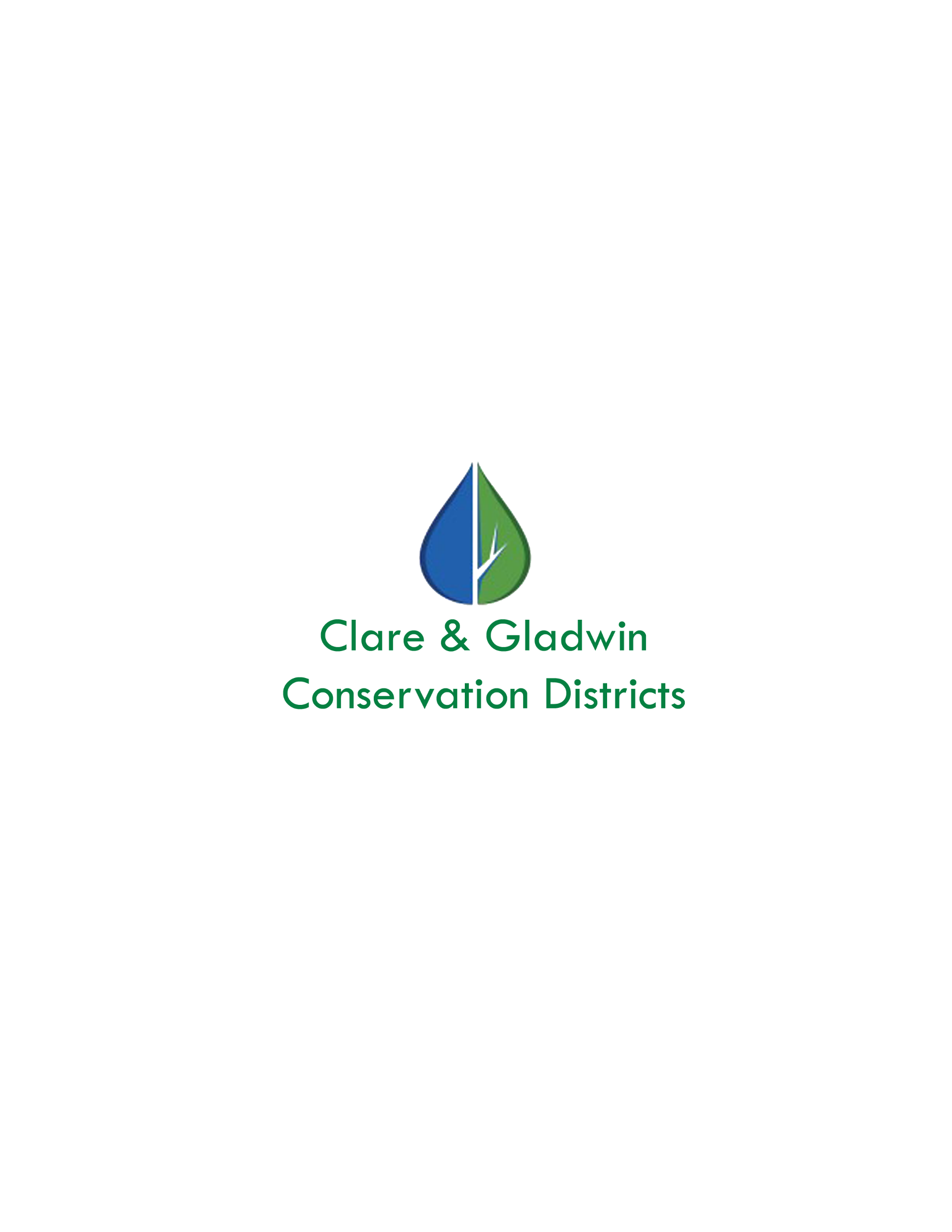 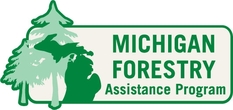 Opposite branching pattern
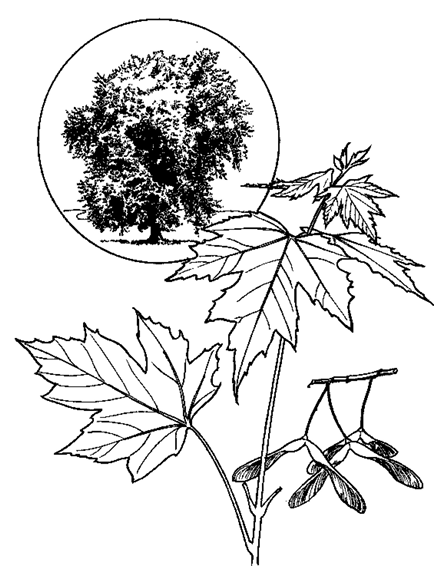 MADCapHorse
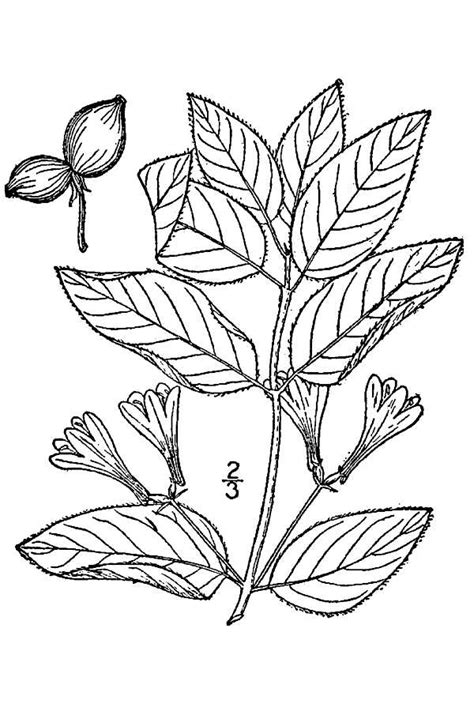 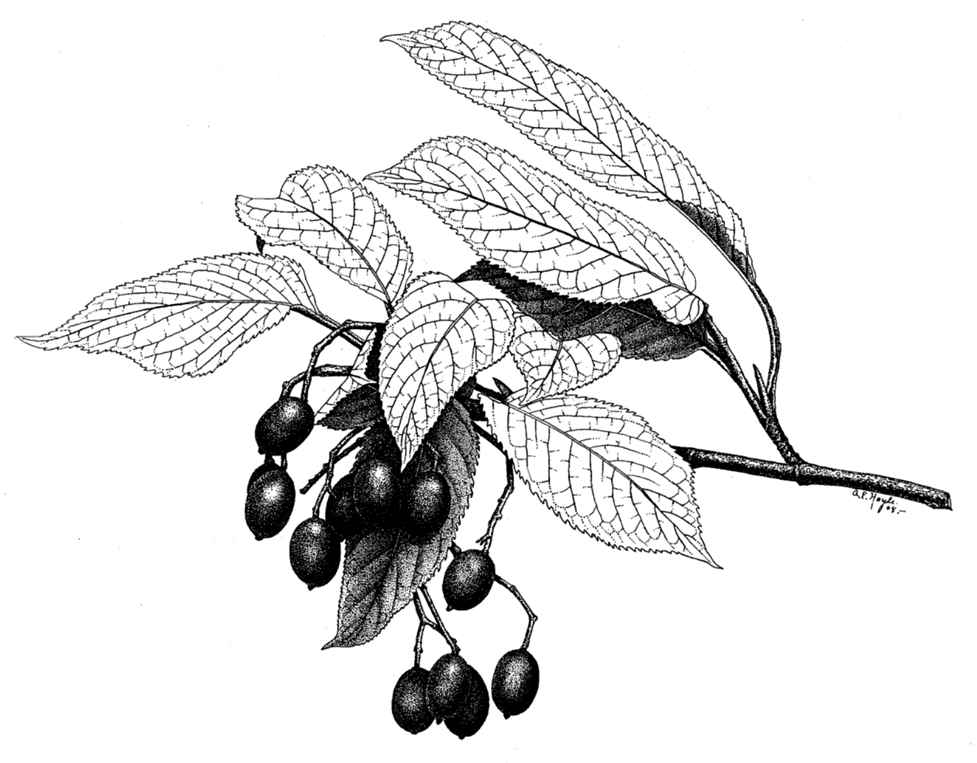 Maple
Caprifoliaceae
Honeysuckle
Viburnum (reclassified as Adoxaceae)
Elderberry (reclassified as Adoxaceae)
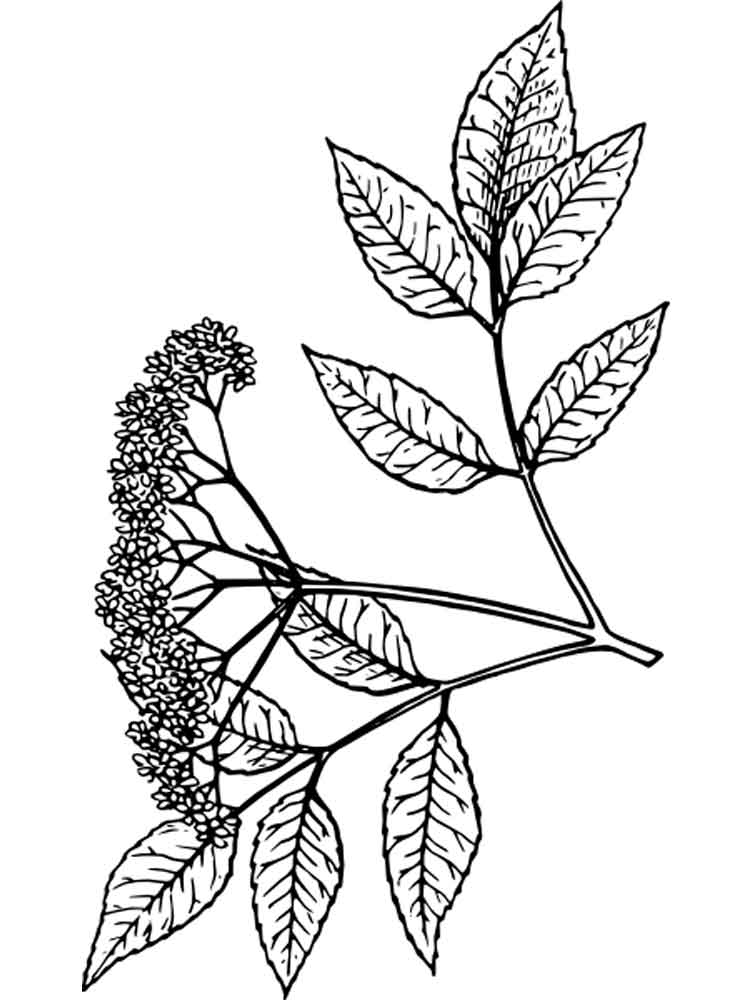 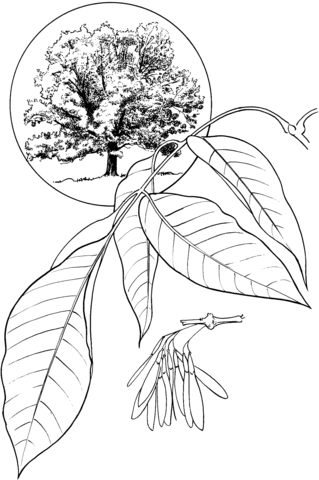 Ash
Horse-chestnut (non-native)
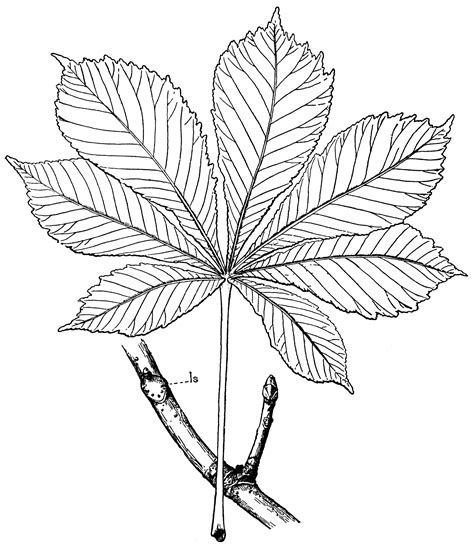 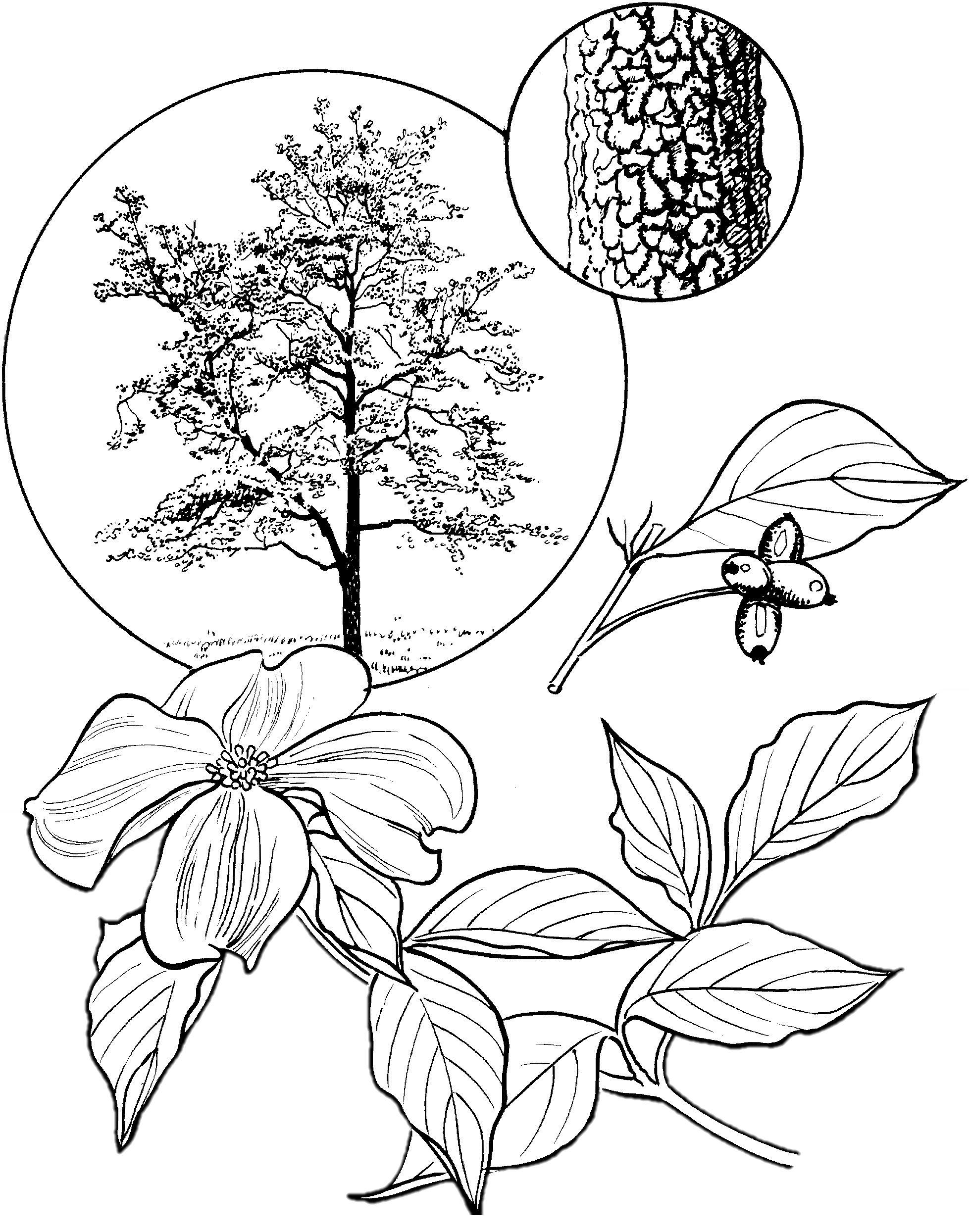 Dogwood
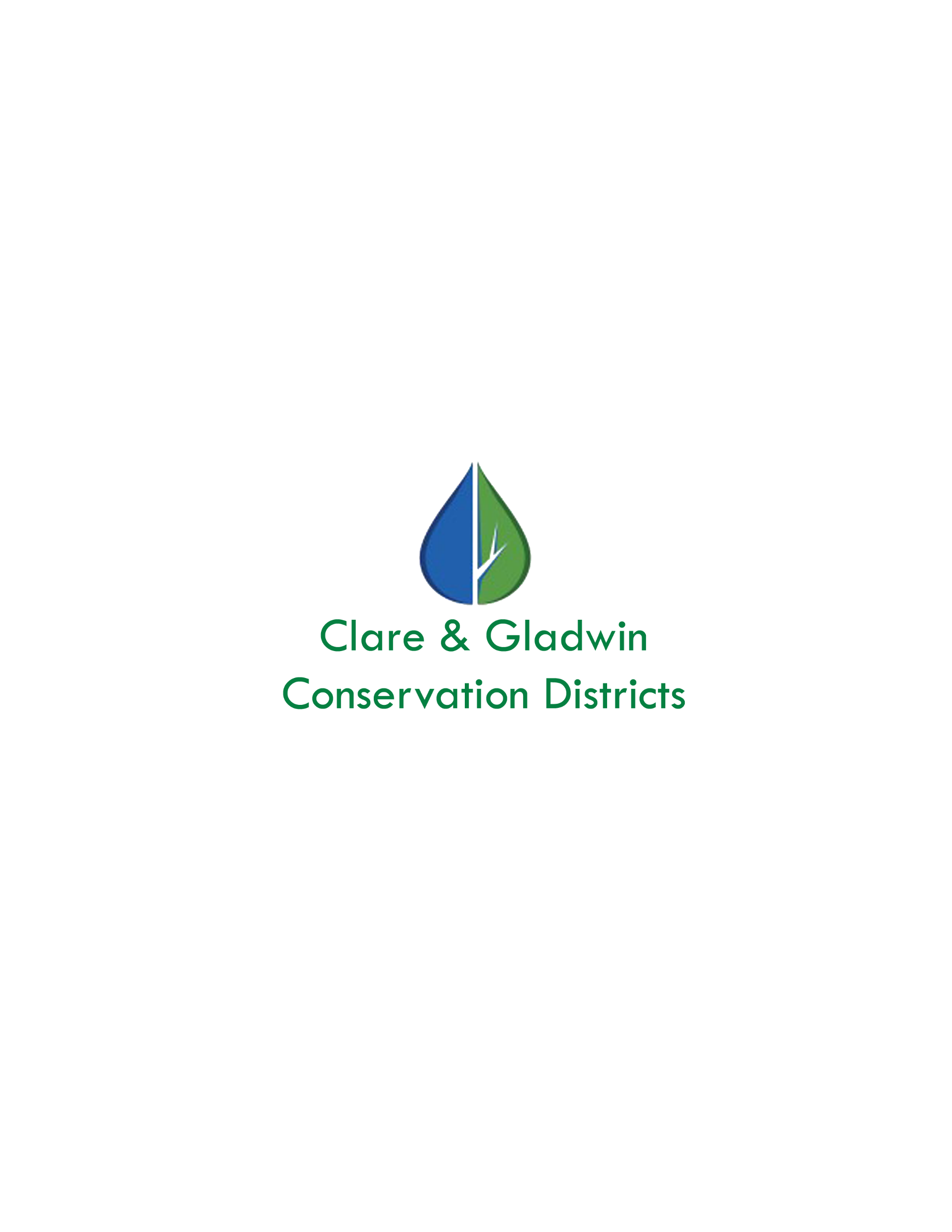 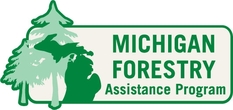 Bark
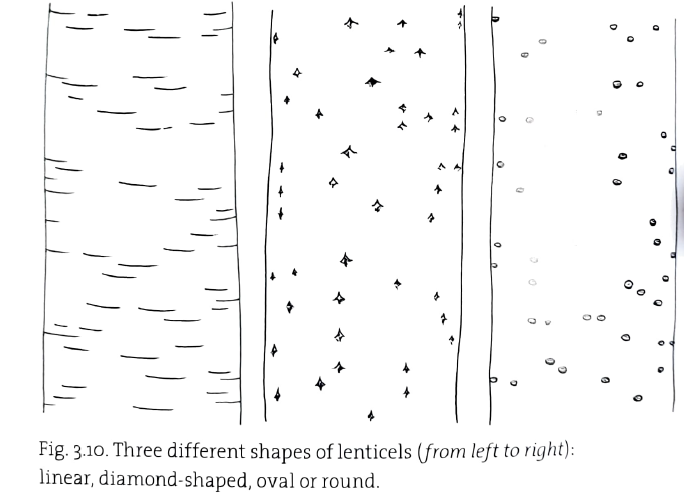 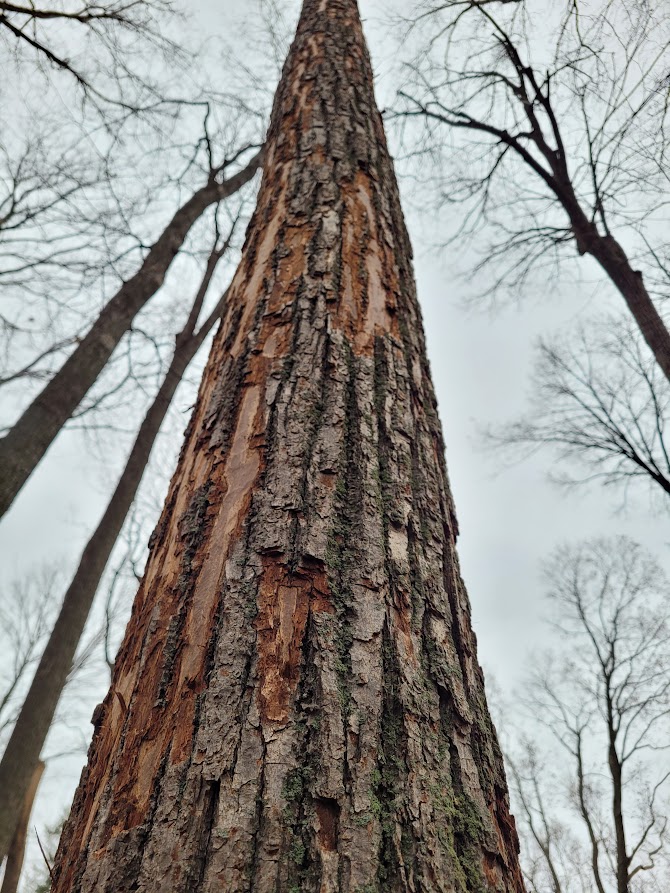 Texture
Lenticels – pores for gas exchange
Peeling strips
Smooth
Ridges & furrows
Scales & plates
Vertical or horizontal strips
Vertical cracks or seams
Color
Black
Red or maroon
White or grey
Blue or green
Source: Wojtech 2011. Bark a field guide to trees of the northeast. Brandeis University Press
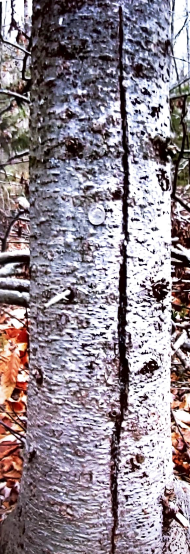 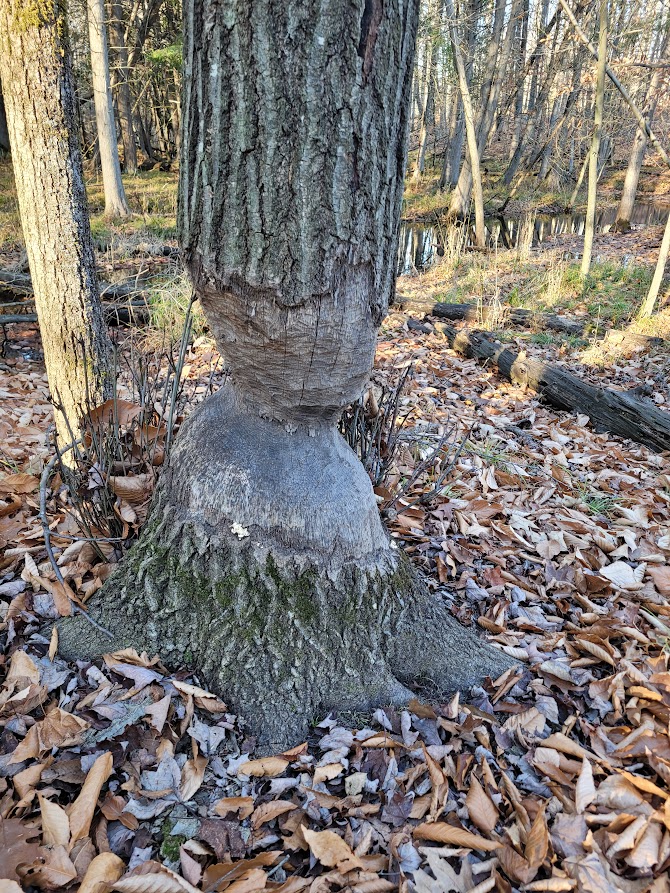 Signs of damage
Beech bark disease, Ash borer, bark beetles
Frost cracks, lightning
Wildlife (beavers, deer rubs, porcupine, pileated woodpecker)
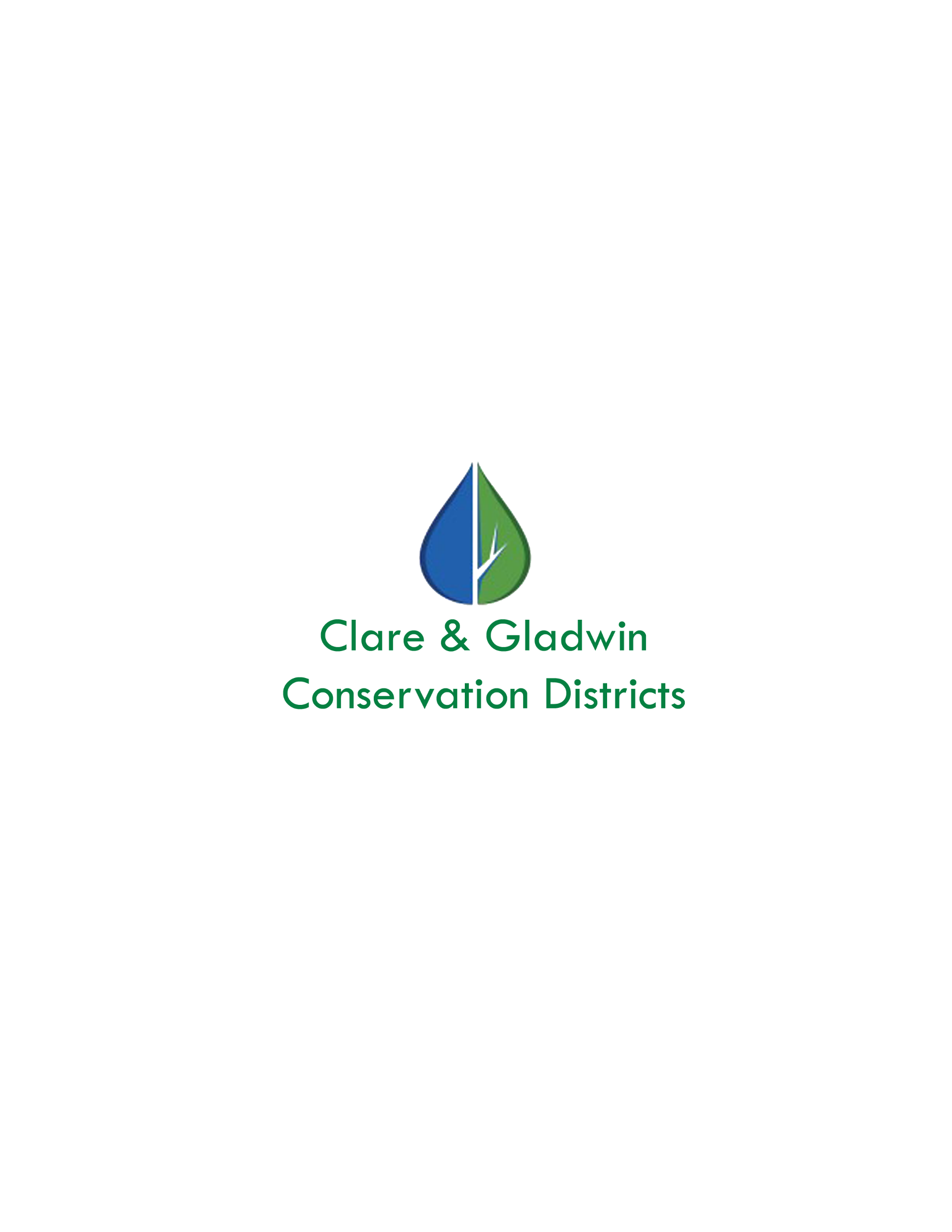 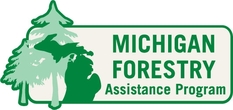 Twigs & Buds
Color
Red or maroon
Black or grey
Brown or yellow


Texture
Smooth
Rough
Sticky


Shape/Form
Pointed, blunt buds
Hanging
Upright
Dense 
Sparse
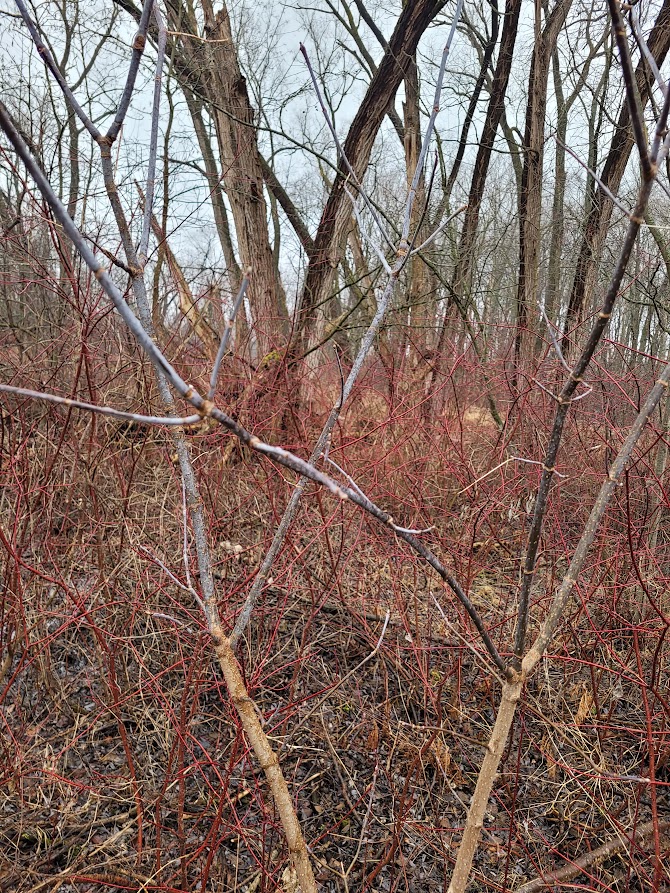 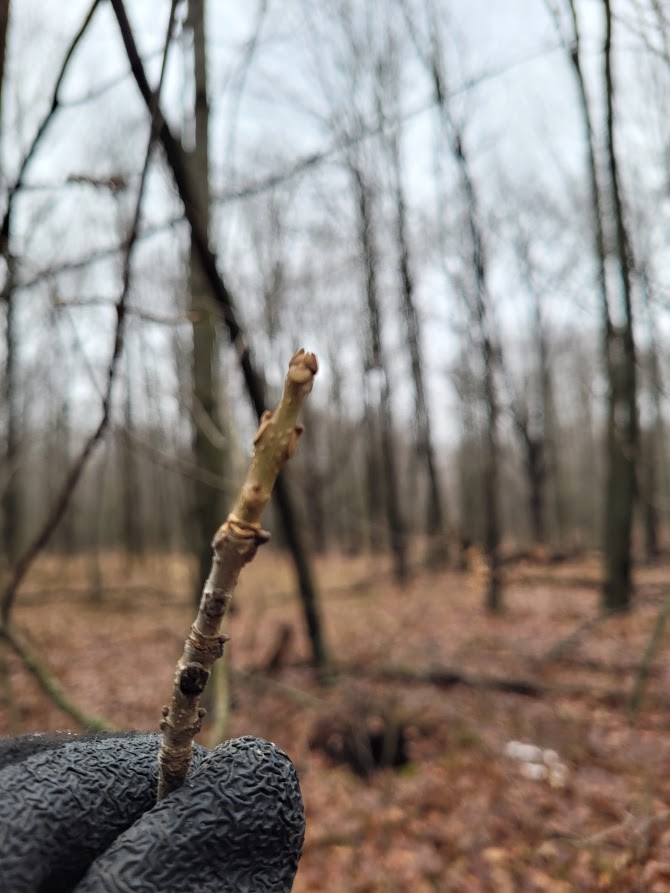 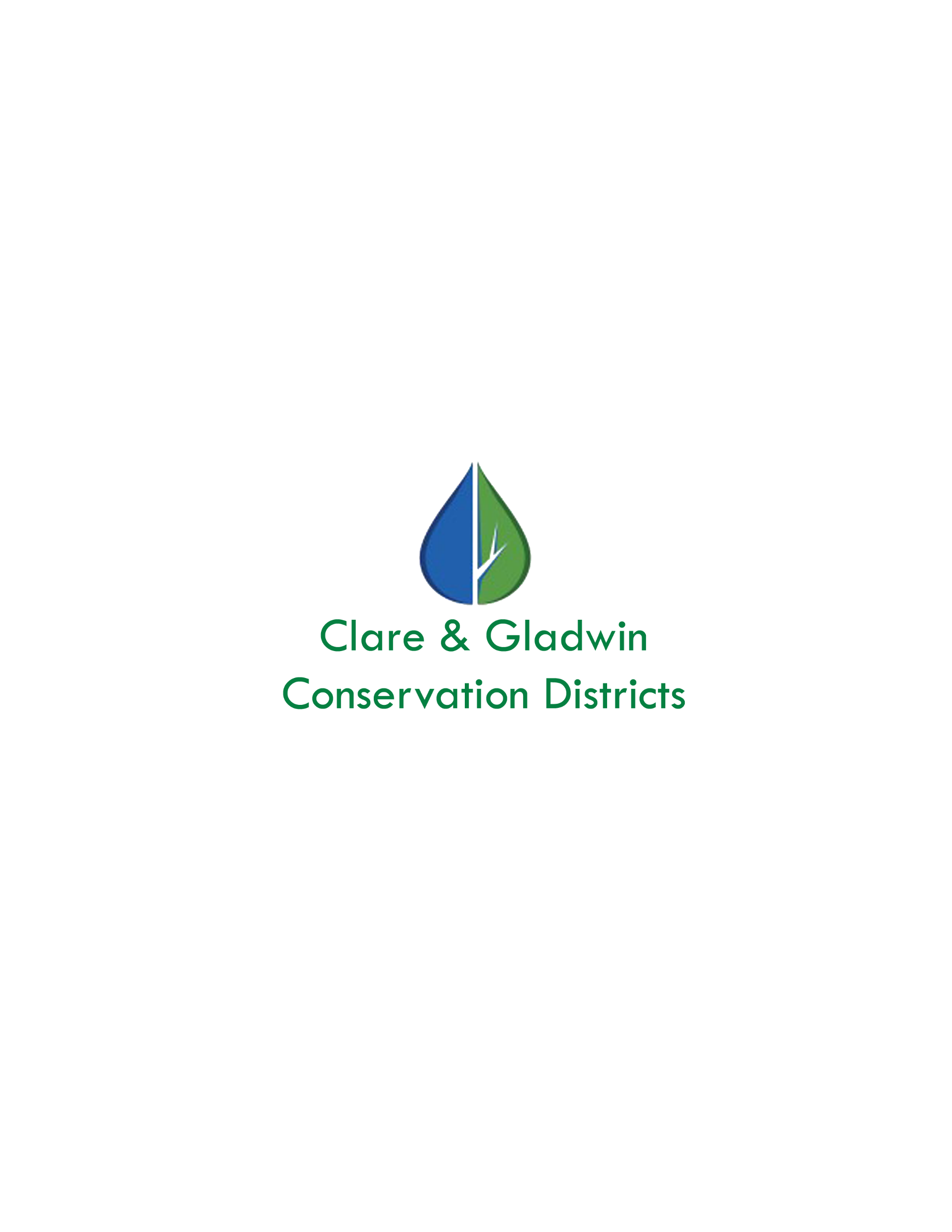 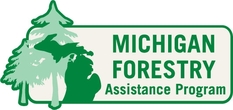 Seeds
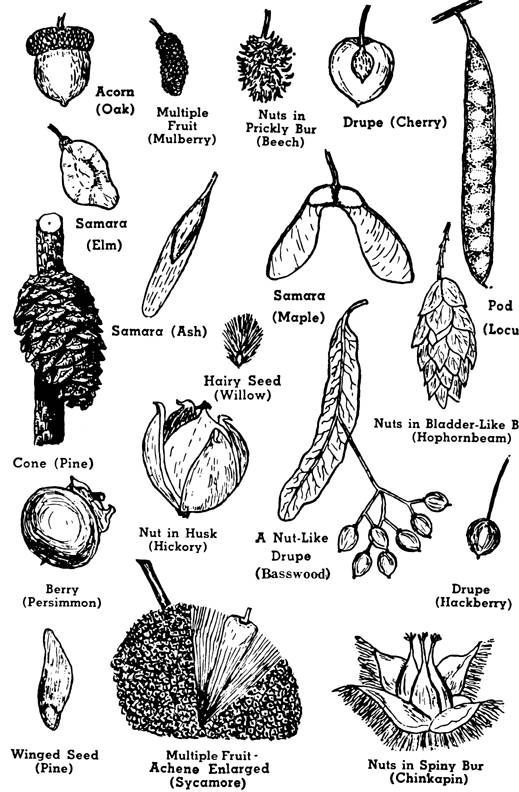 Type
Samara
Drupe, berry, multiple fruit
Cone
Nut or acorn


Form
Curved pinecone of jack pine


Double samara of maple, angle differs by species


Burs on bur oak acorn


Size & Color
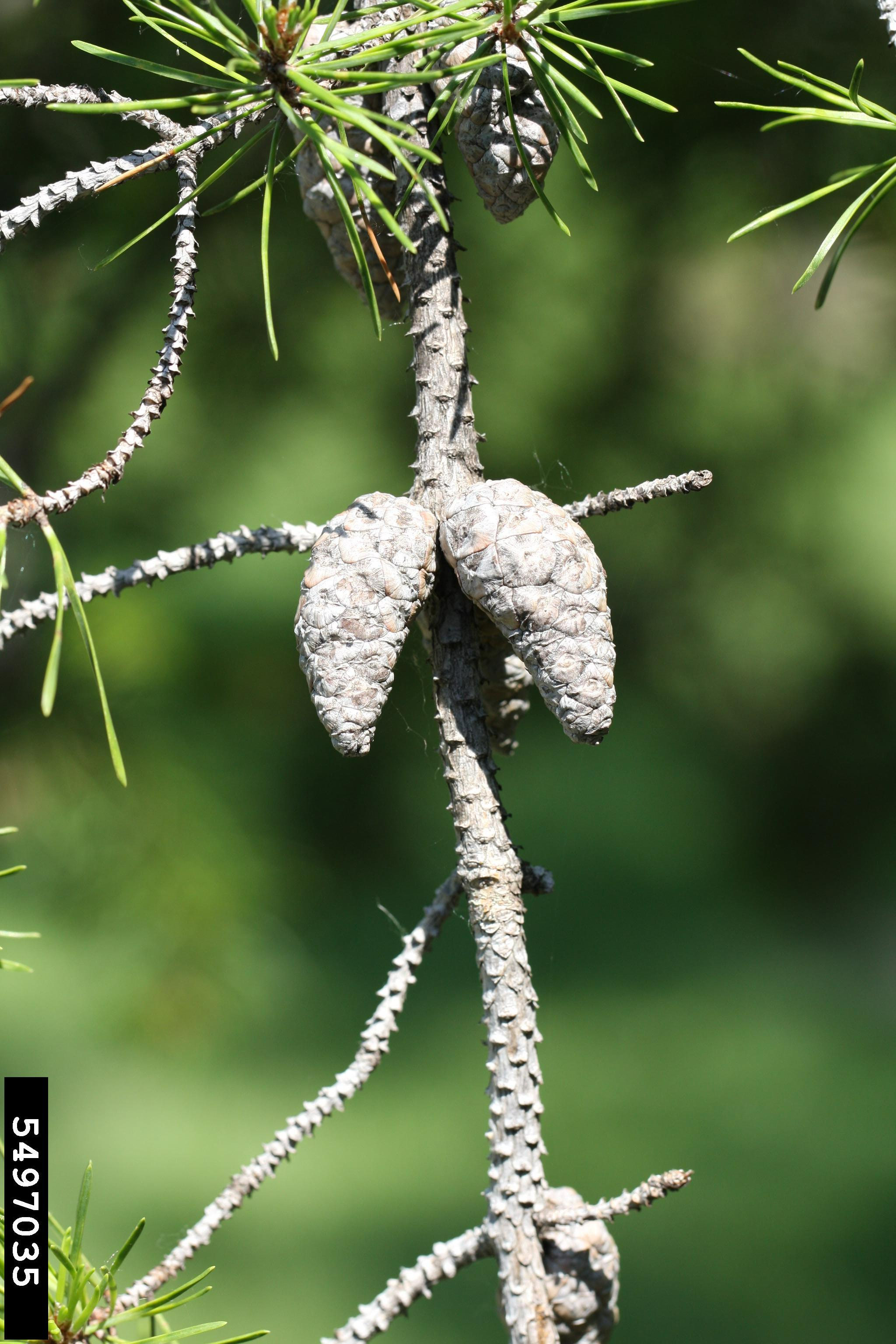 Steven Katovich, Bugwood.org
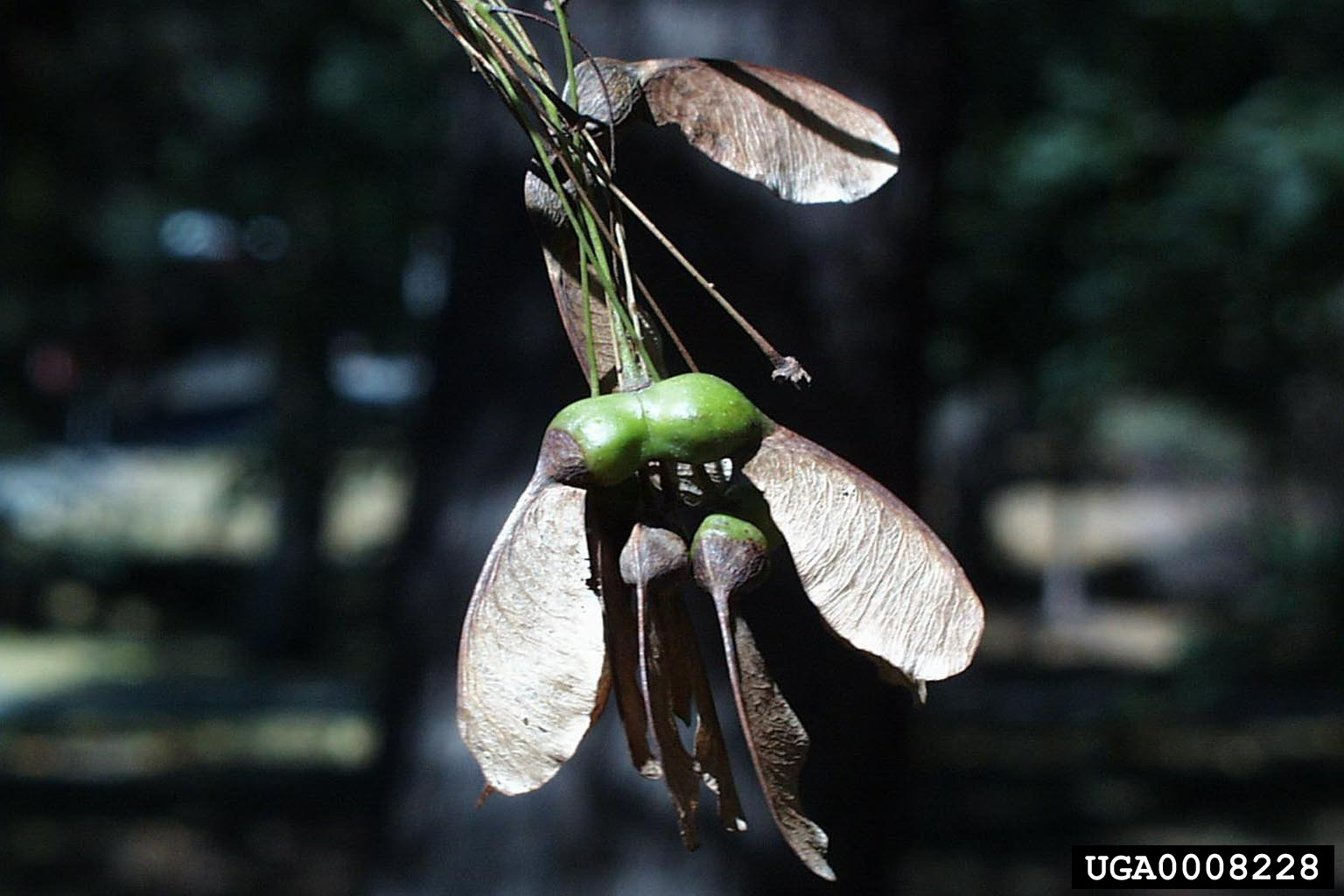 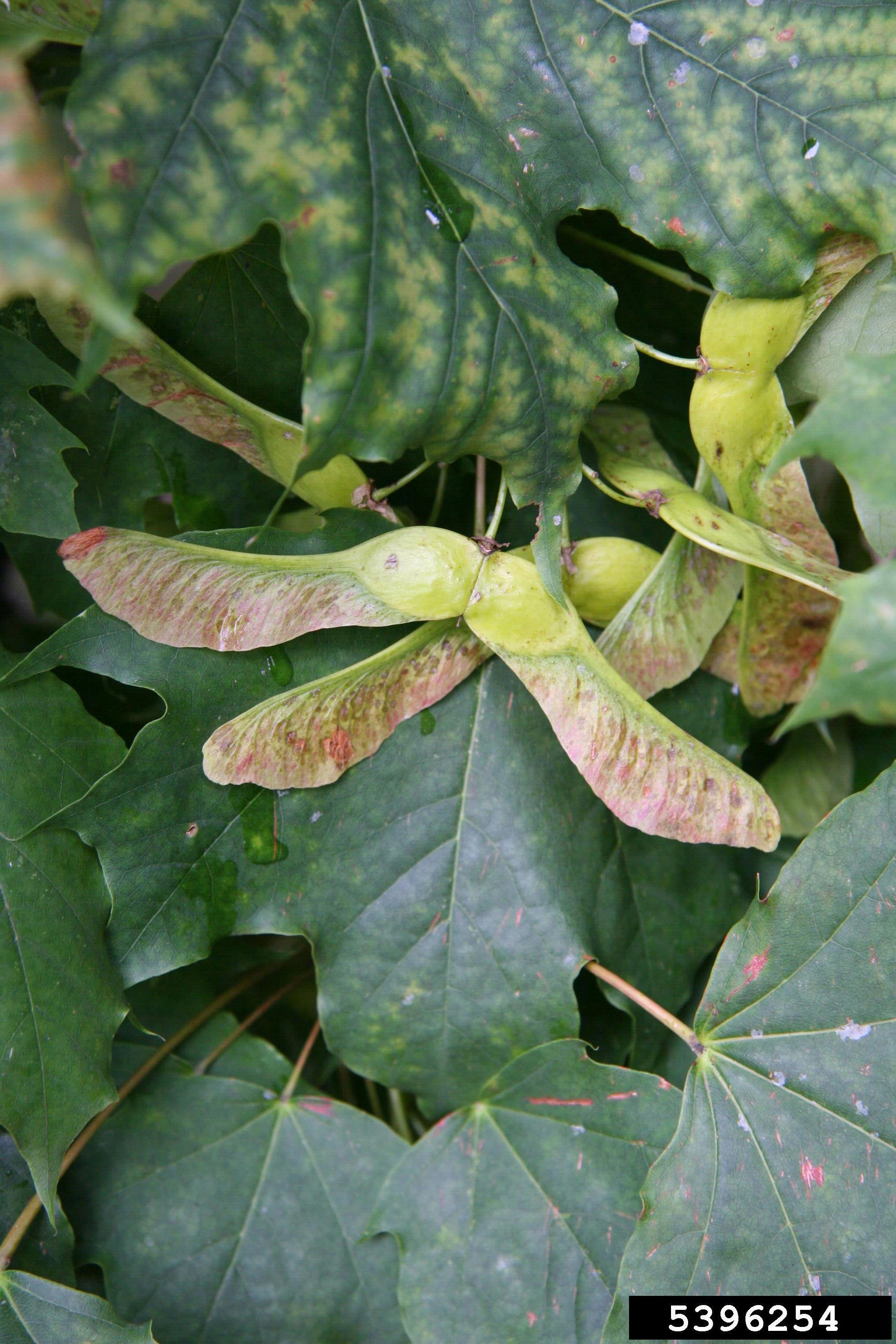 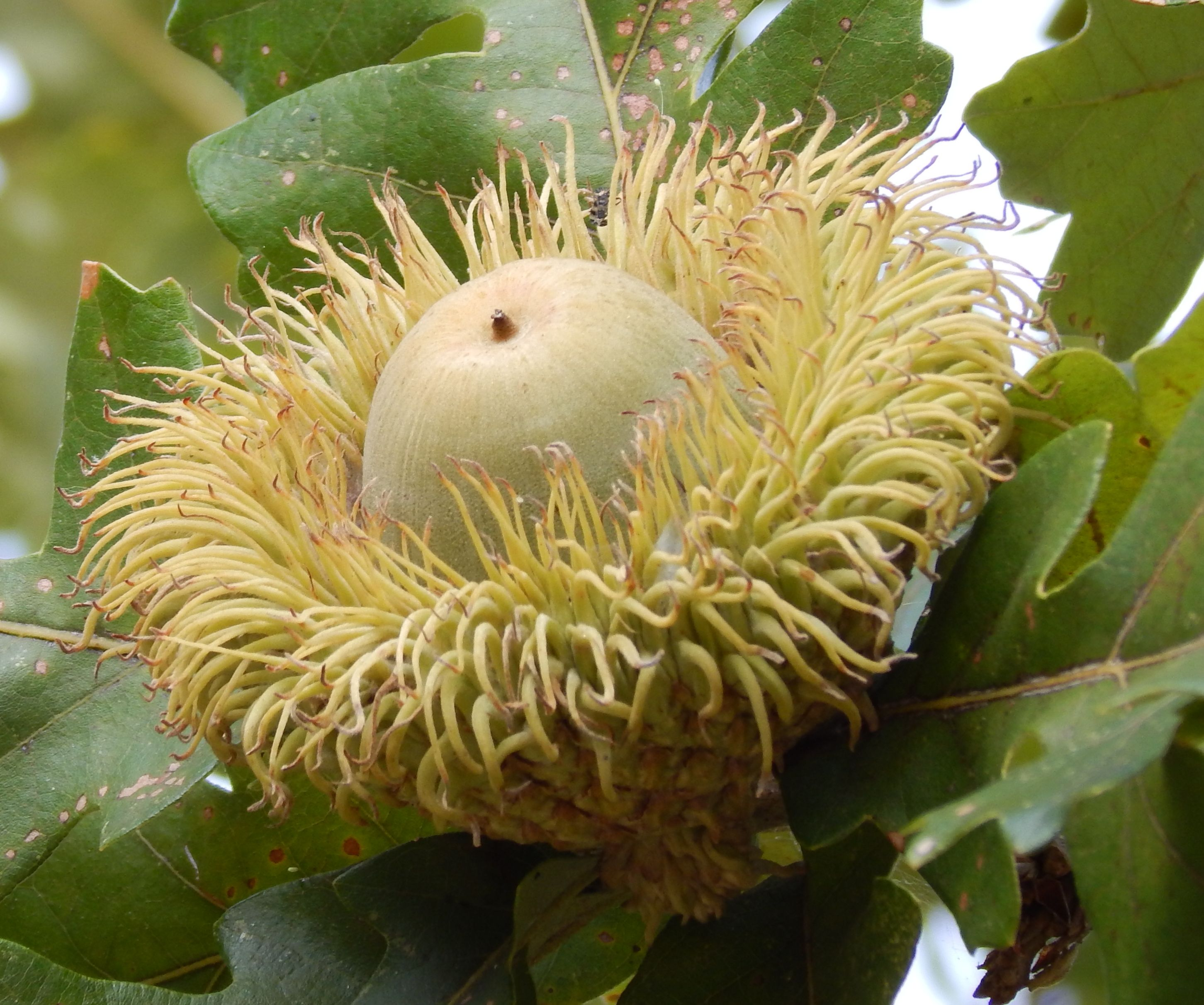 Robert Vidéki, Doronicum Kft., Bugwood.org
Paul Wray, Iowa State University, Bugwood.org
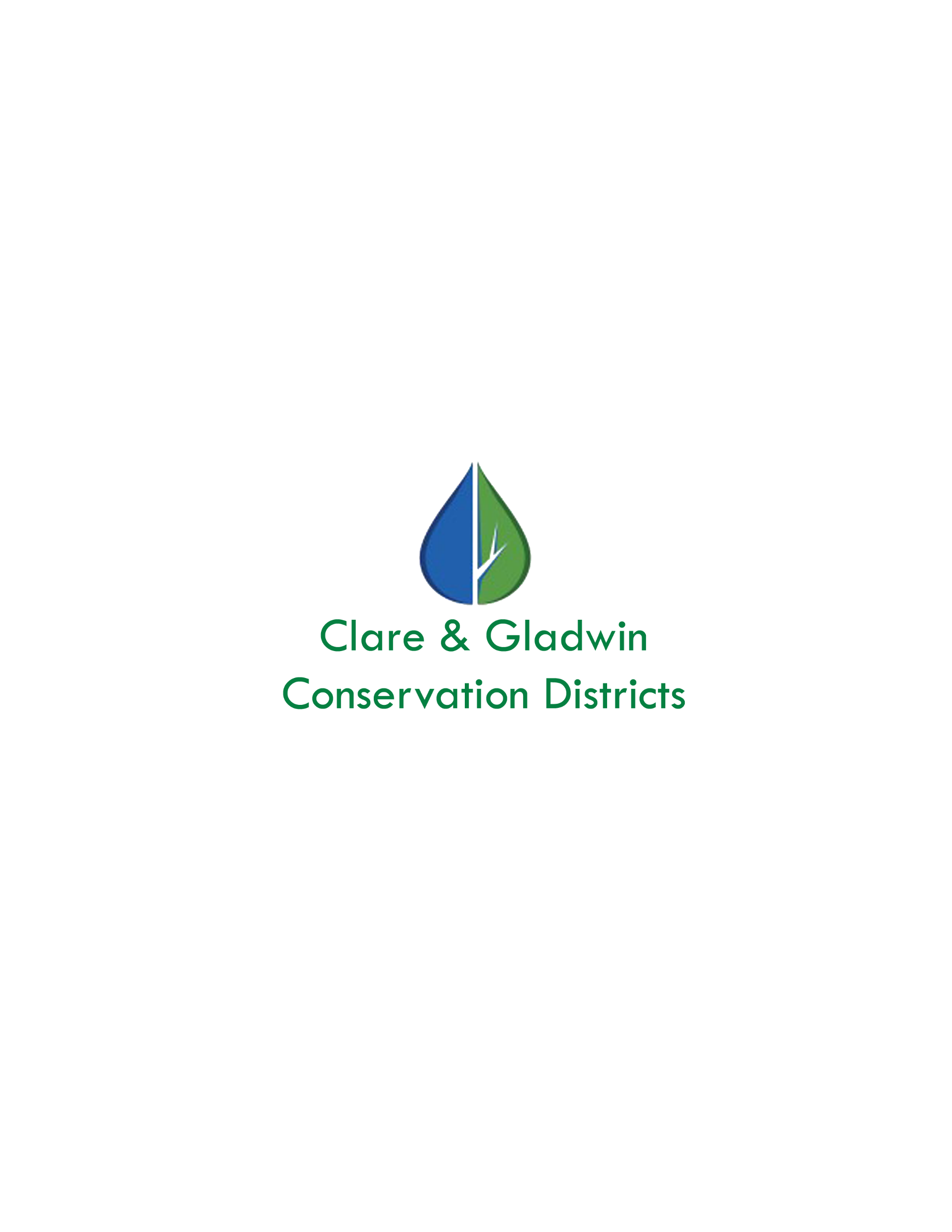 https://i.pinimg.com/originals/ba/12/71/ba1271dbfa30a9823a5a461f17711f2d.jpg
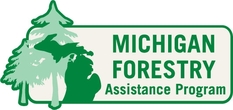 forestry.about.com
(Some) Common trees in Clare County, MI
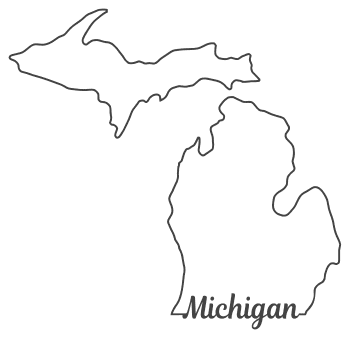 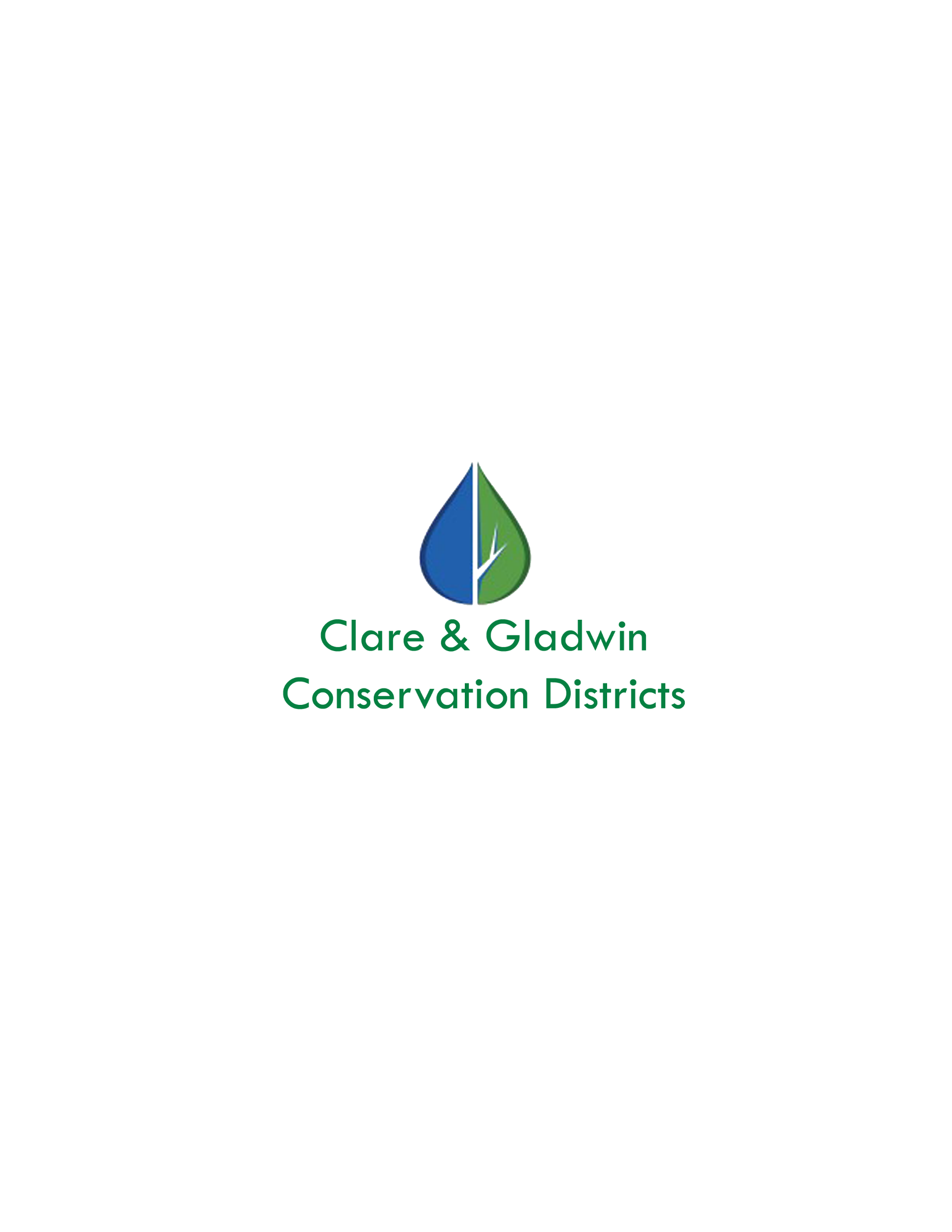 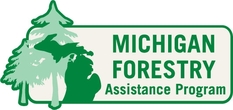 Ash - Fraxinus
**Live, mature ash are now uncommon due to the emerald ash borer and our native ash species at critically endangered.
White ash (Fraxinus americana)



Black ash (Fraxinus nigra)



Green ash (Fraxinus pennsylvanica)
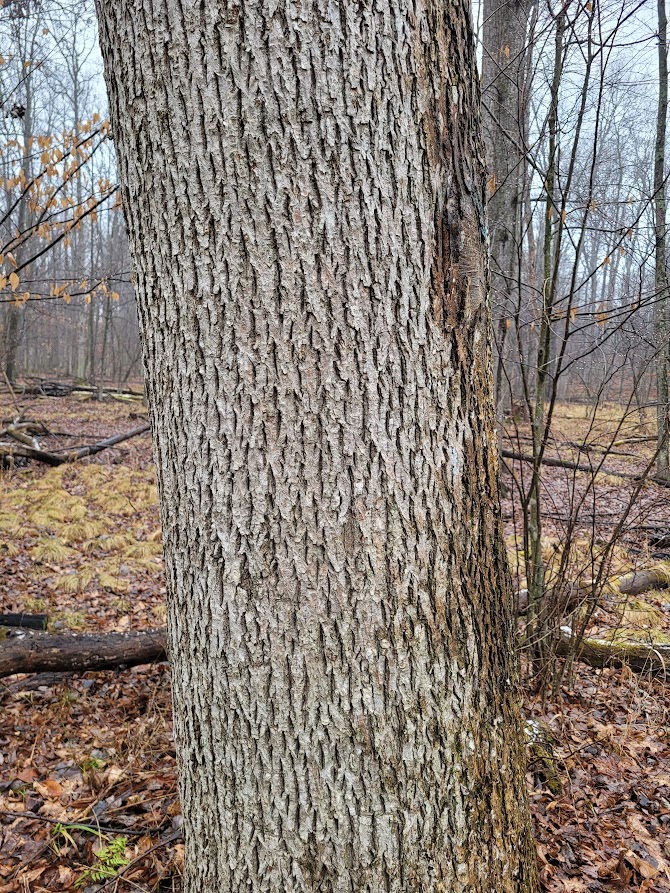 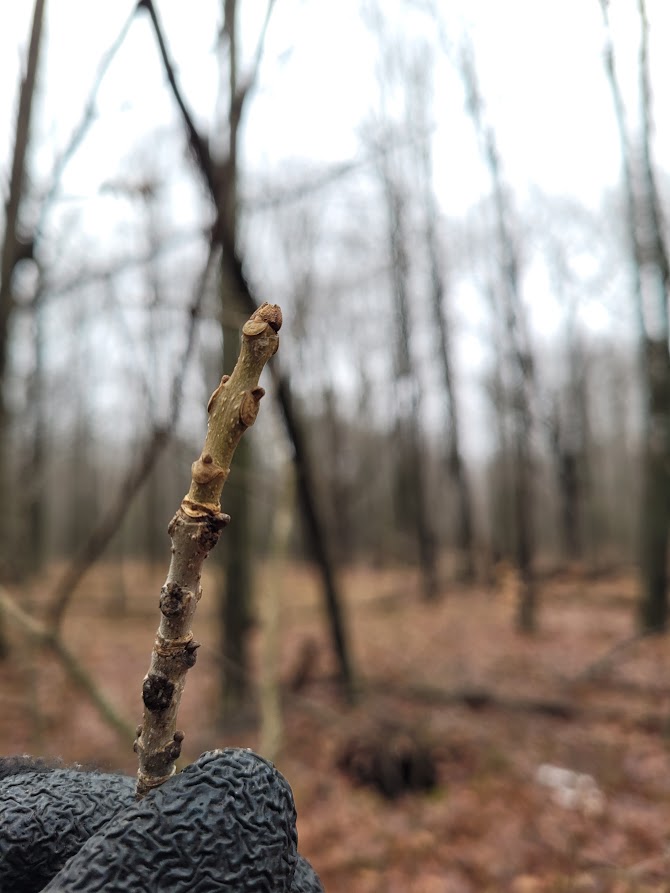 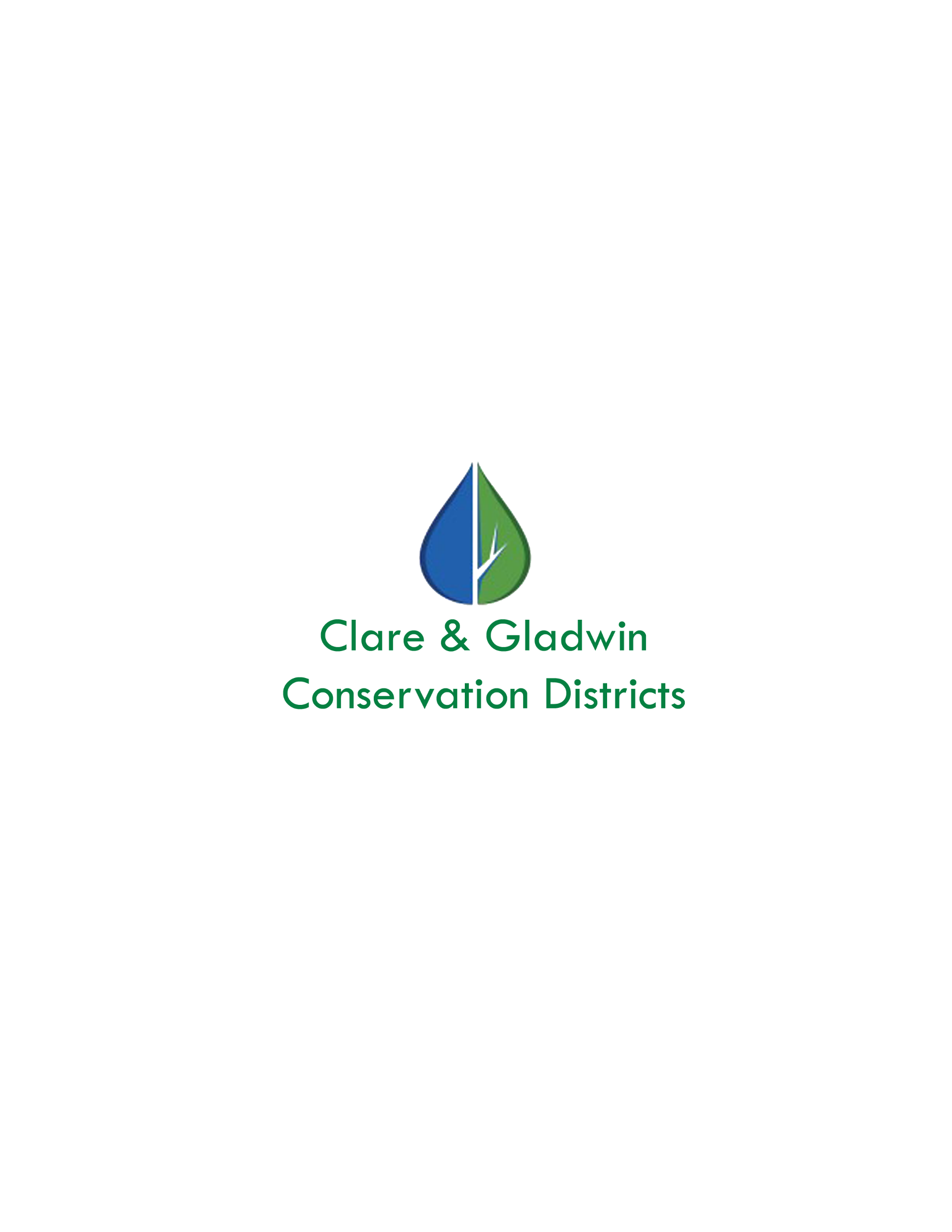 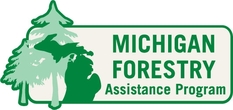 Oak - Querca
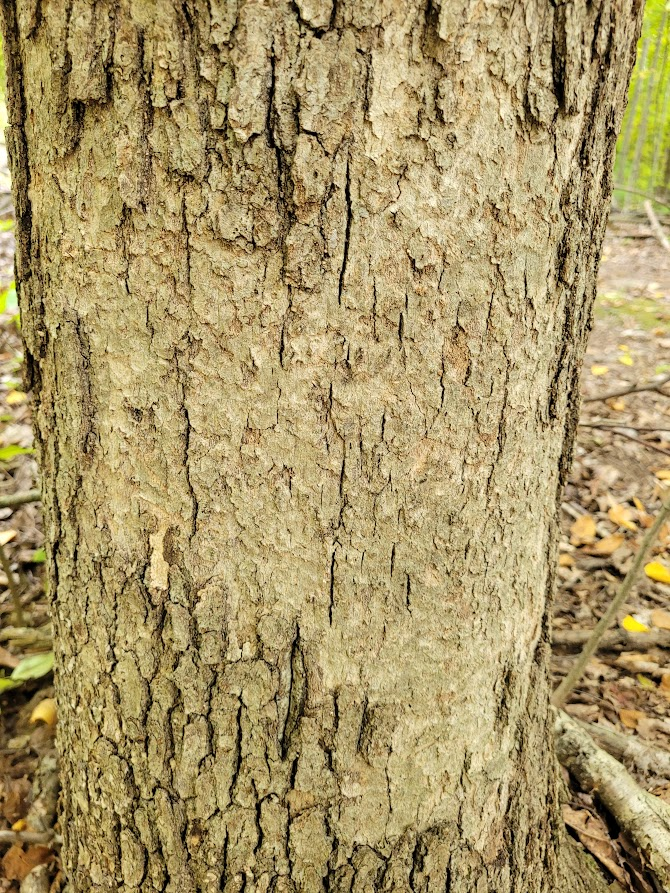 Smooth patch disease on White oak
White oak group
White oak (Quercus alba)
Swamp white oak (Quercus bicolor)
Bur oak (Quercus macrocarpa)


Red oak group
Northern red oak (Quercus rubra)
Black oak (Quercus velutina)
Scarlet oak (Quercus coccinea)
Northern pin oak (Quercus ellipsoidalis)
Pin oak (Quercus palustris)
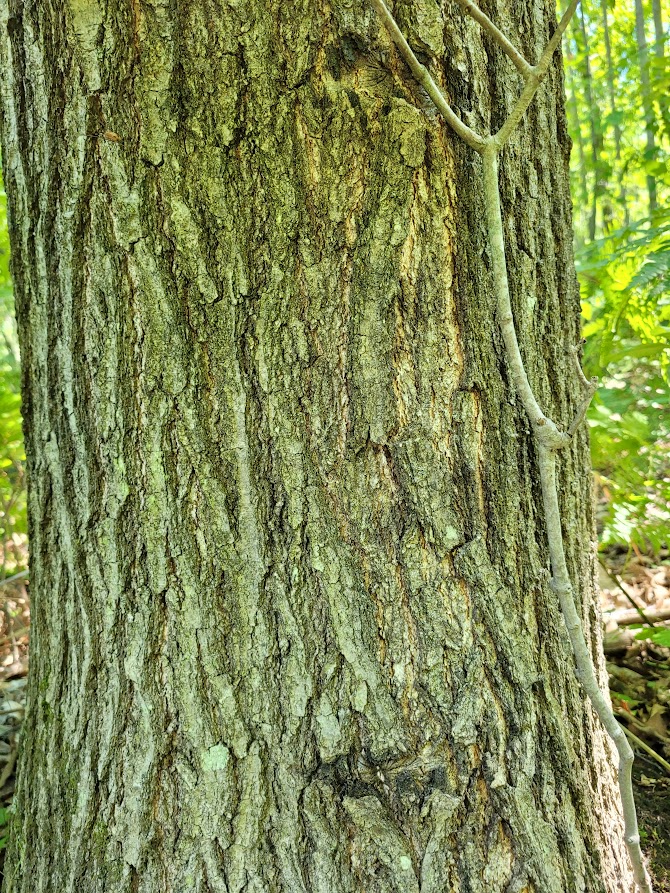 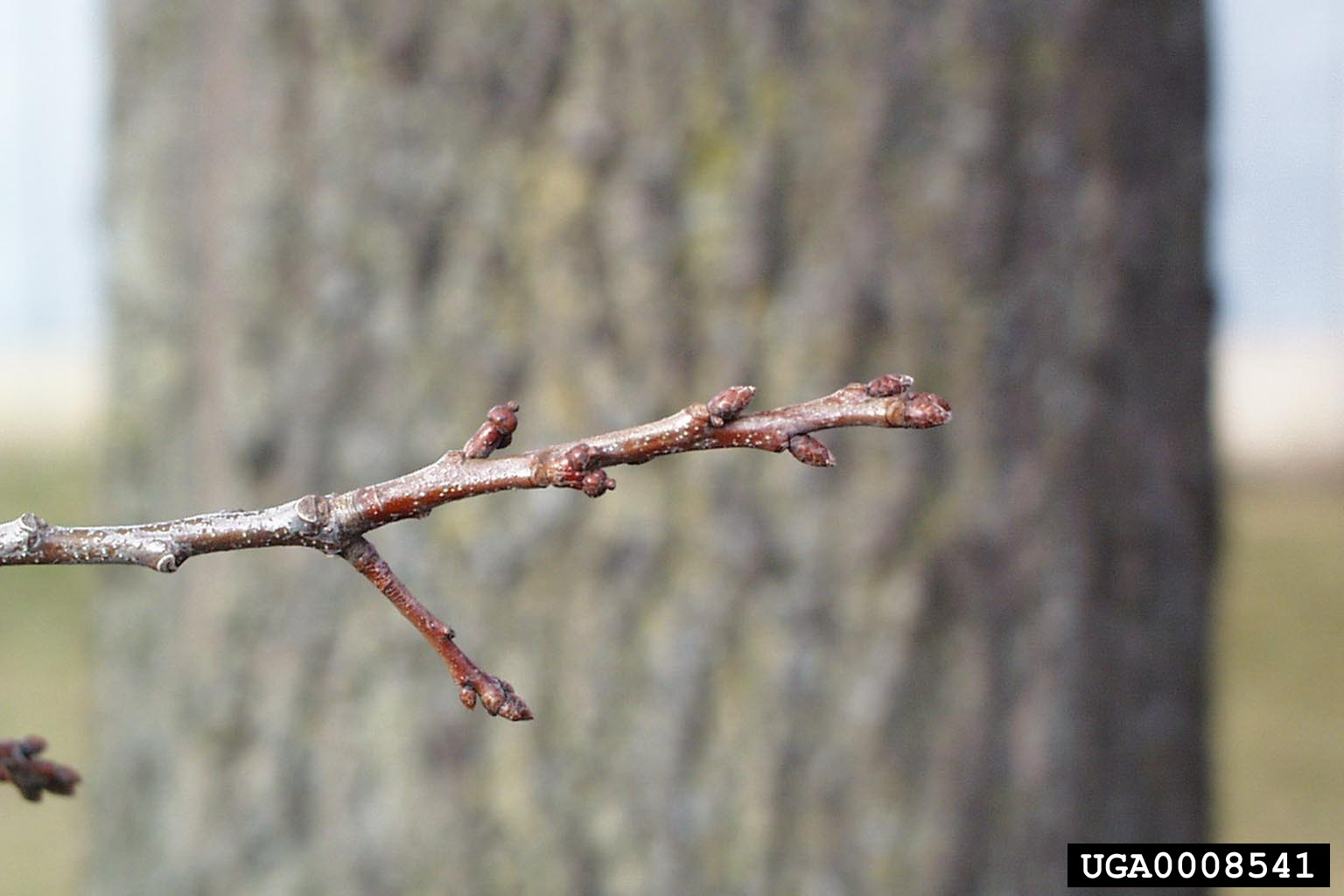 Northern red oak
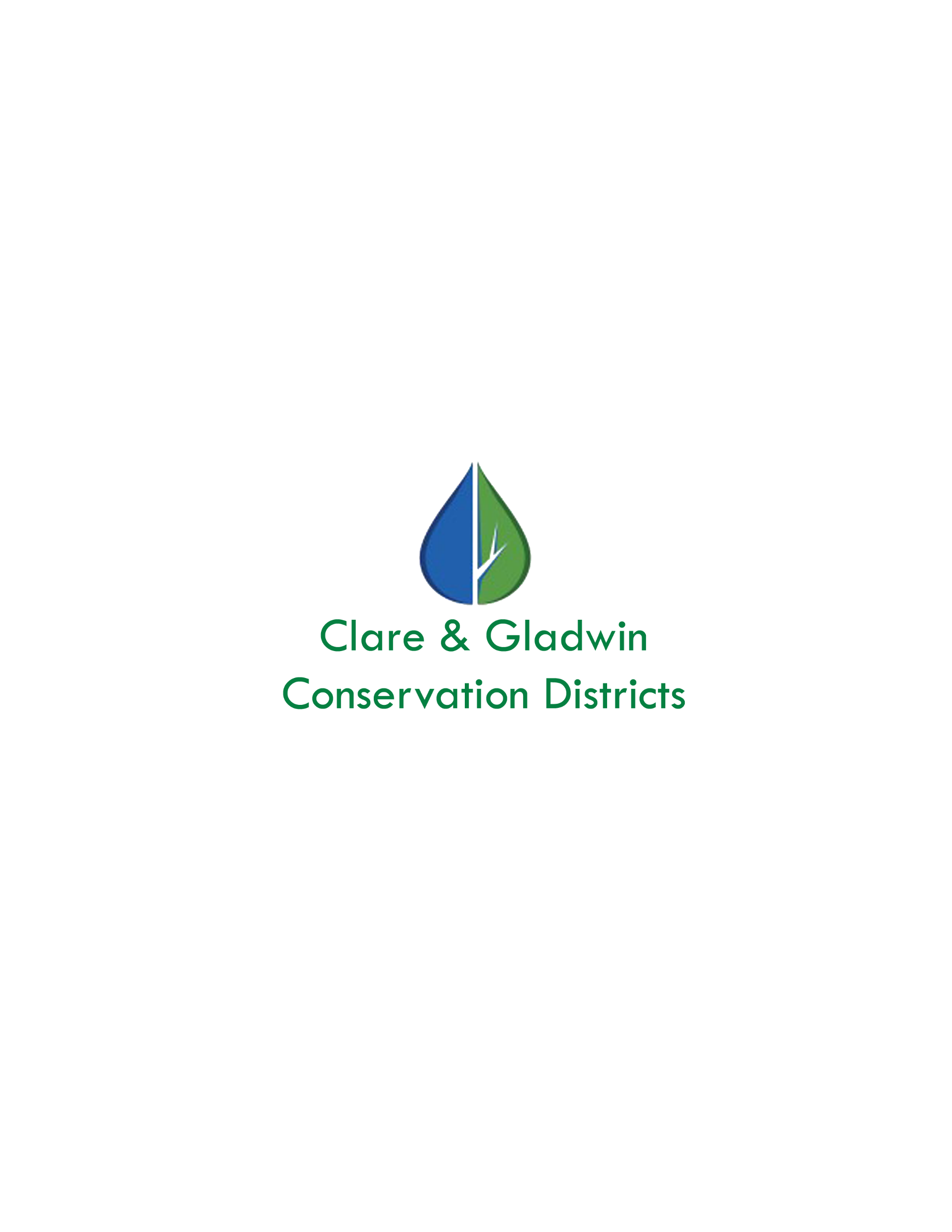 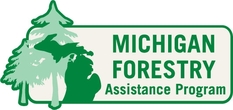 Paul Wray, Iowa State University, Bugwood.org
Maple - Acer
Soft maple group
Red maple (Acer rubrum)
Silver maple (Acer saccharinum)
Boxelder (Acer negundo)
Mountain maple (Acer spicatum)




Hard maple group
Sugar maple (Acer saccharum)
Black maple (Acer nigrum)
Norway maple (Acer platanoides)
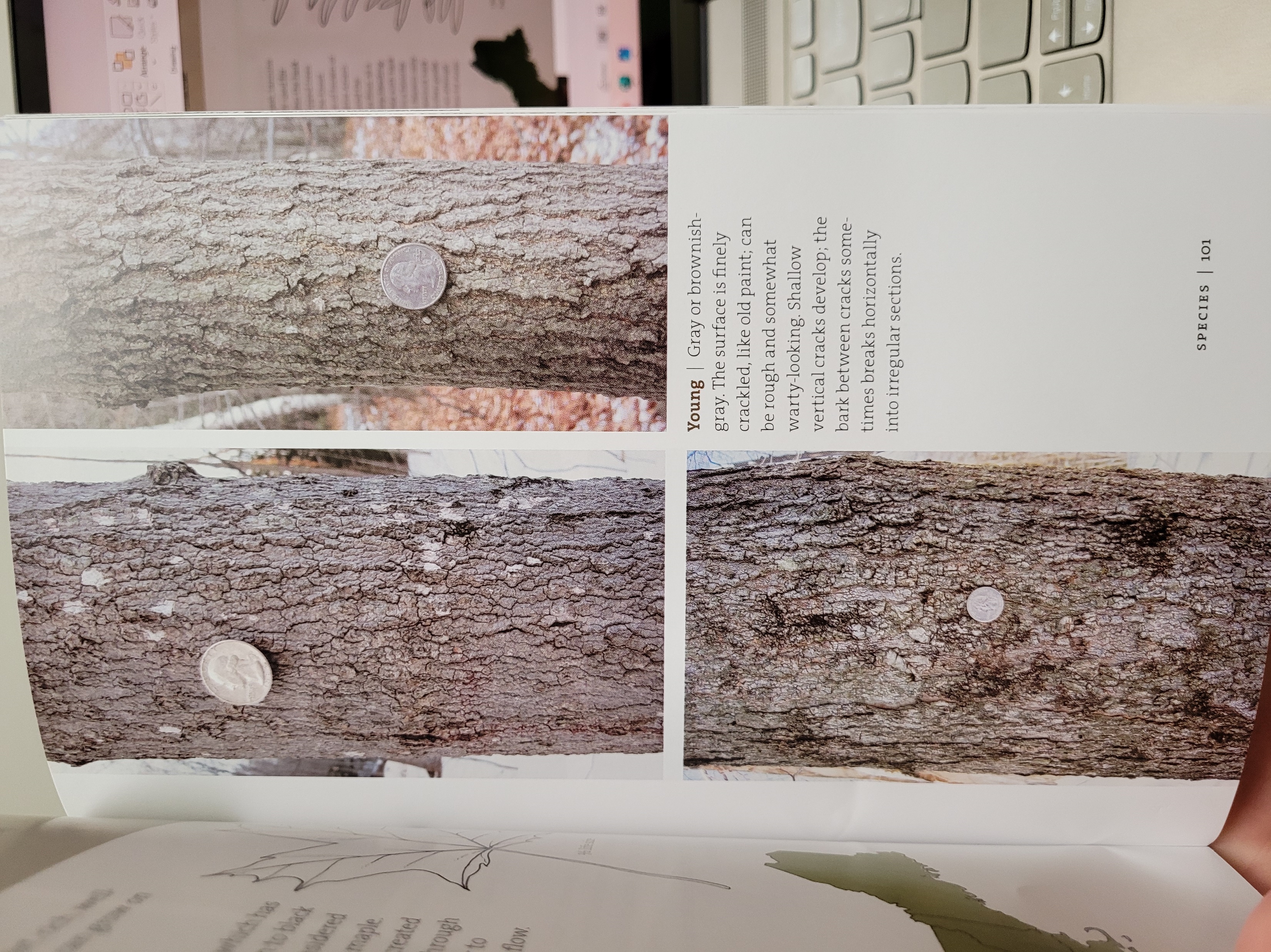 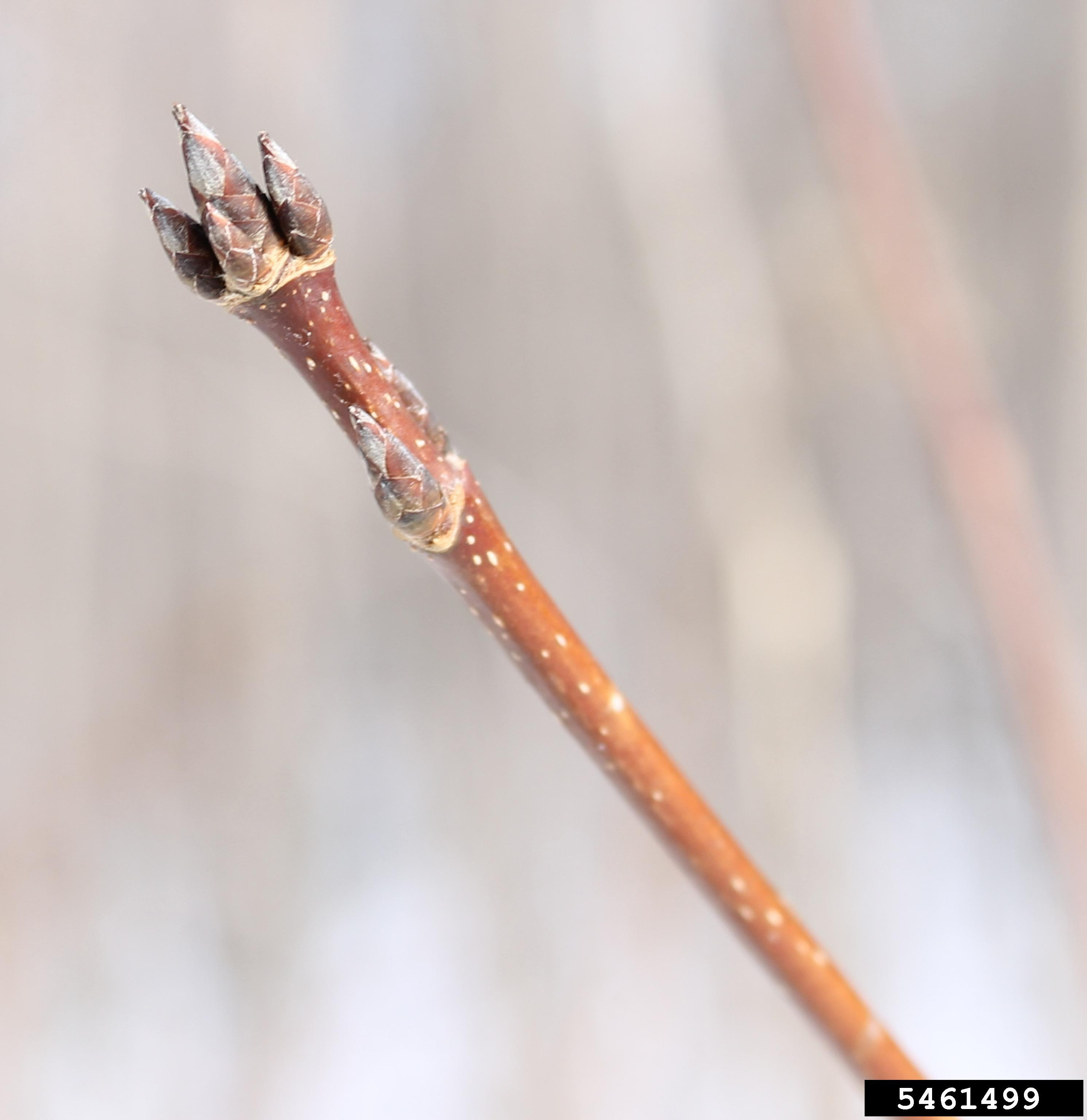 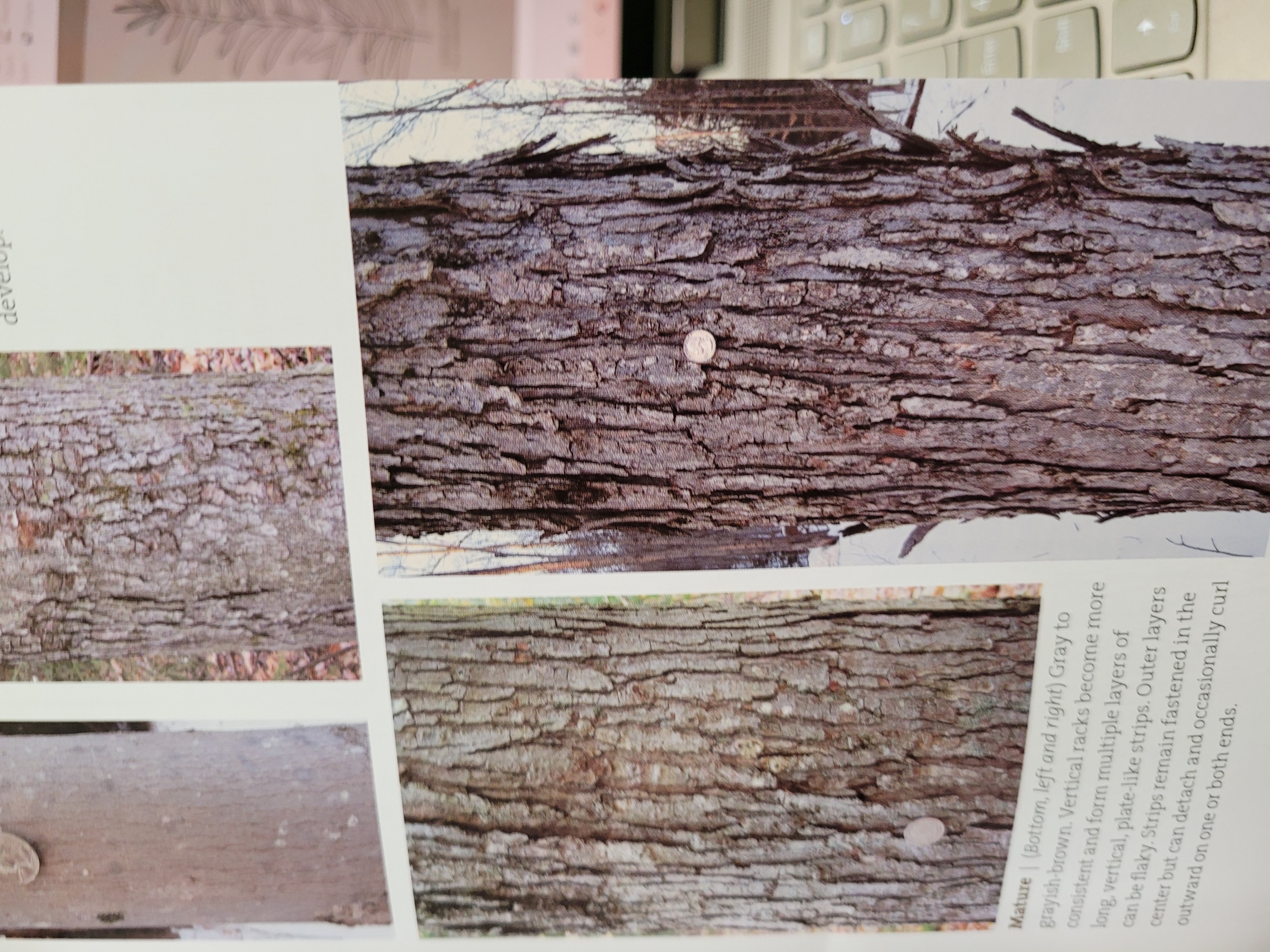 Rob Routledge, Sault College, Bugwood.org
Source: Wojtech 2011. Bark a field guide to trees of the northeast. Brandeis University Press
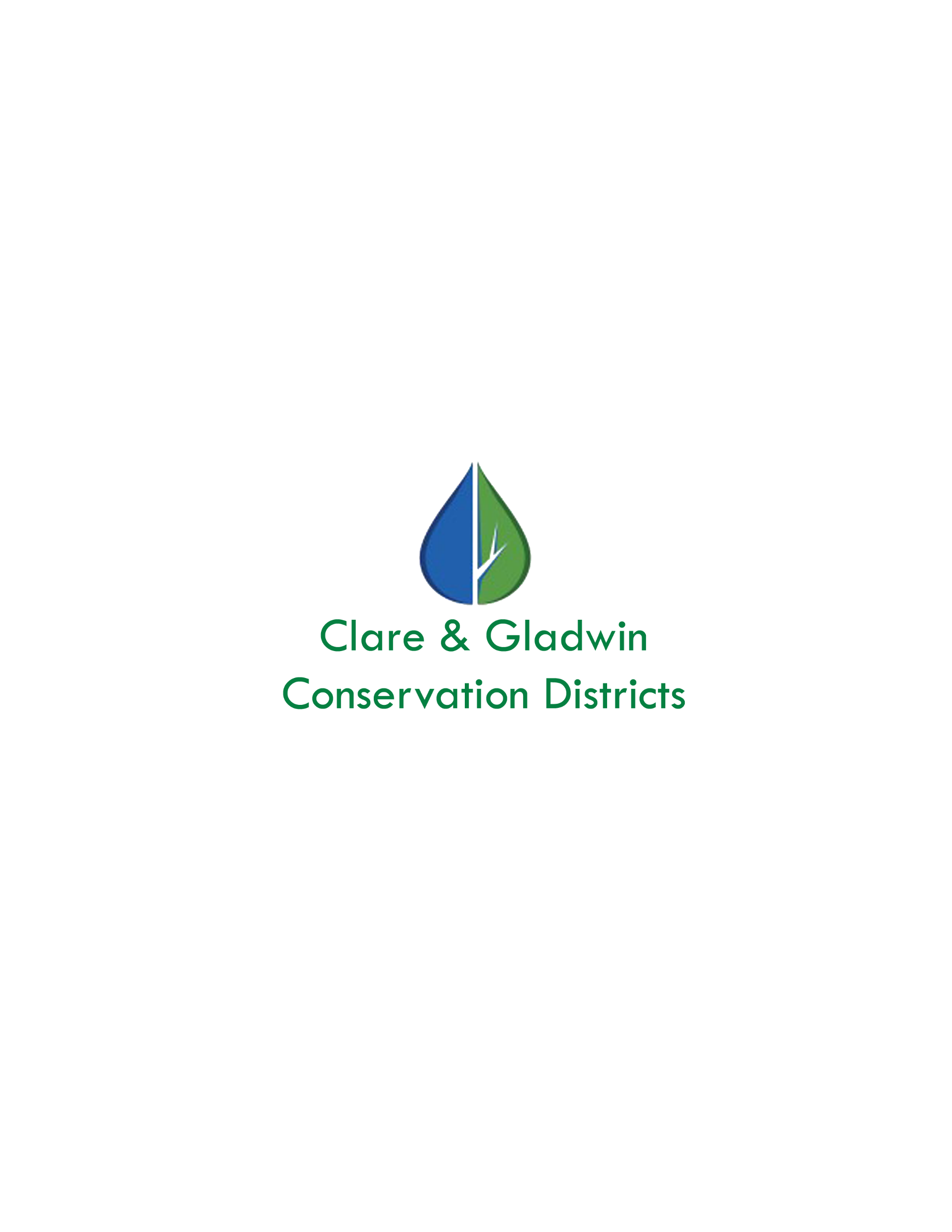 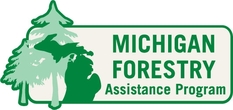 Aspen (Poplar) - Populus
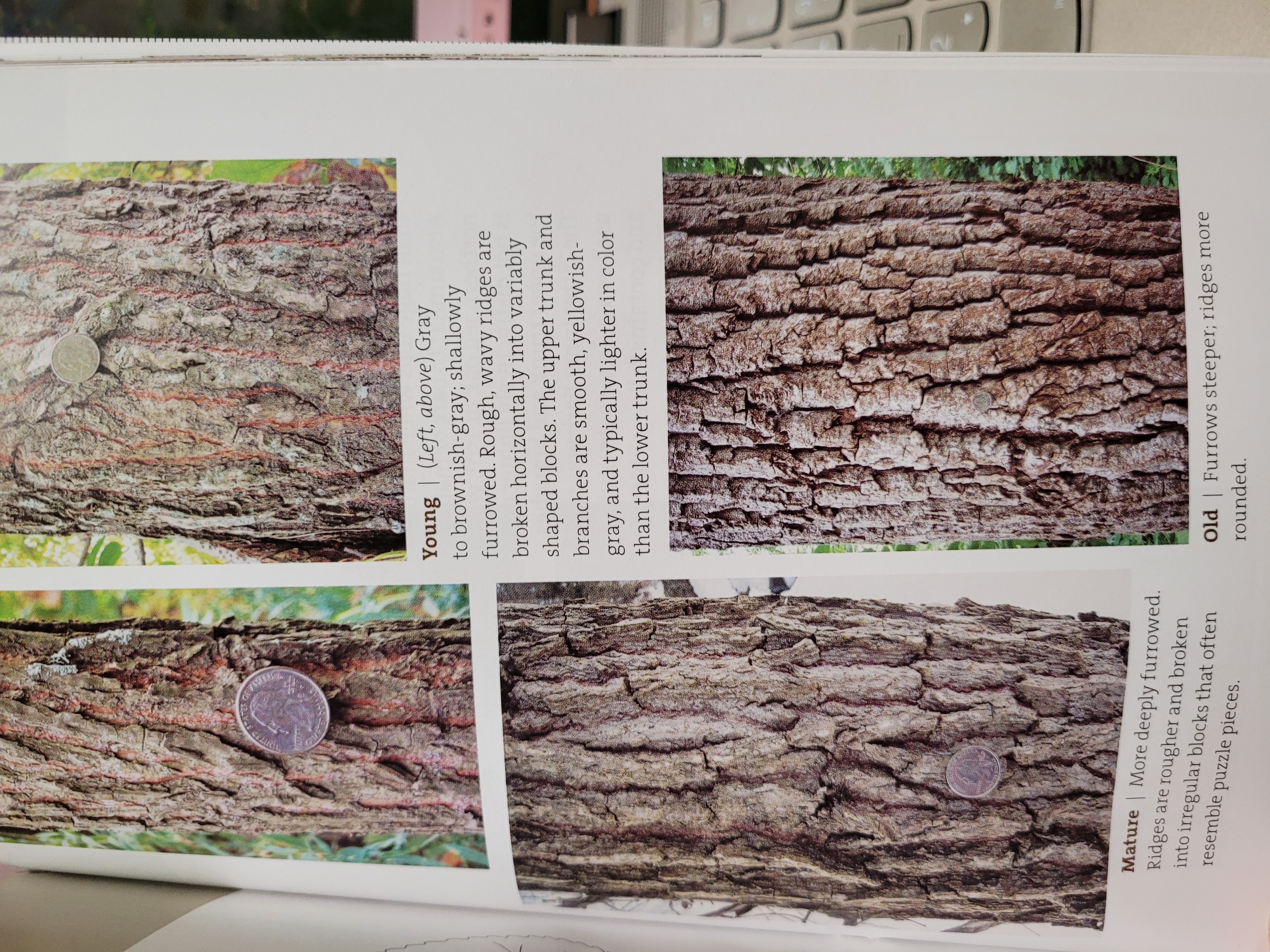 Bigtooth aspen (Populus grandidentata)


Quaking aspen (Populus tremuloides)


Cottonwood (Populus deltoides)


Balsam poplar (Populus balsamifera)
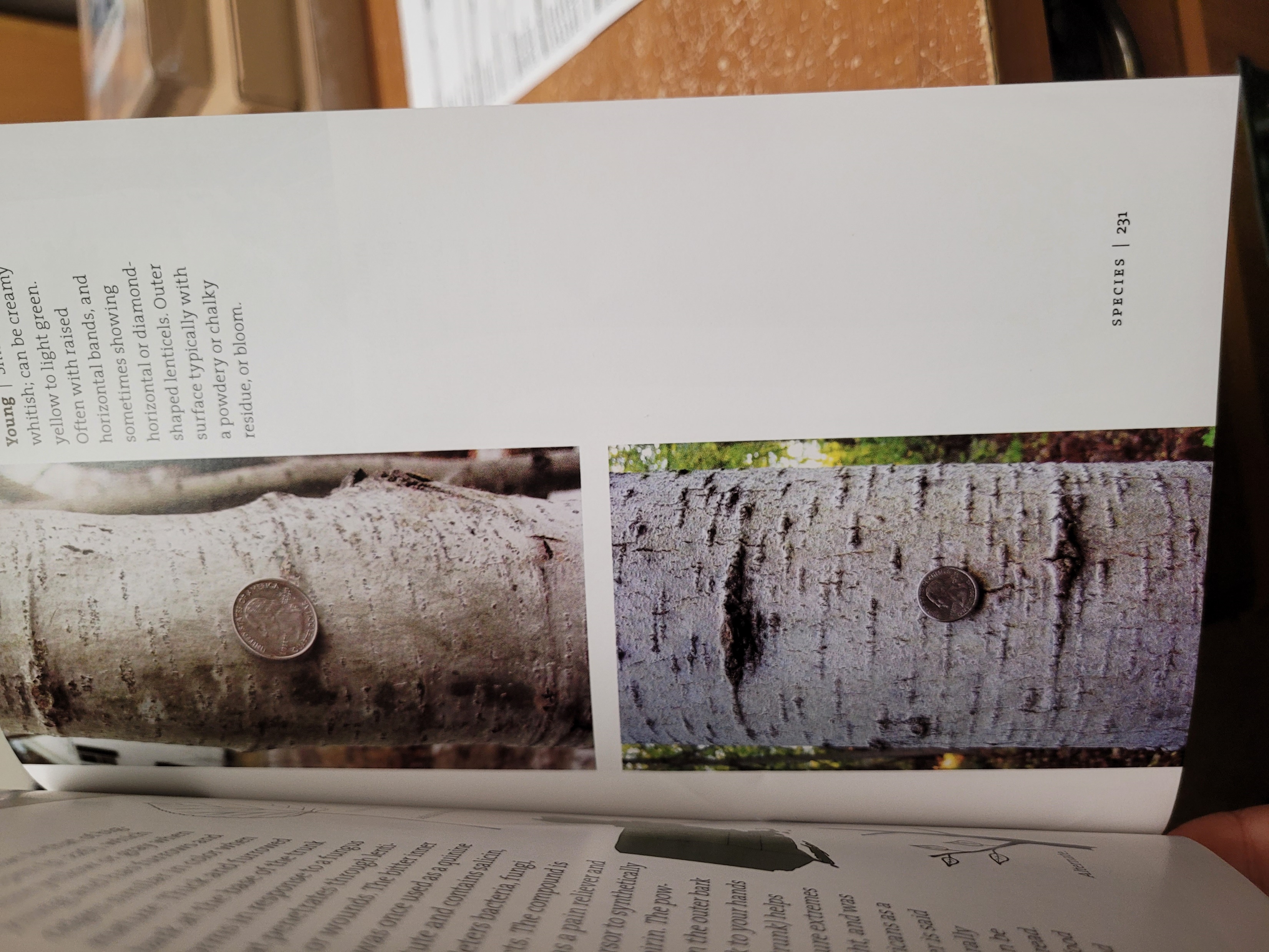 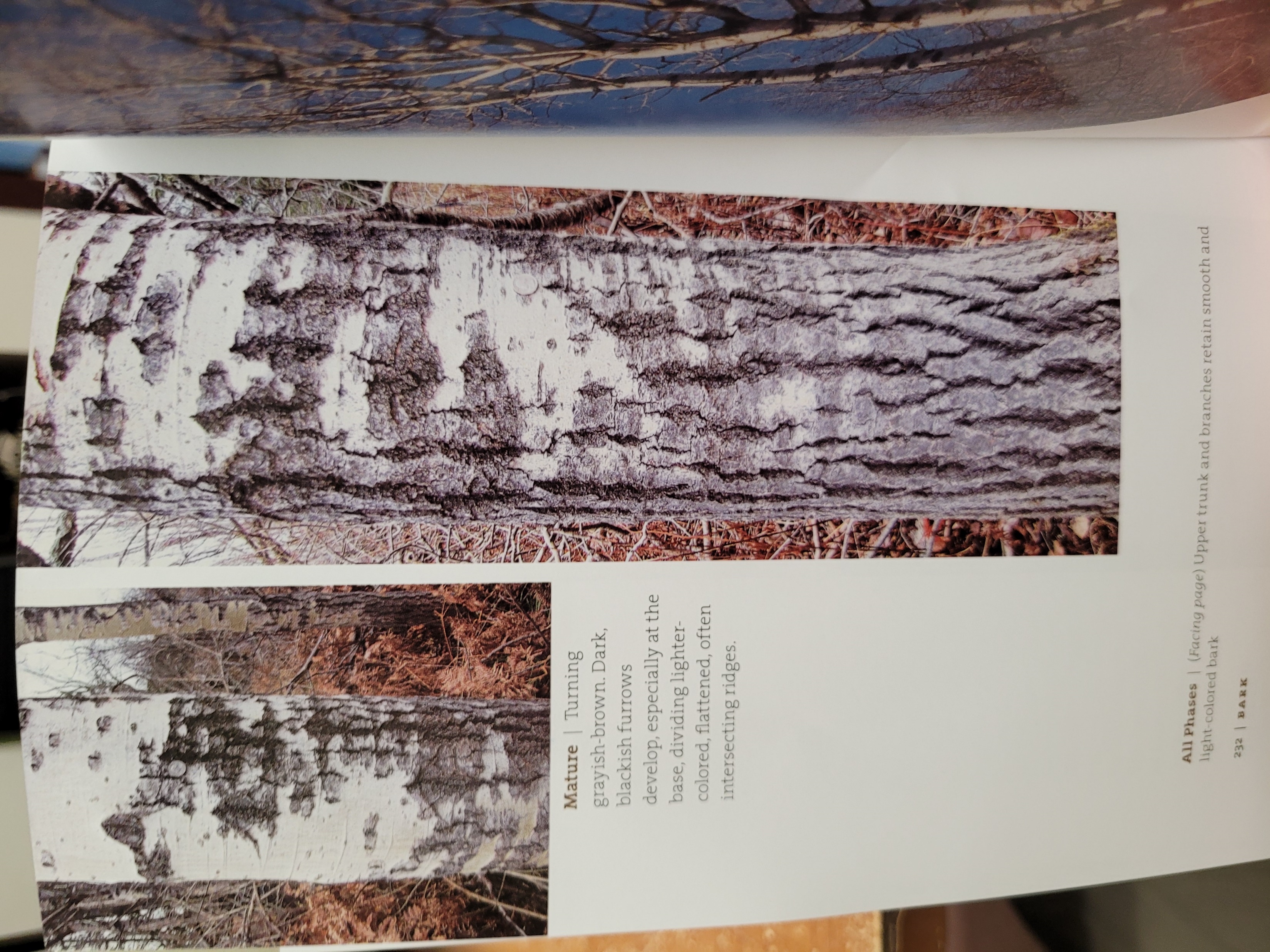 Source: Wojtech 2011. Bark a field guide to trees of the northeast. Brandeis University Press
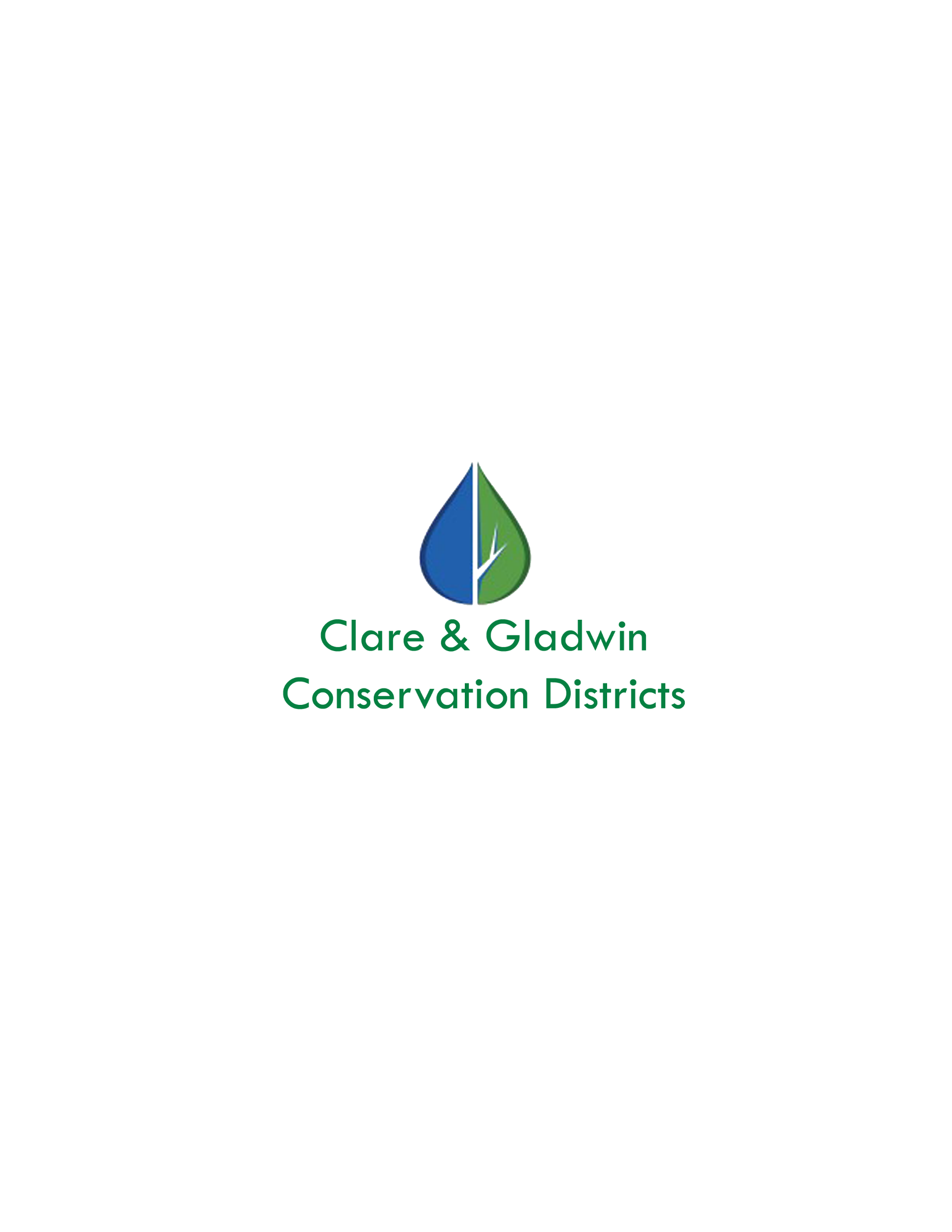 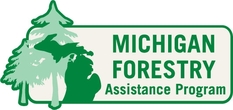 Birch - Betula
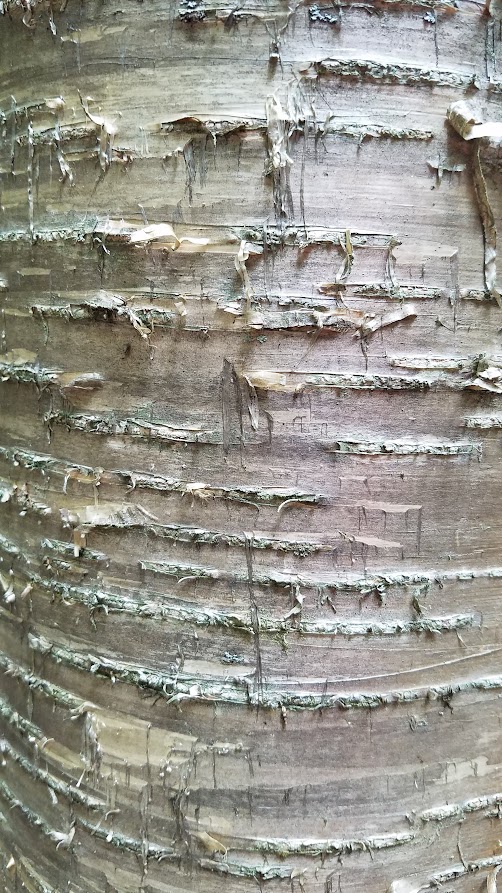 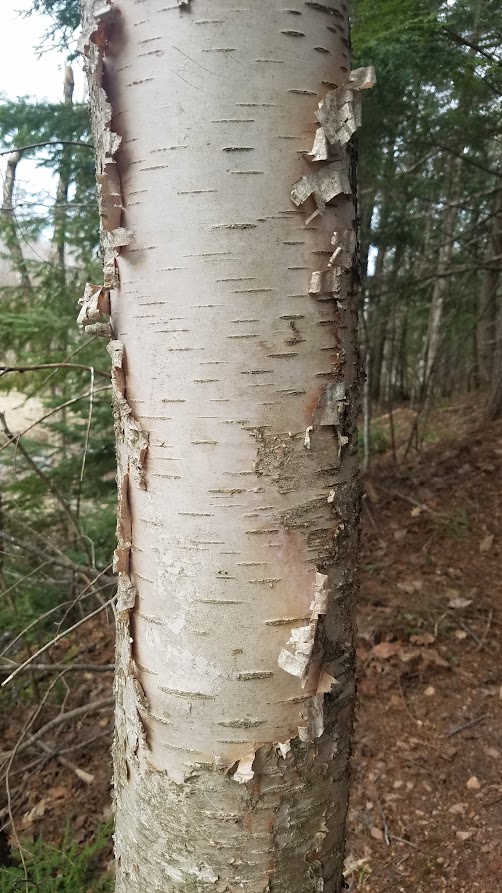 White birch (Betula papyrifera)


Yellow birch (Betula alleghaniensis)


River birch (Betula nigra)
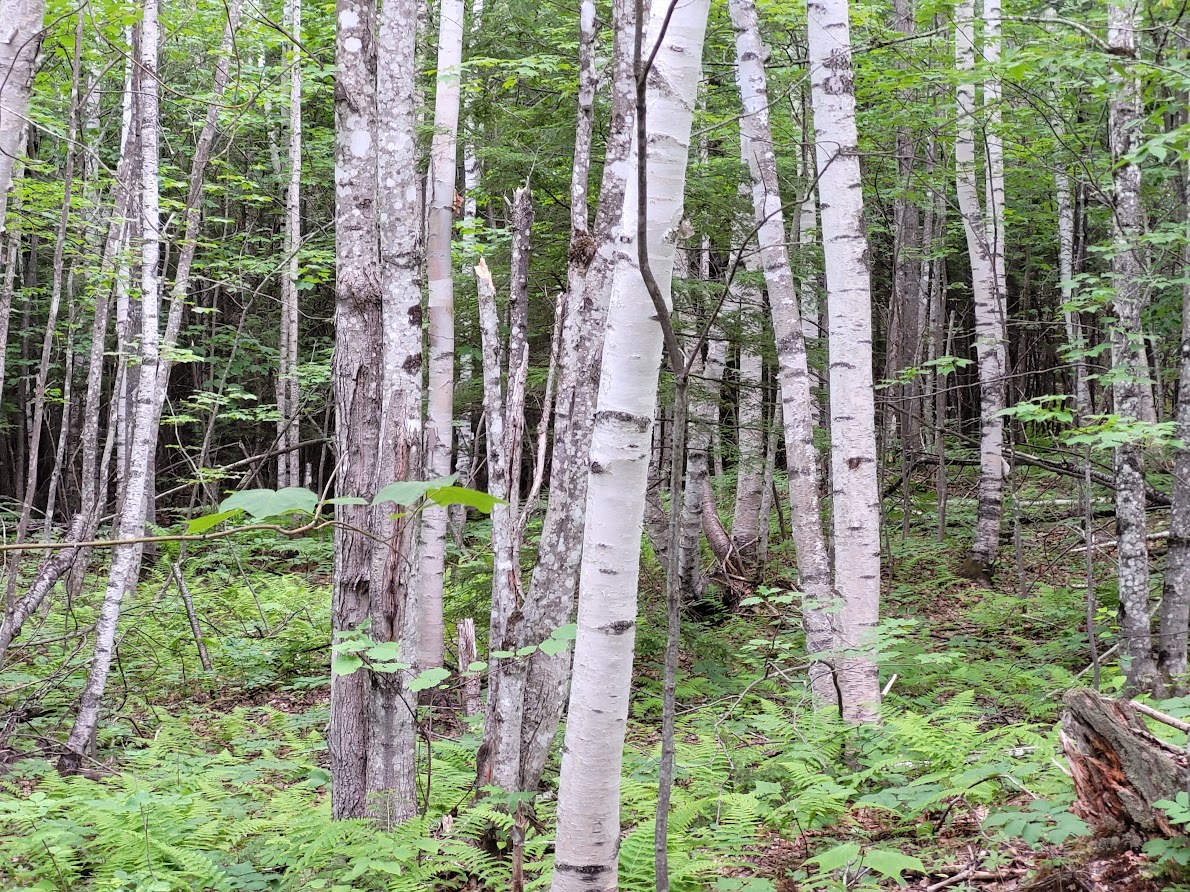 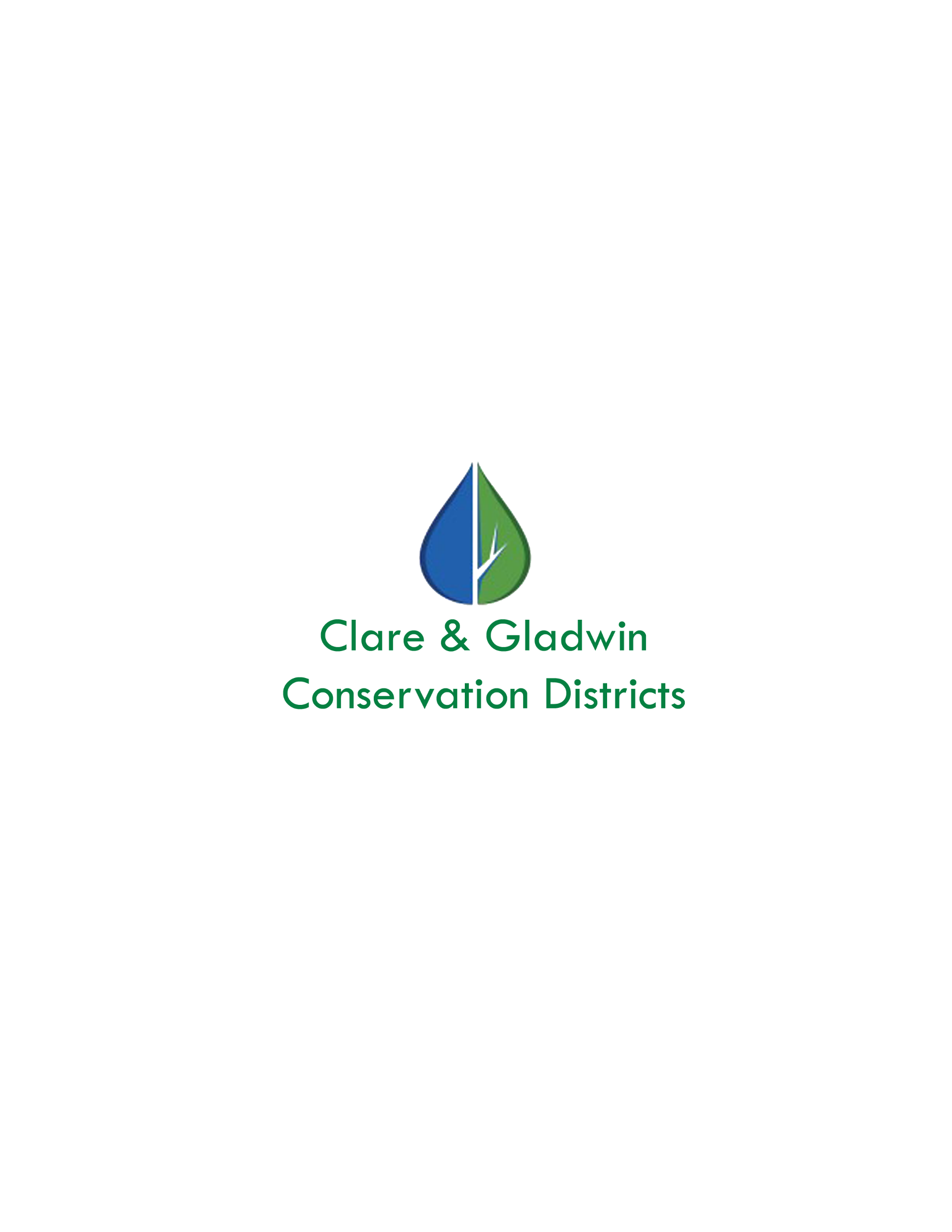 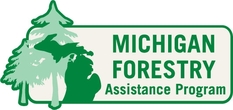 Cherry - Prunus
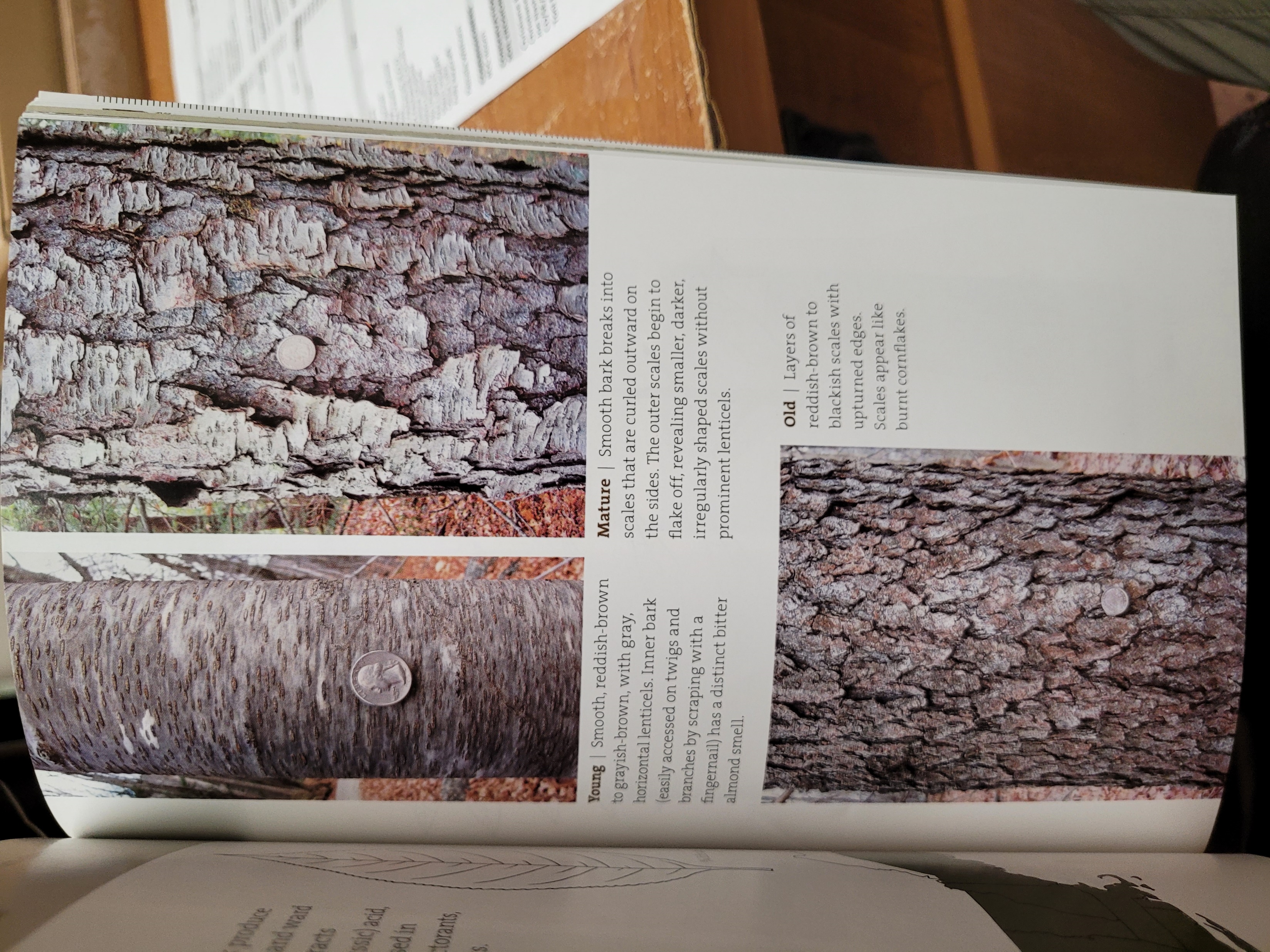 Pin cherry (Prunus pensylvanica)


Choke cherry (Prunus virginiana)


Black cherry (Prunus serotina)
Source: Wojtech 2011. Bark a field guide to trees of the northeast. Brandeis University Press
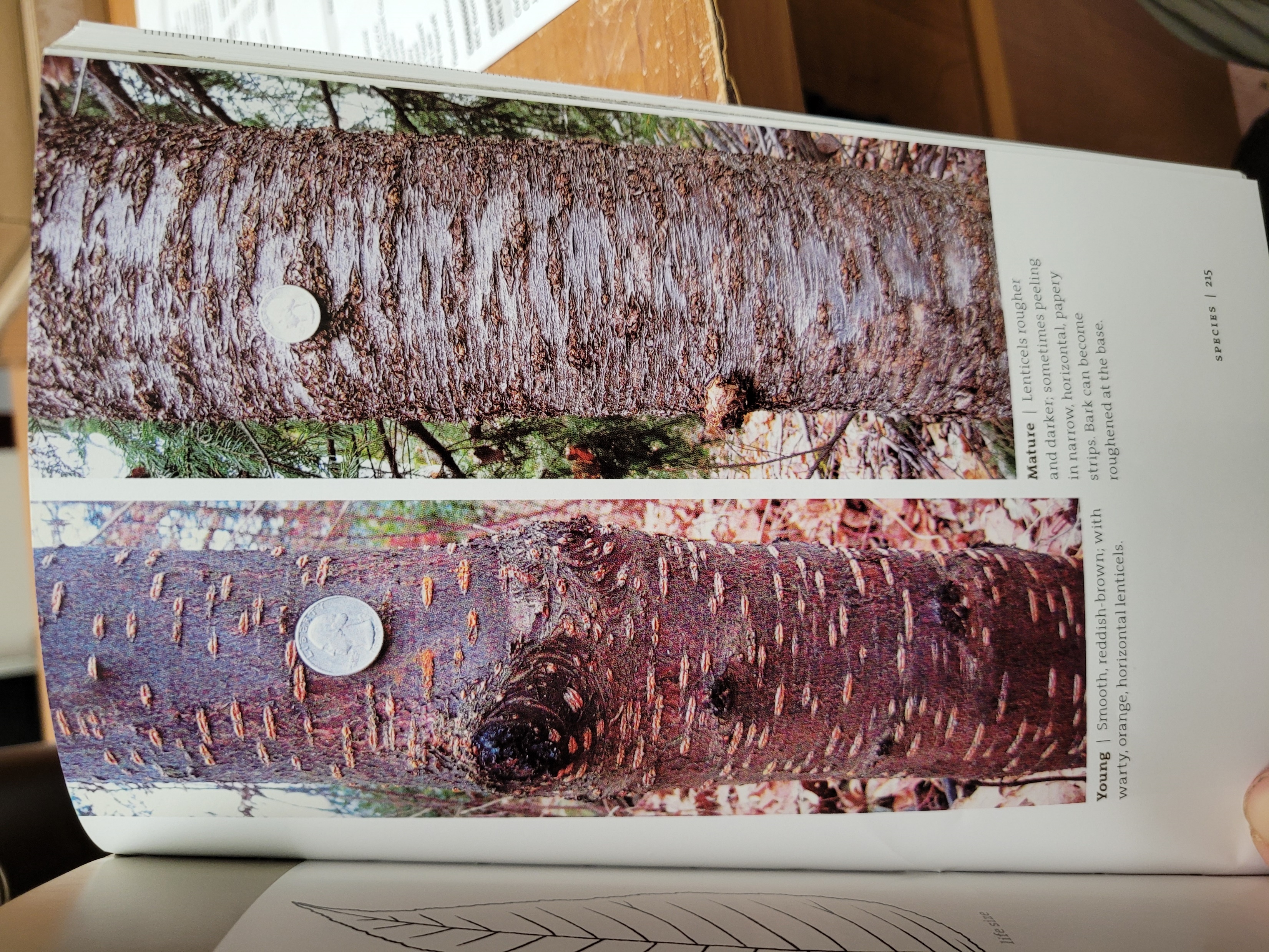 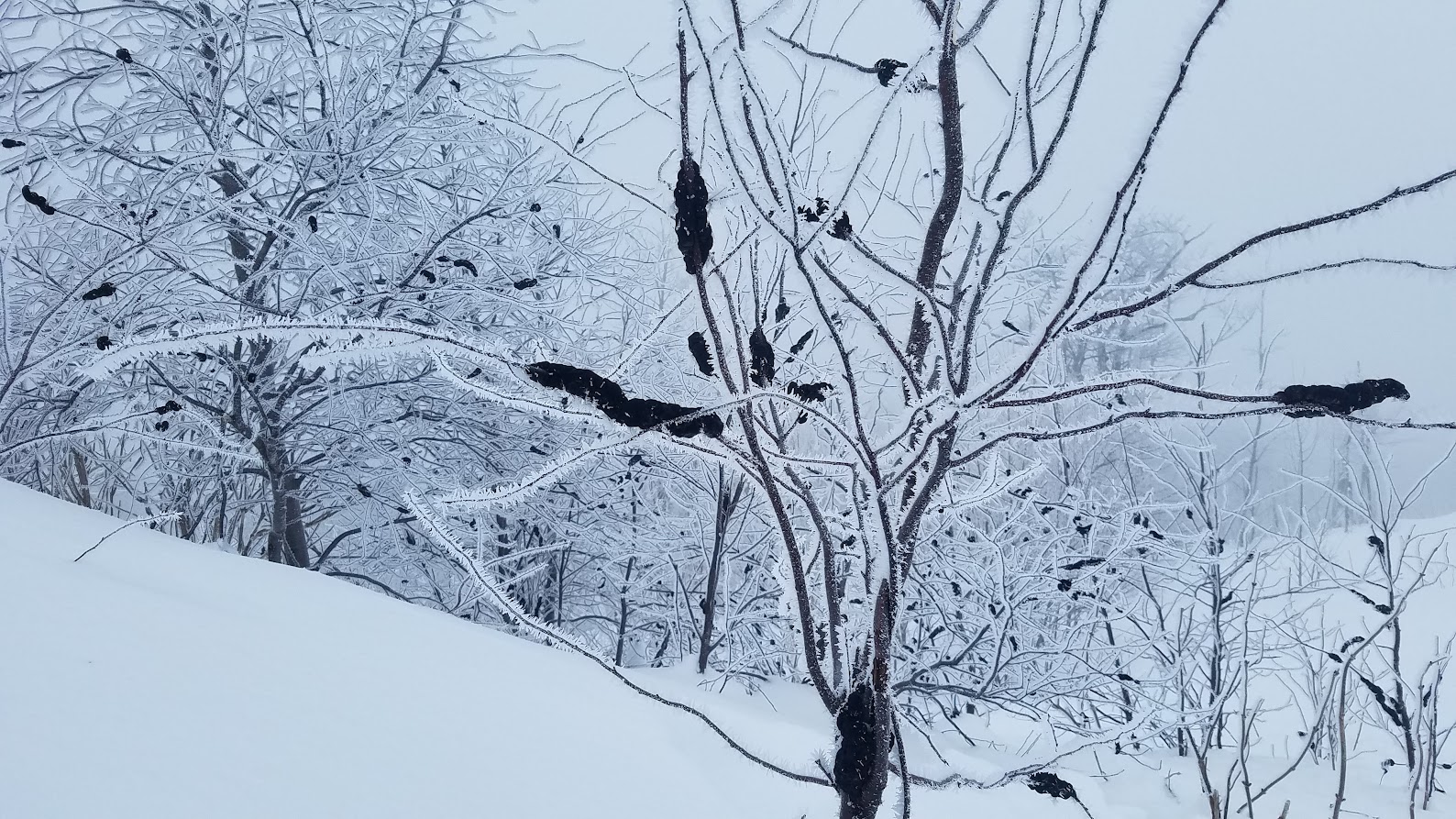 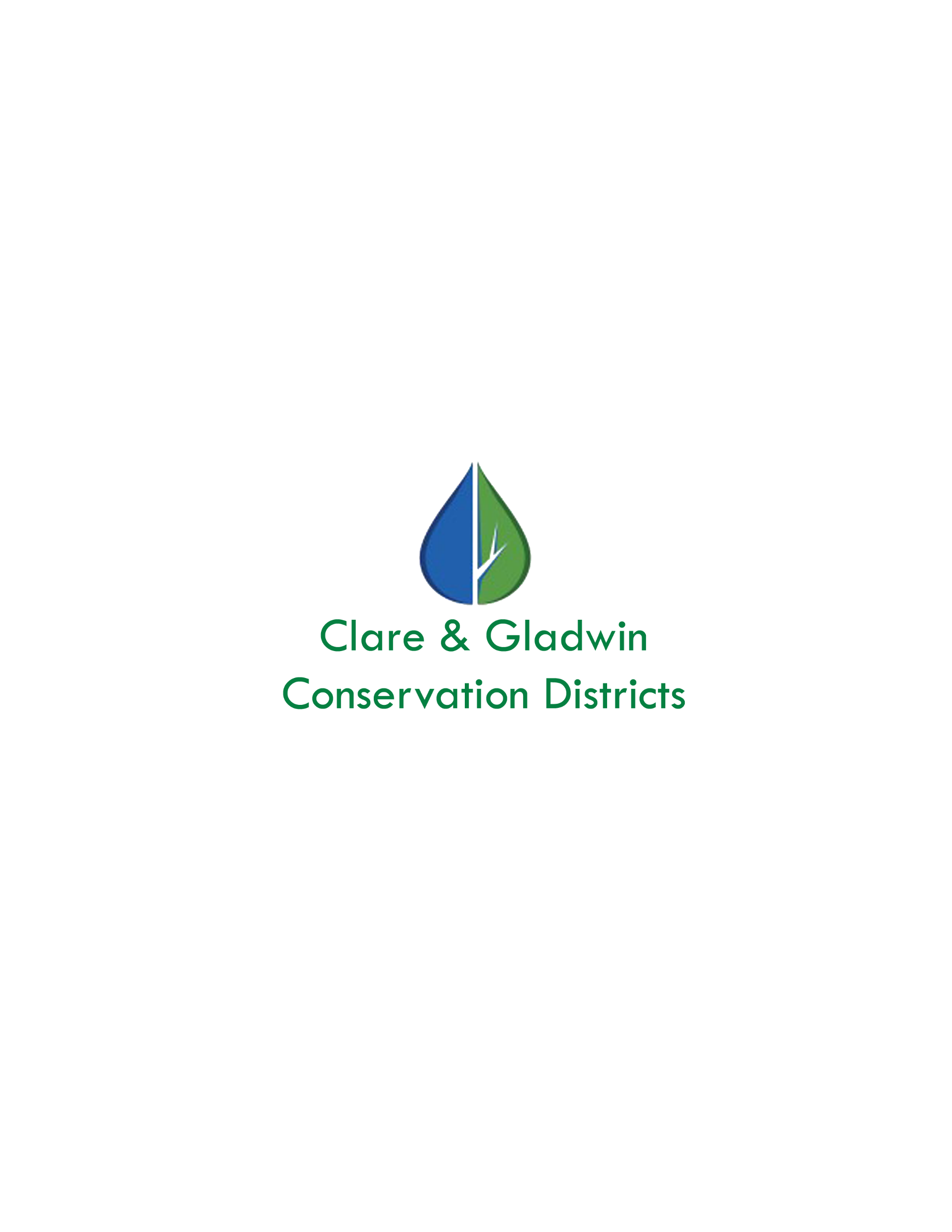 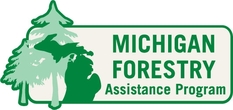 Pine - Pinus
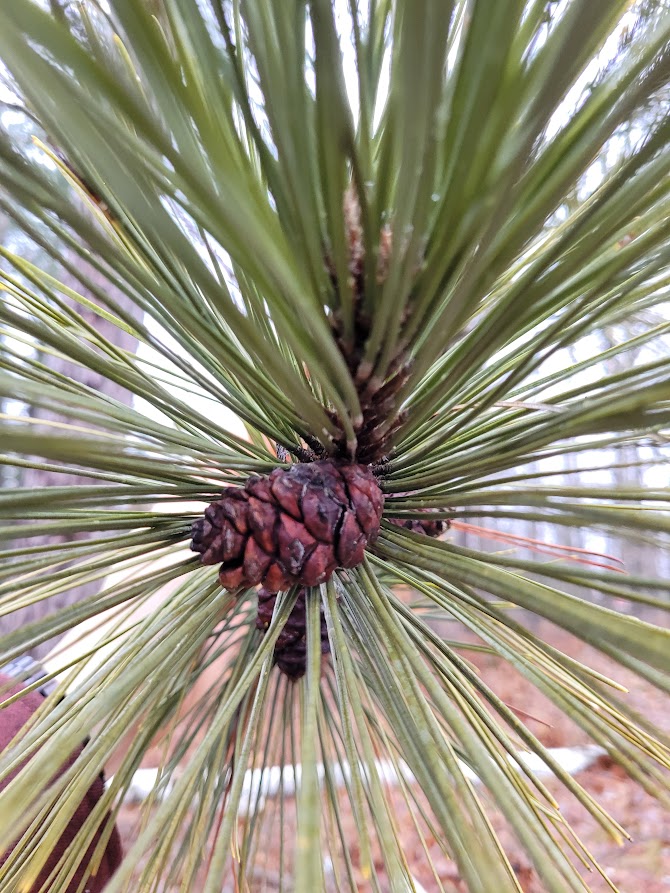 White pine (Pinus strobus)


Red pine (Pinus resinosa)


Jack pine (Pinus banksiana)


Scotch pine* (Pinus sylvestris)


Austrian pine* (Pinus nigra)


*Non-native
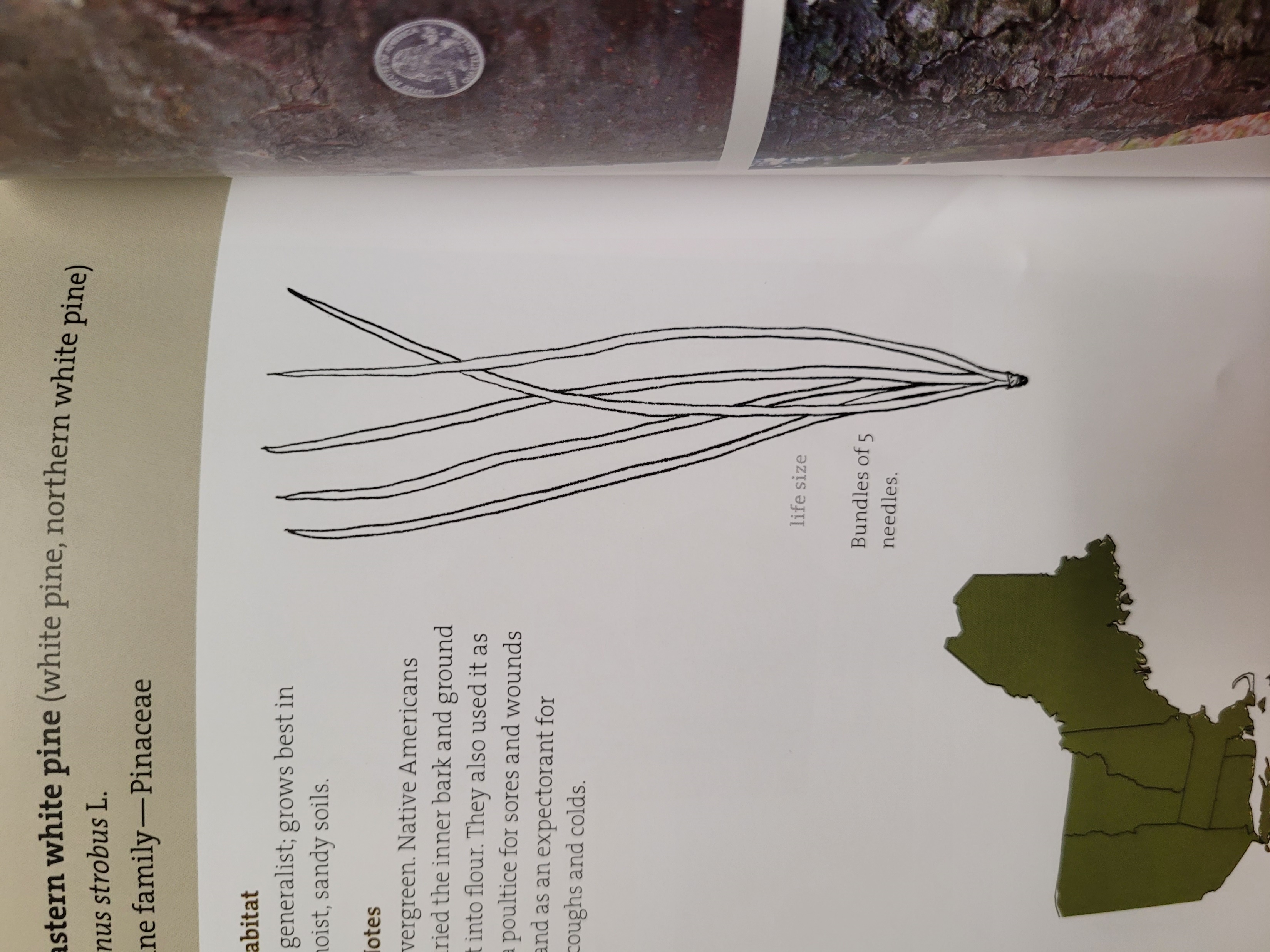 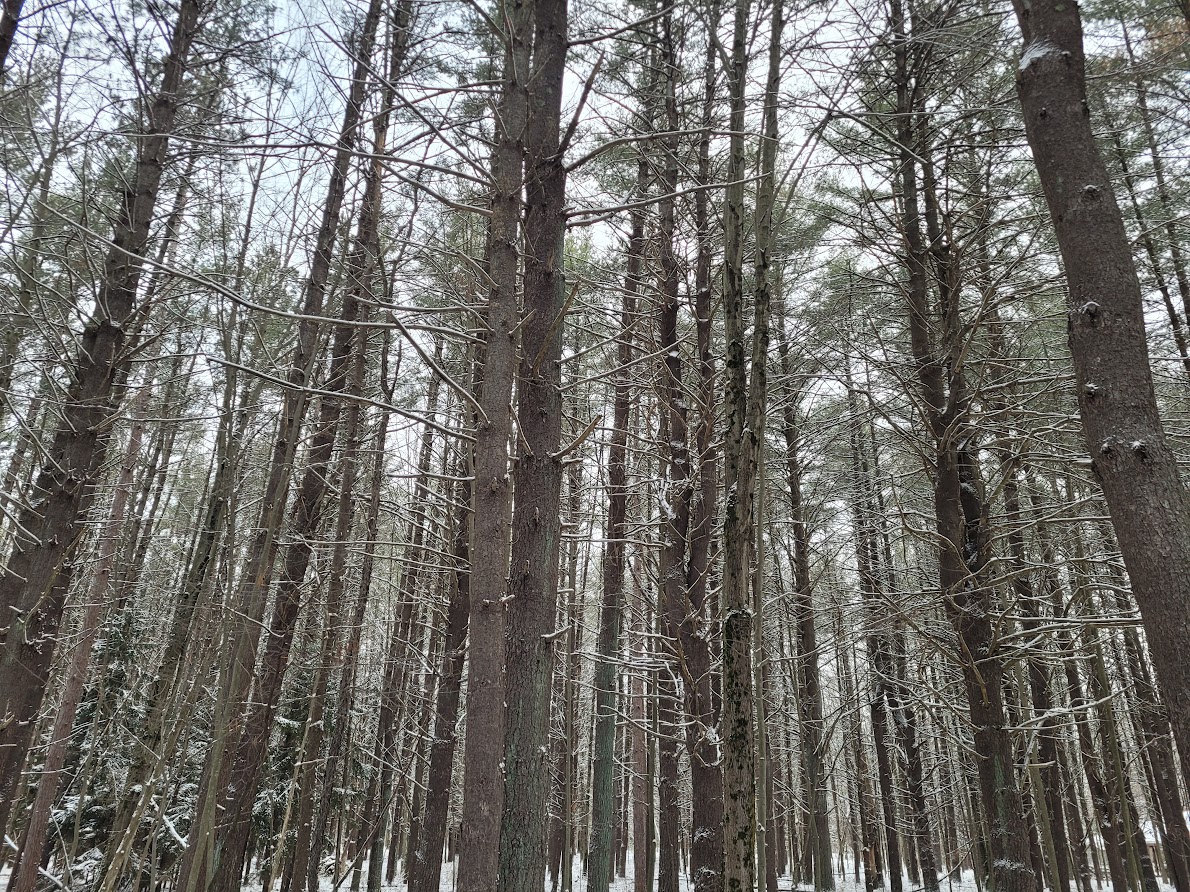 Source: Wojtech 2011. Bark a field guide to trees of the northeast. Brandeis University Press
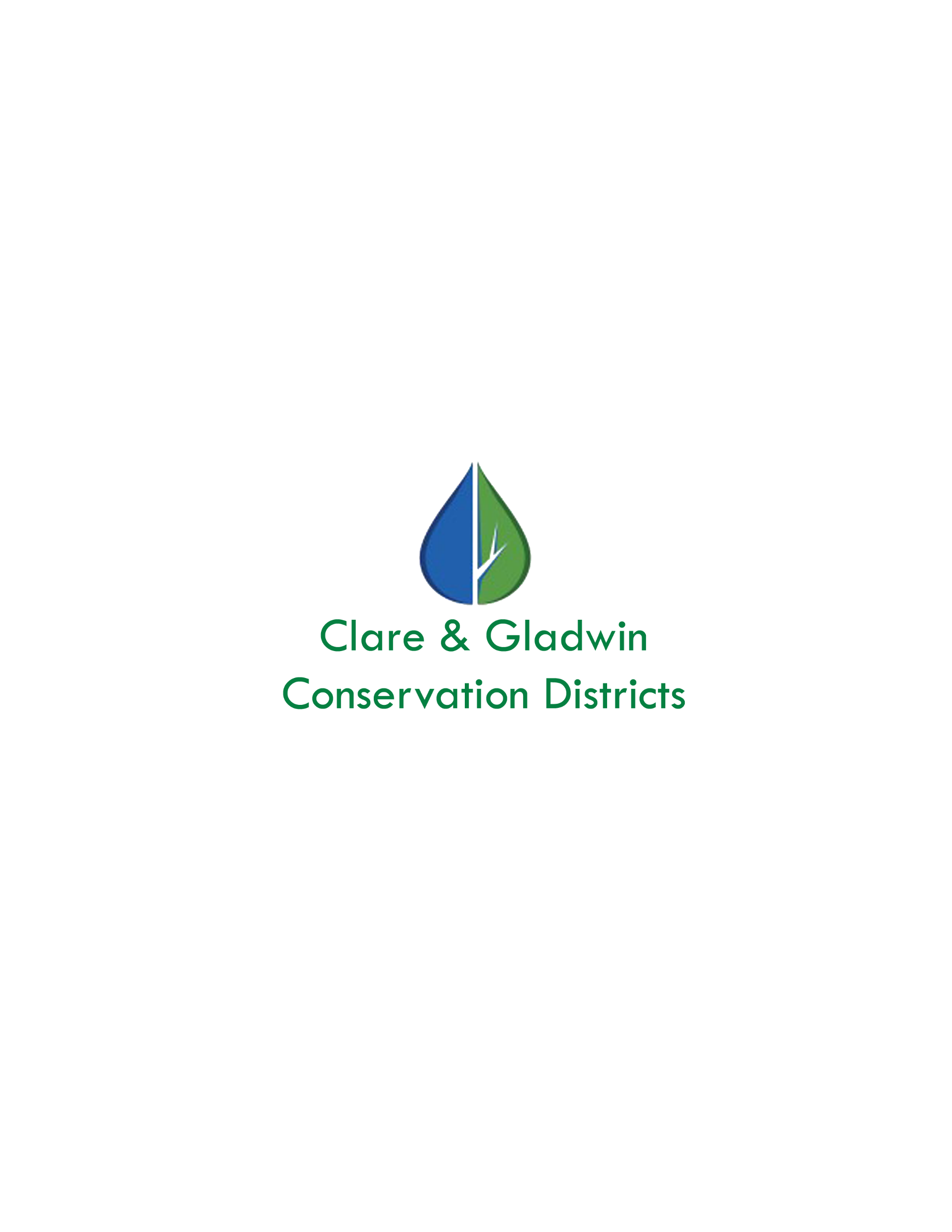 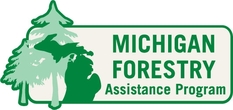 Spruce - Picea
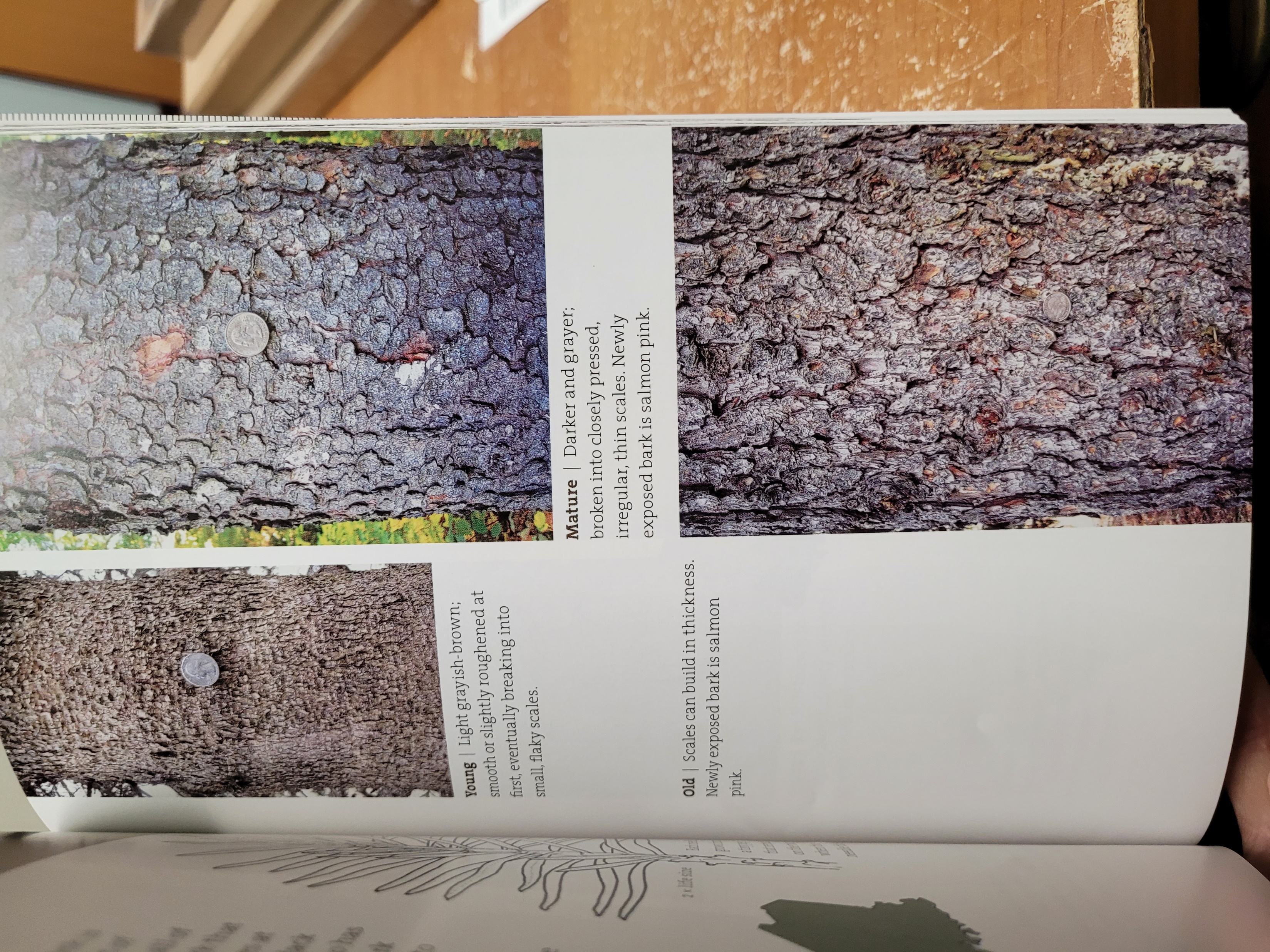 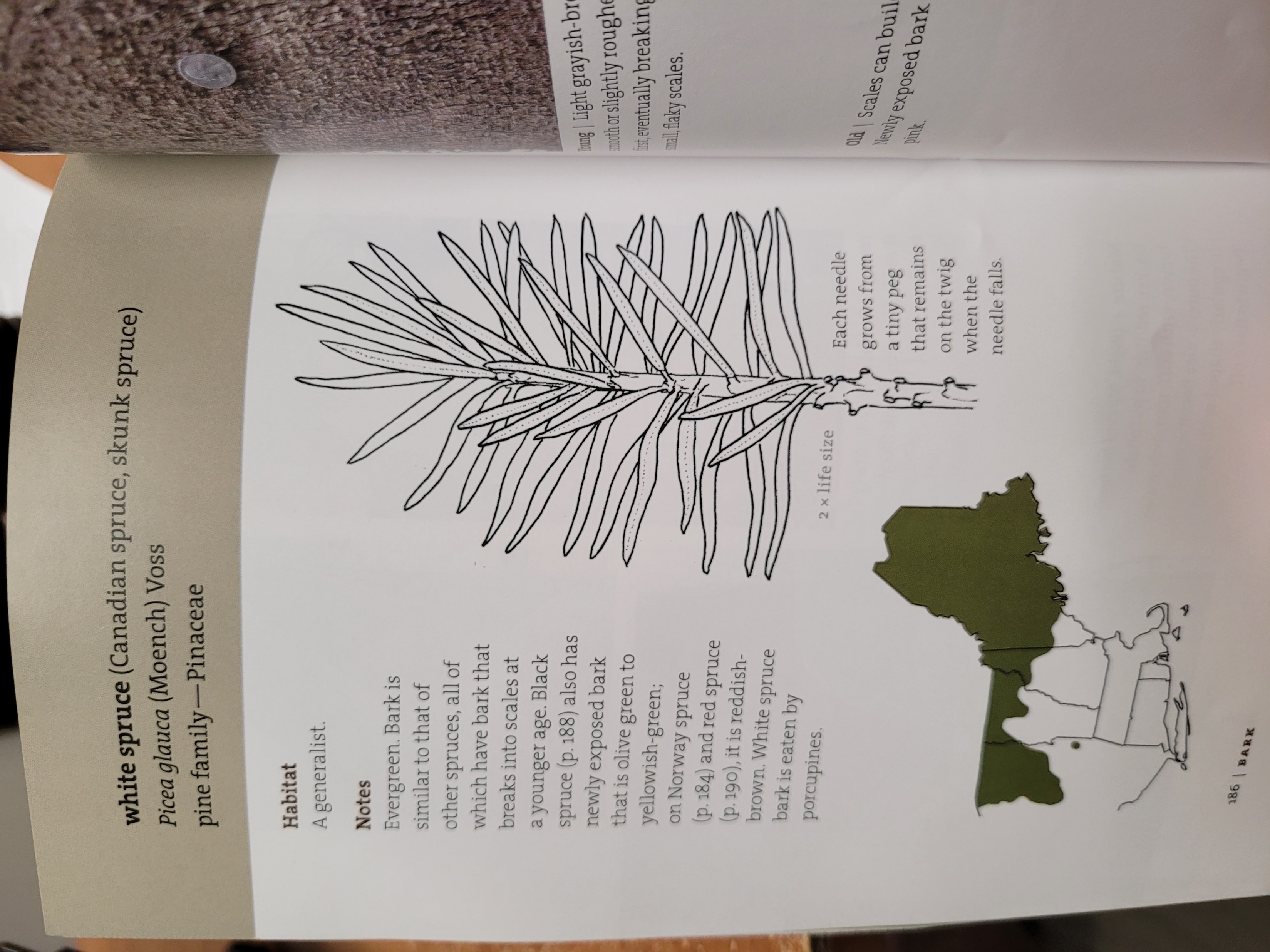 White spruce (Picea glauca)



Black spruce (Picea mariana)



Norway spruce* (Picea abies)



Colorado blue spruce* (Picea pungens)



*Non-native
Source: Wojtech 2011. Bark a field guide to trees of the northeast. Brandeis University Press
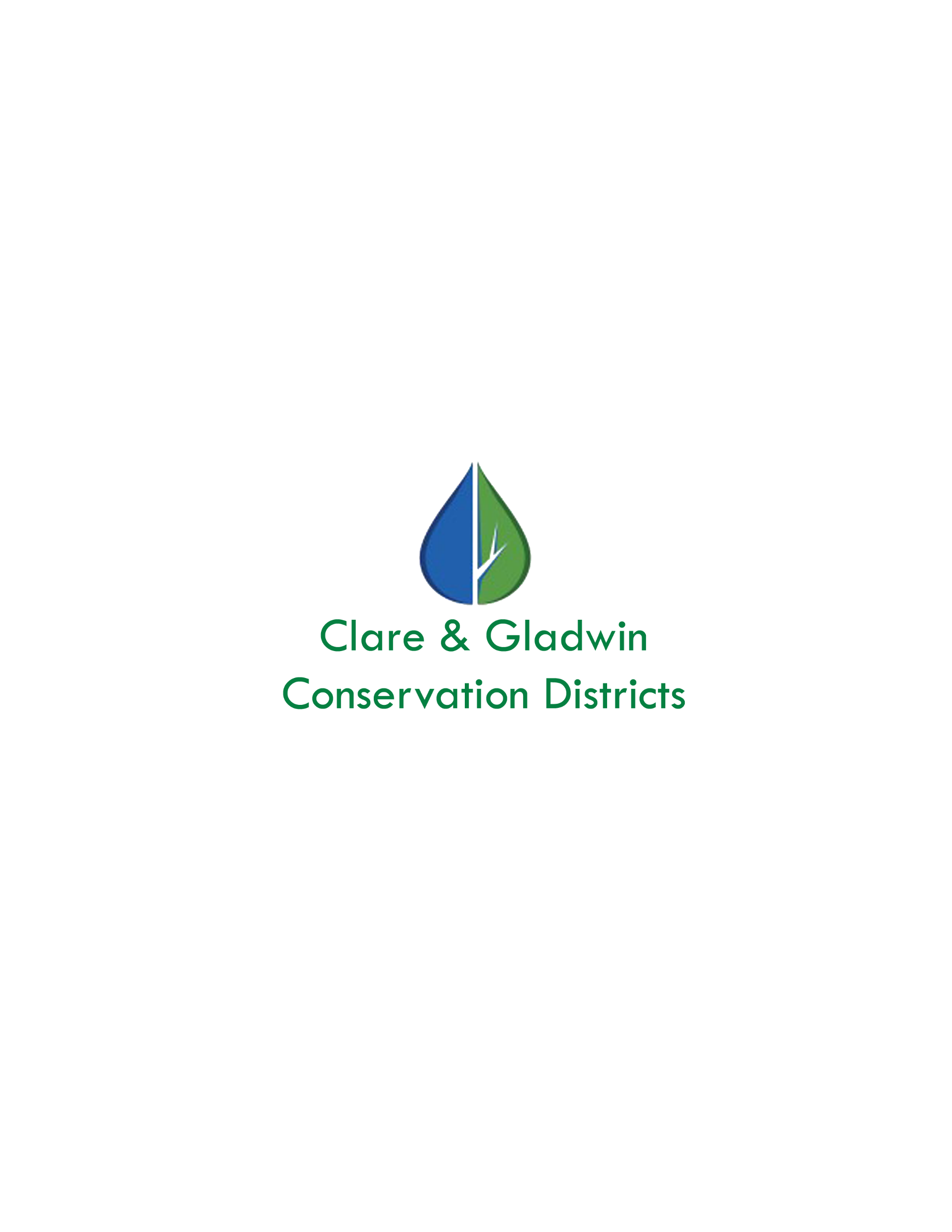 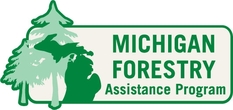 Fir - Abies
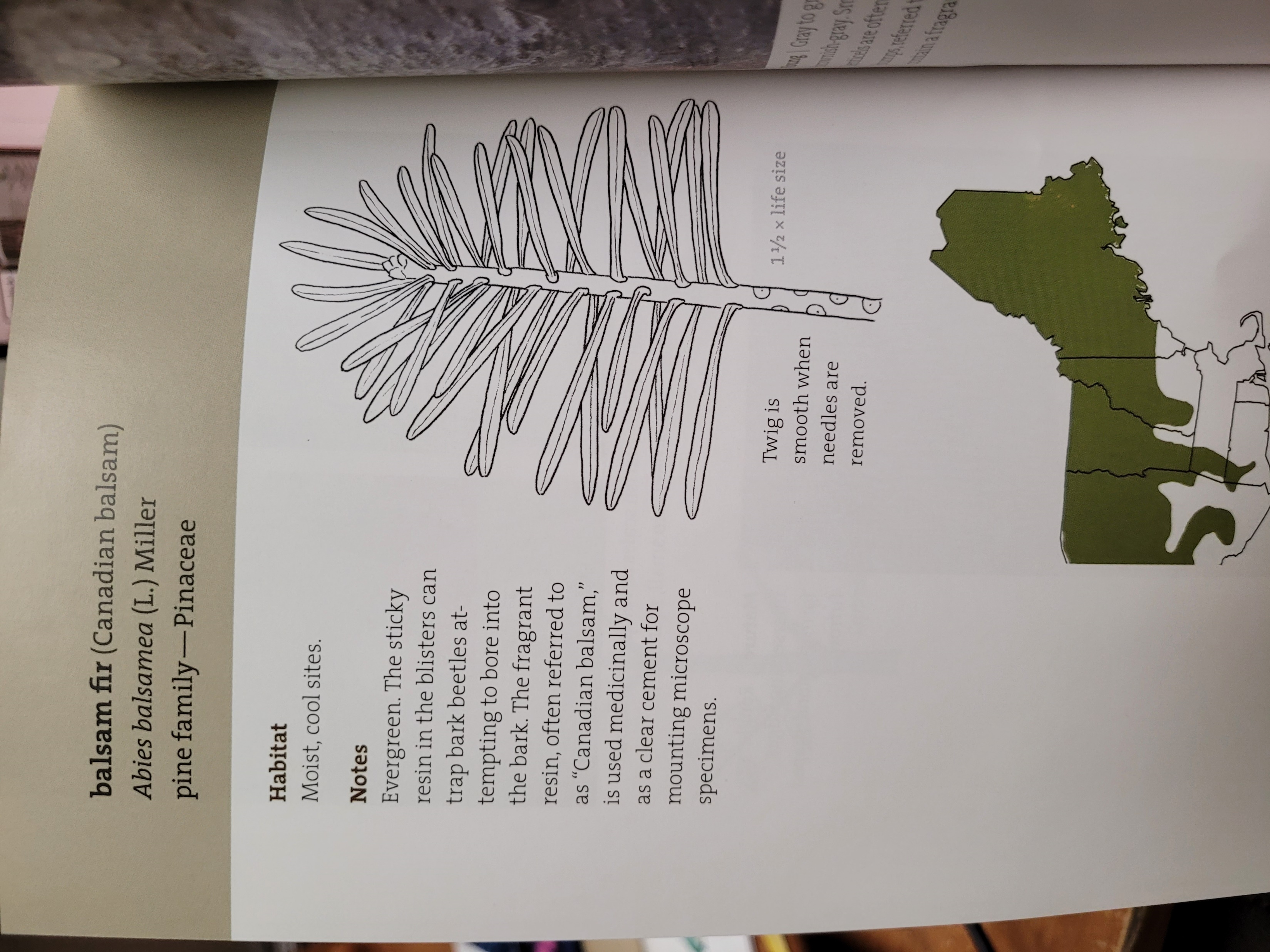 Balsam fir (Abies balsamea)


Frasier fir* (Abies fraseri)


Concolor fir* (Abies concolor)


Grand fir* (Abies grandis)


Douglas fir* (not a true fir) (Pseudotsuga menziesii)


*Non-native
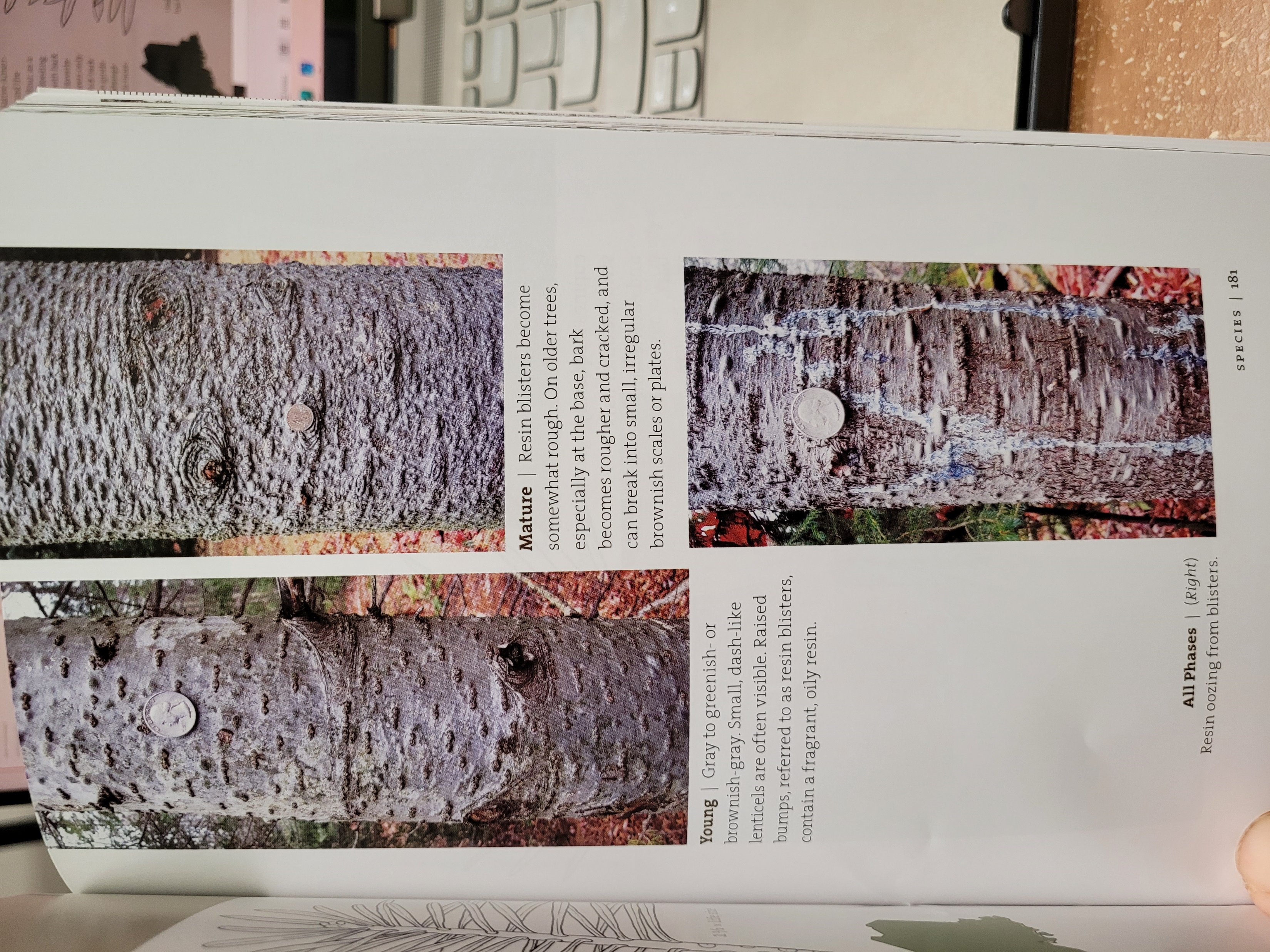 Source: Wojtech 2011. Bark a field guide to trees of the northeast. Brandeis University Press
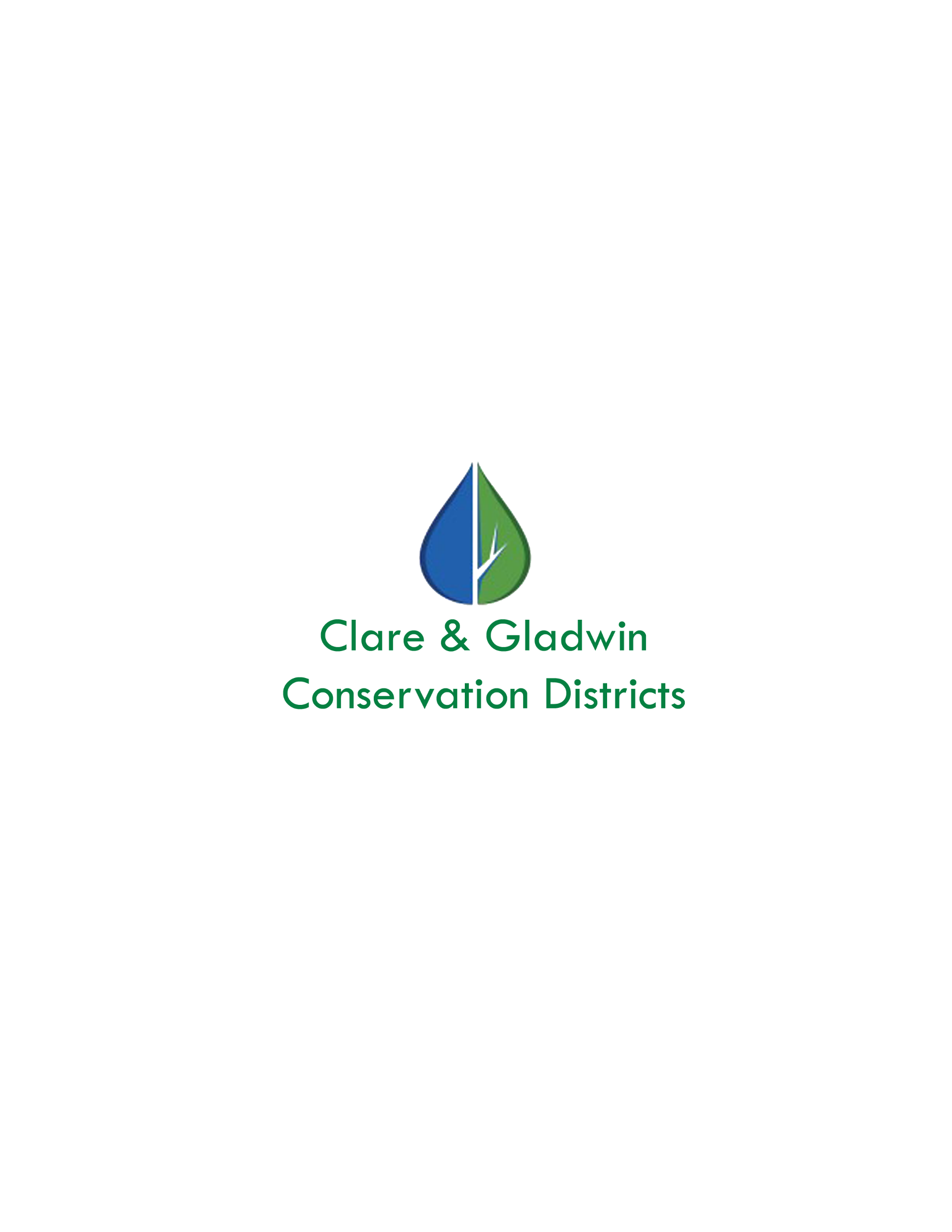 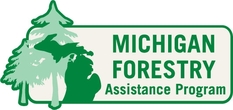 Hemlock - Tsuga
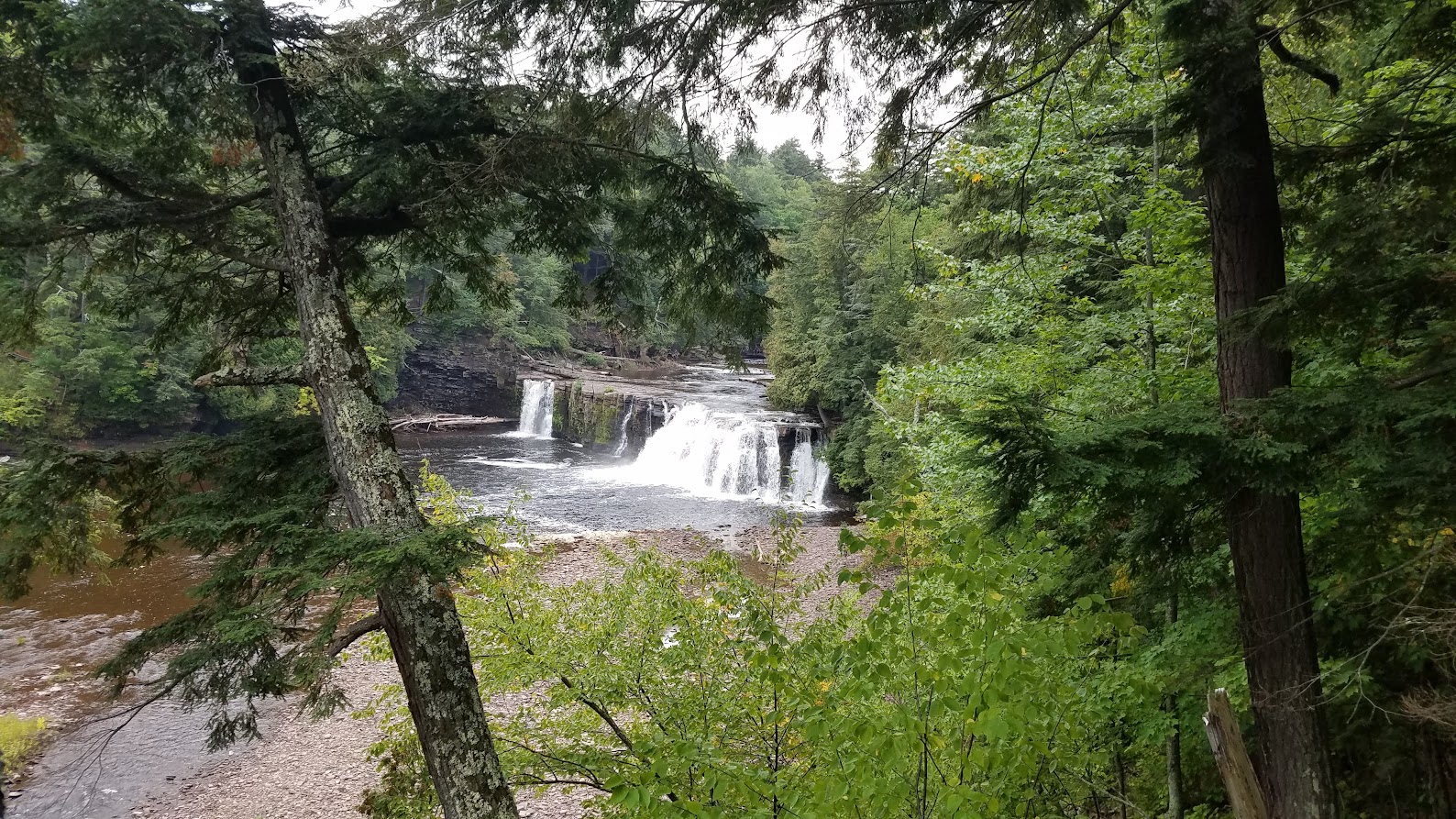 Eastern hemlock (Tsuga canadensis)
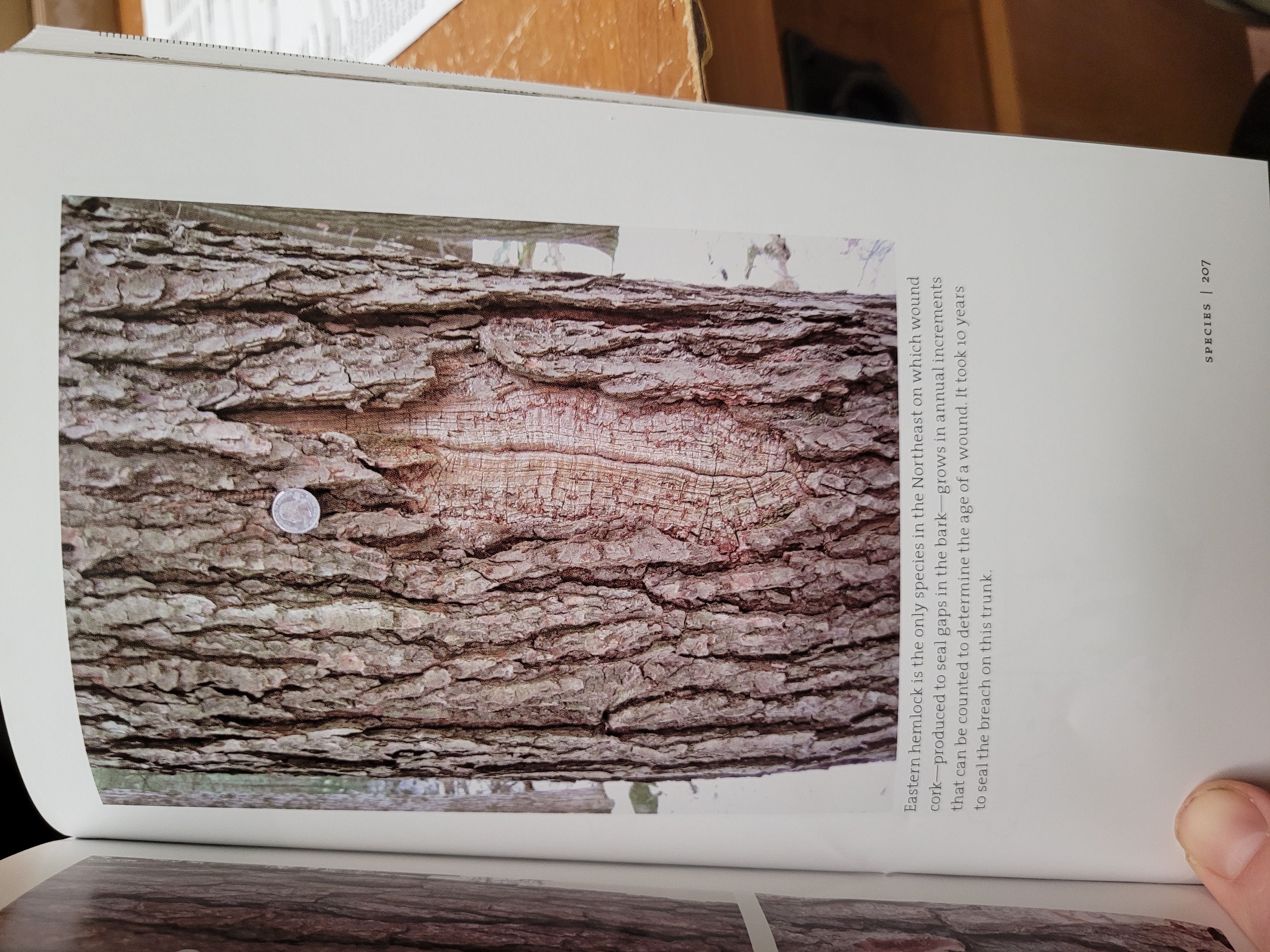 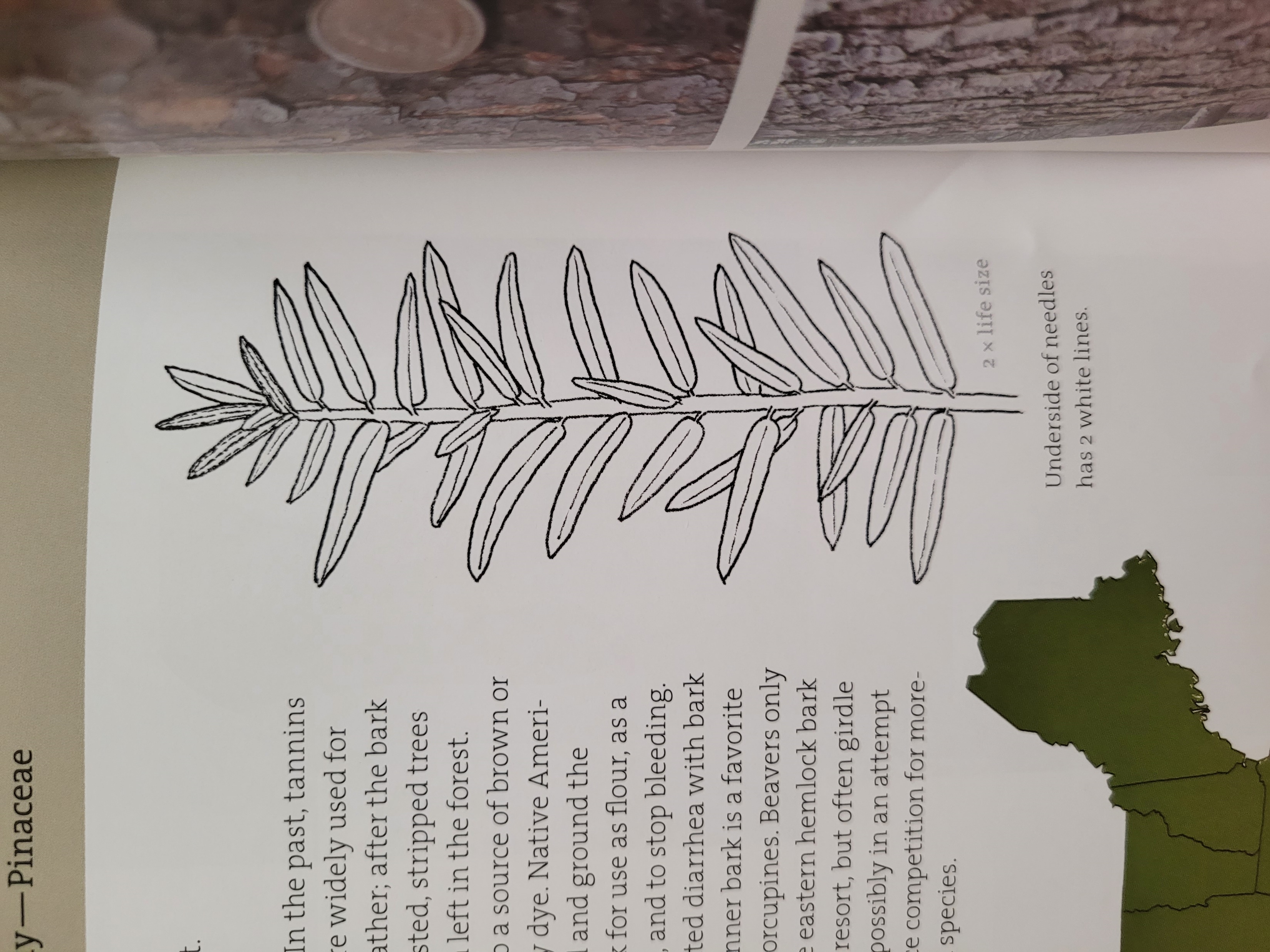 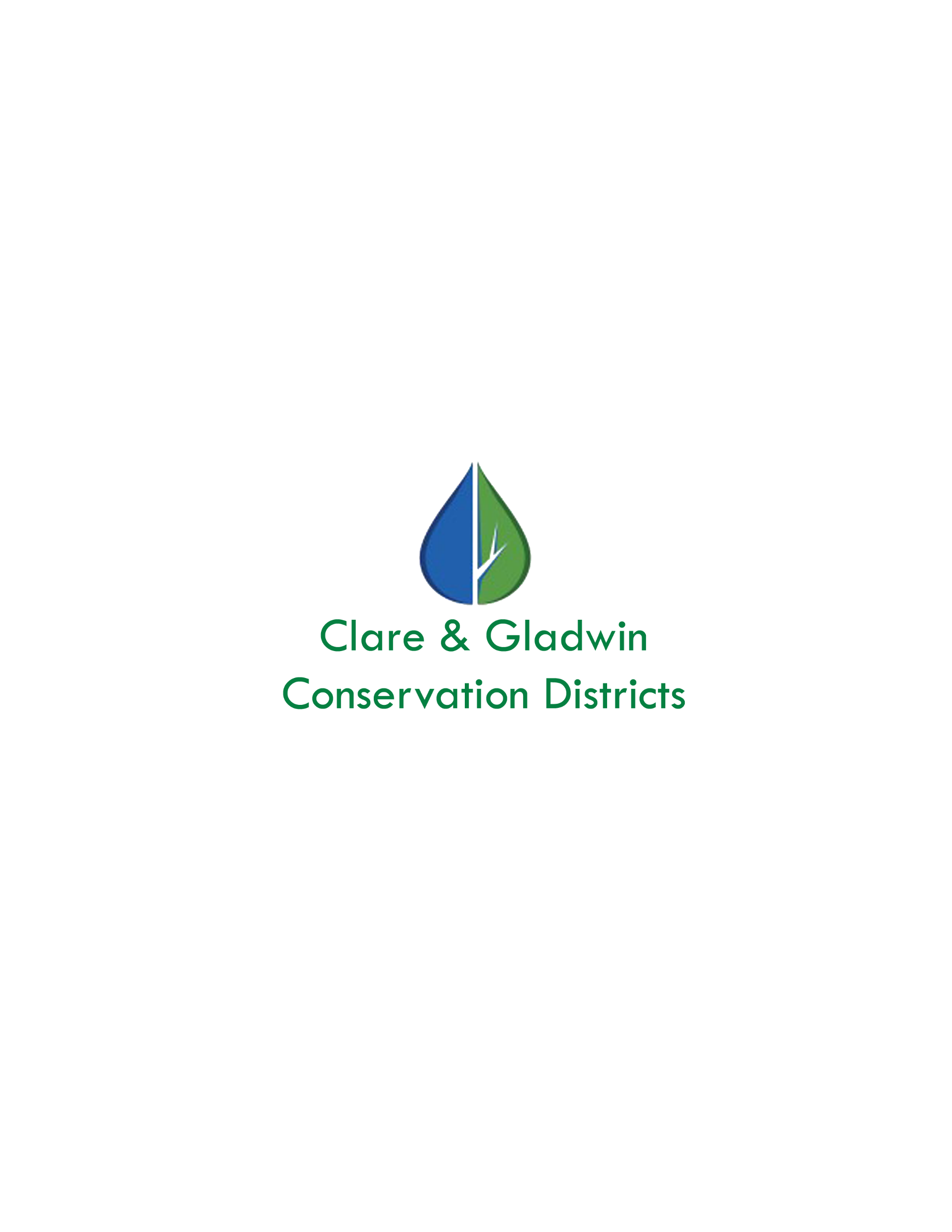 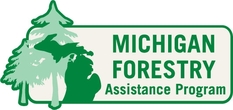 Source: Wojtech 2011. Bark a field guide to trees of the northeast. Brandeis University Press
Hickory - Carya
Shagbark
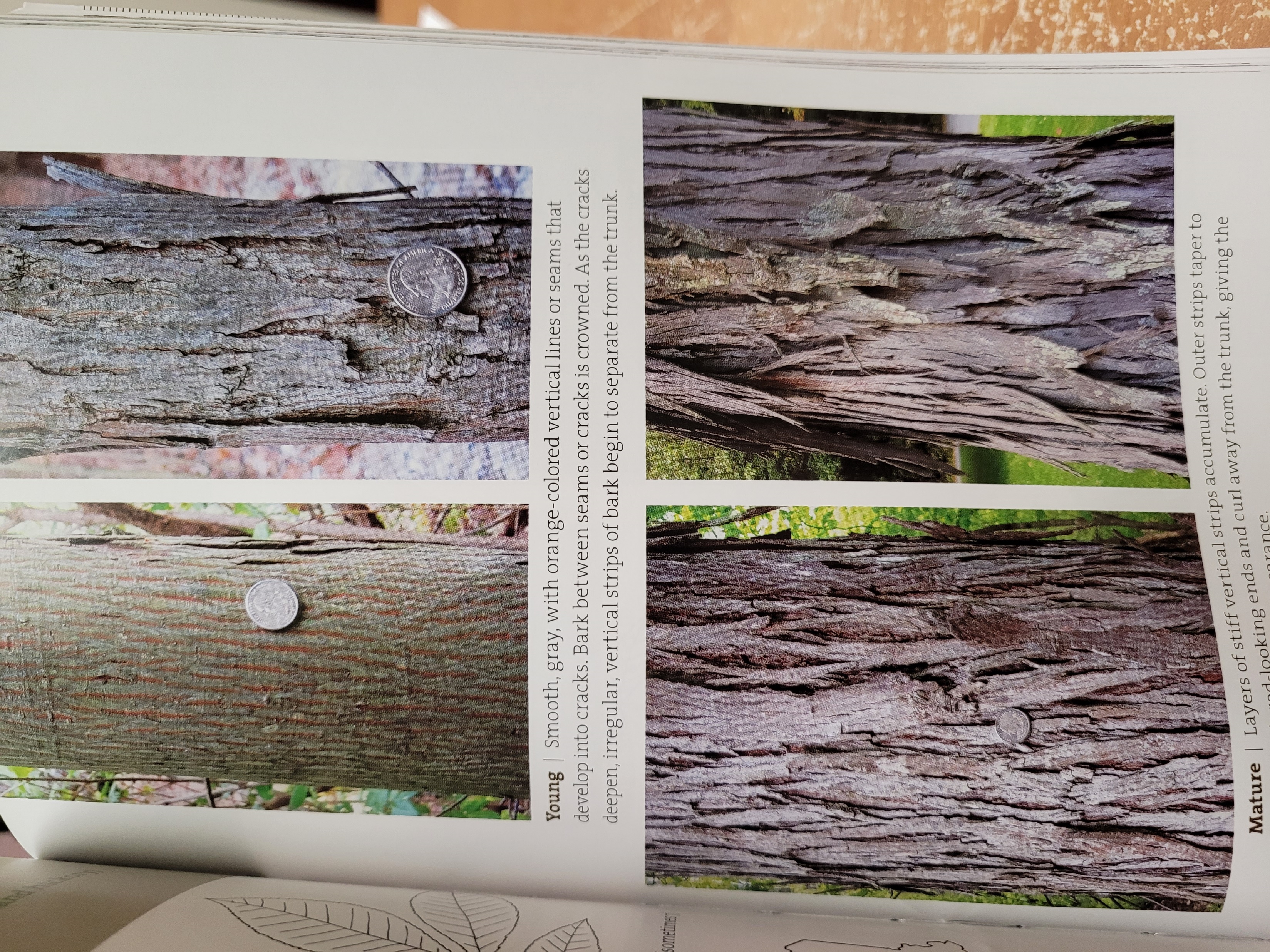 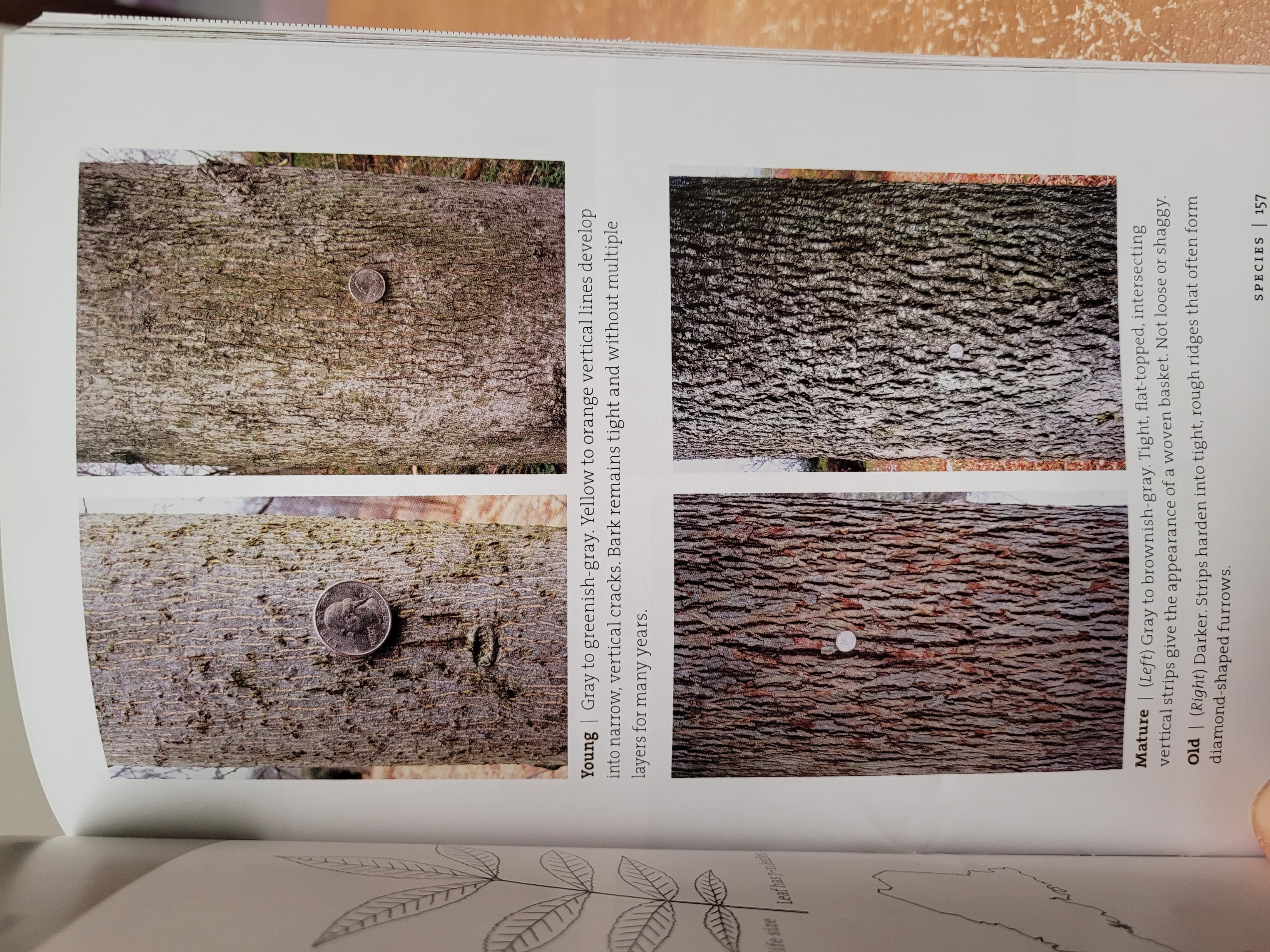 Shagbark hickory (Carya ovata)



Bitternut hickory (Carya cordiformis)



Pignut hickory (Carya glabra)
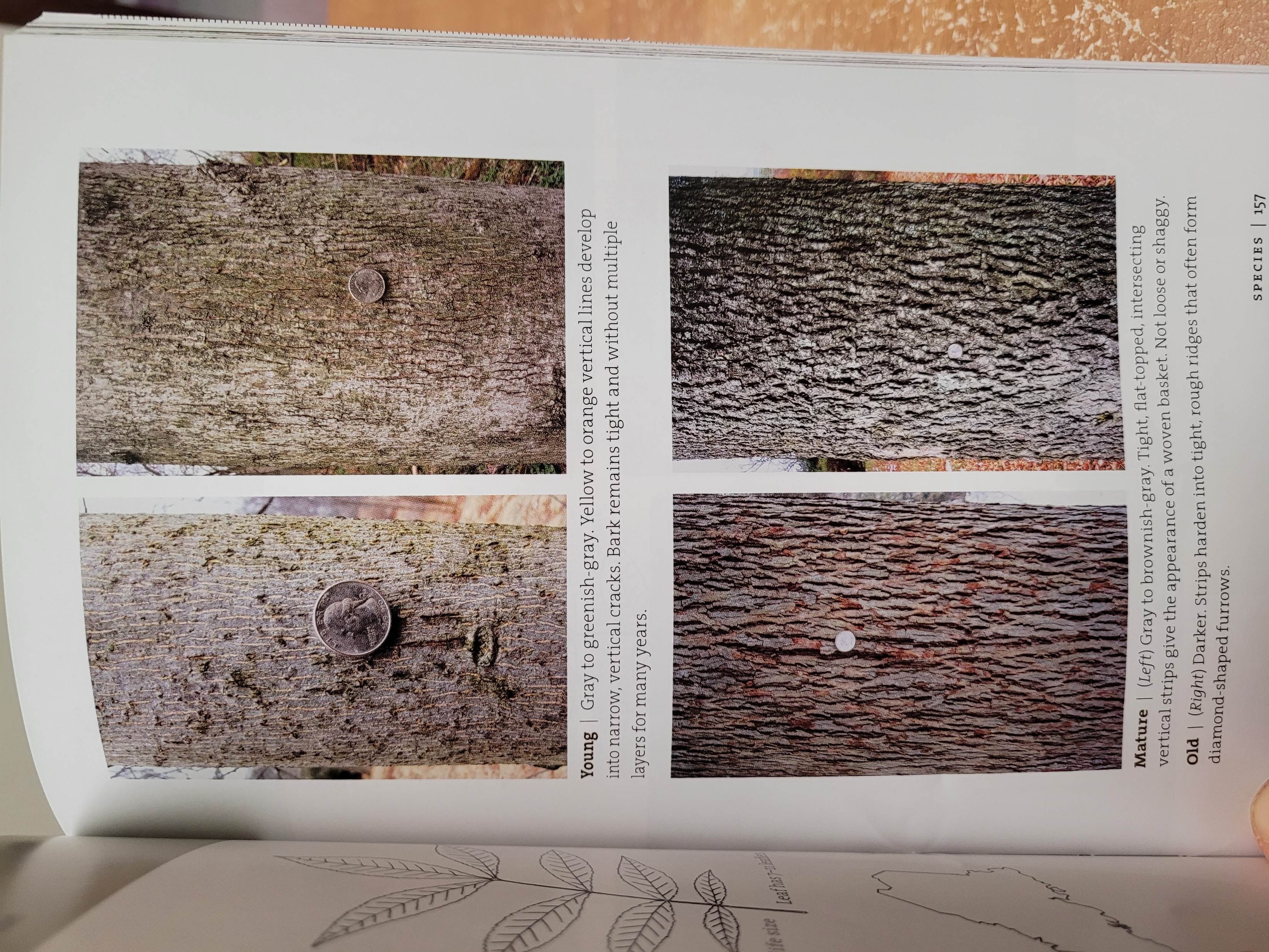 Bitternut
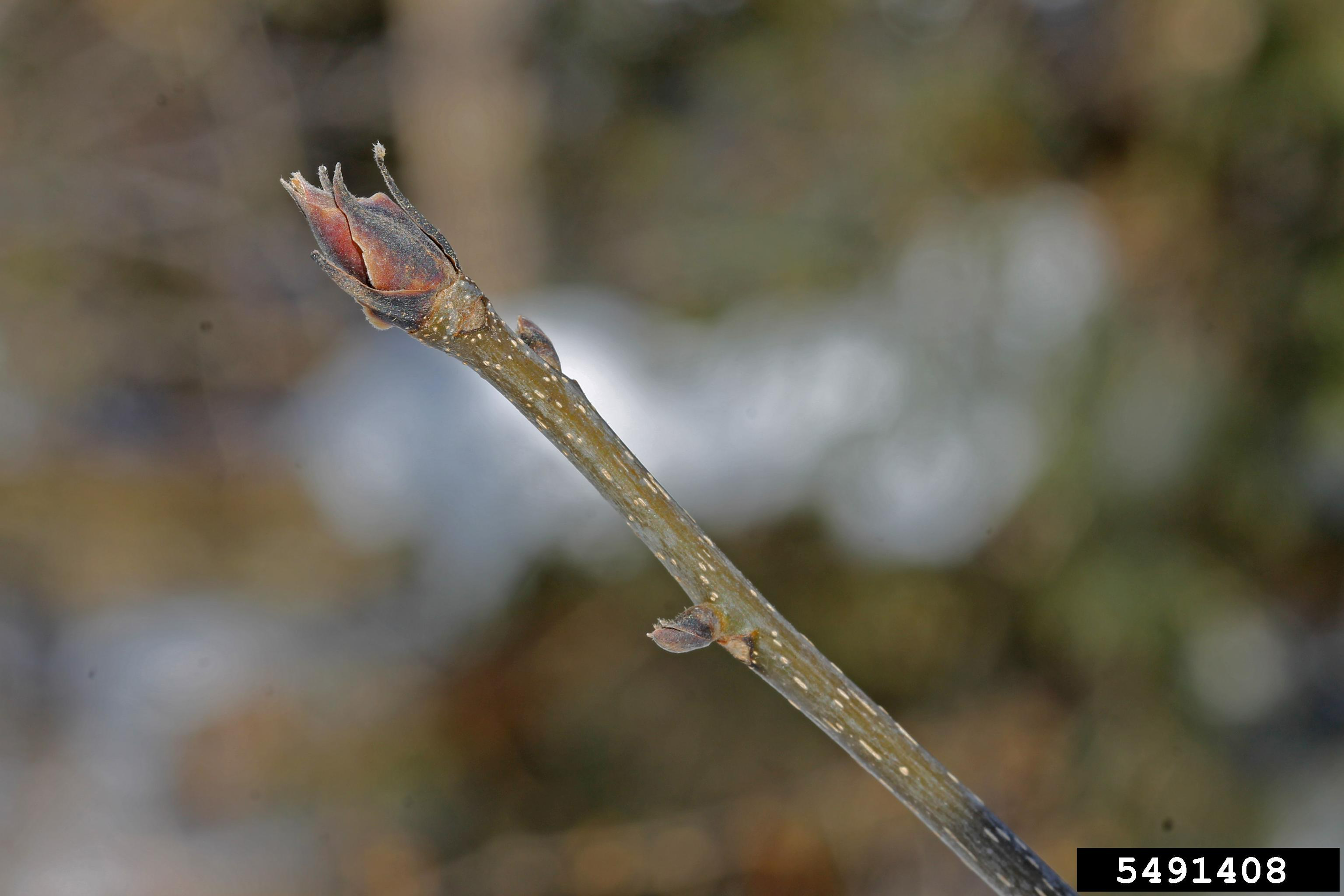 Source: Wojtech 2011. Bark a field guide to trees of the northeast. Brandeis University Press
Rob Routledge, Sault College, Bugwood.org
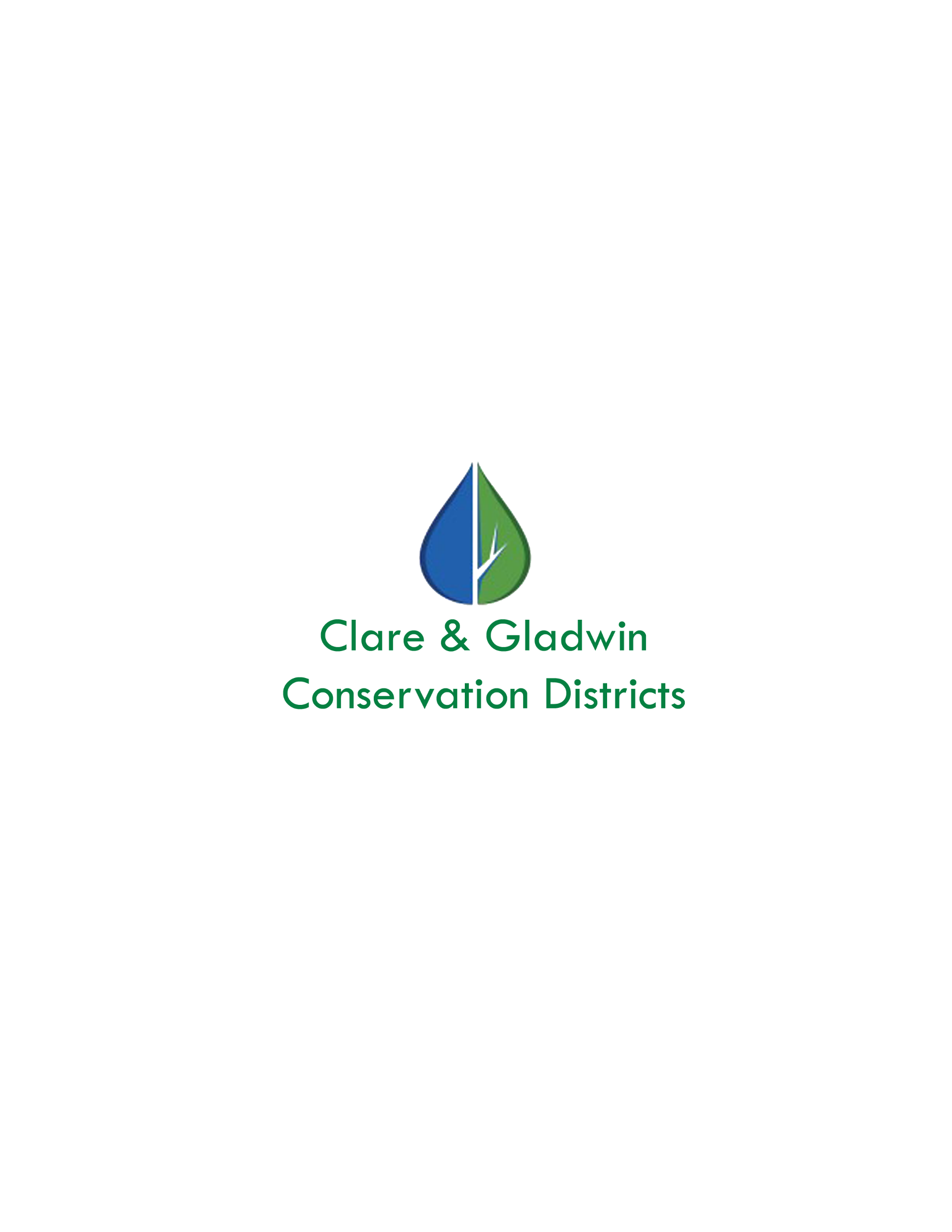 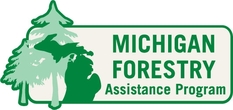 Tamarack - Larix
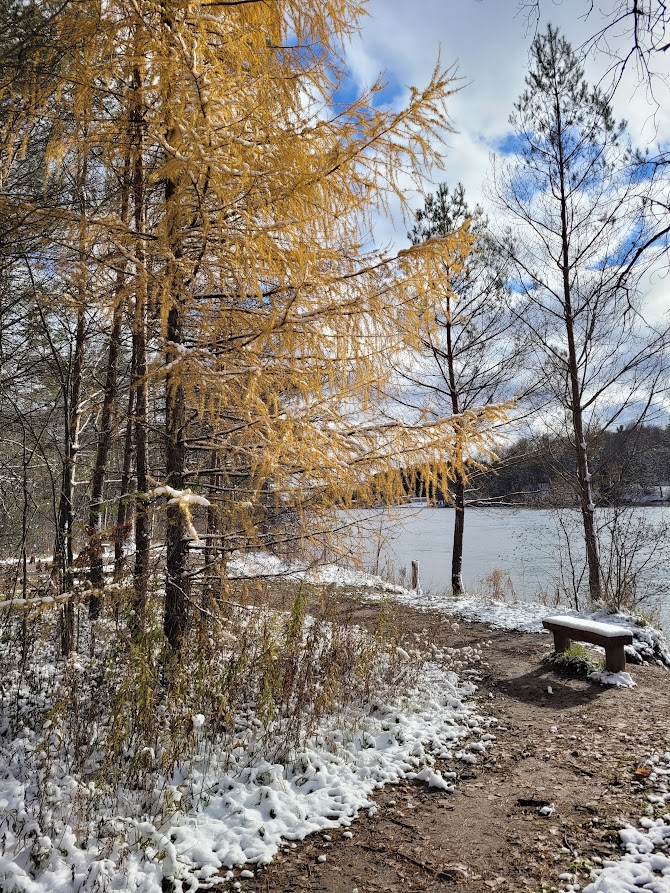 Eastern larch (tamarack) (Larix laricina)



European larch* (Larix decidua)


*Non-native
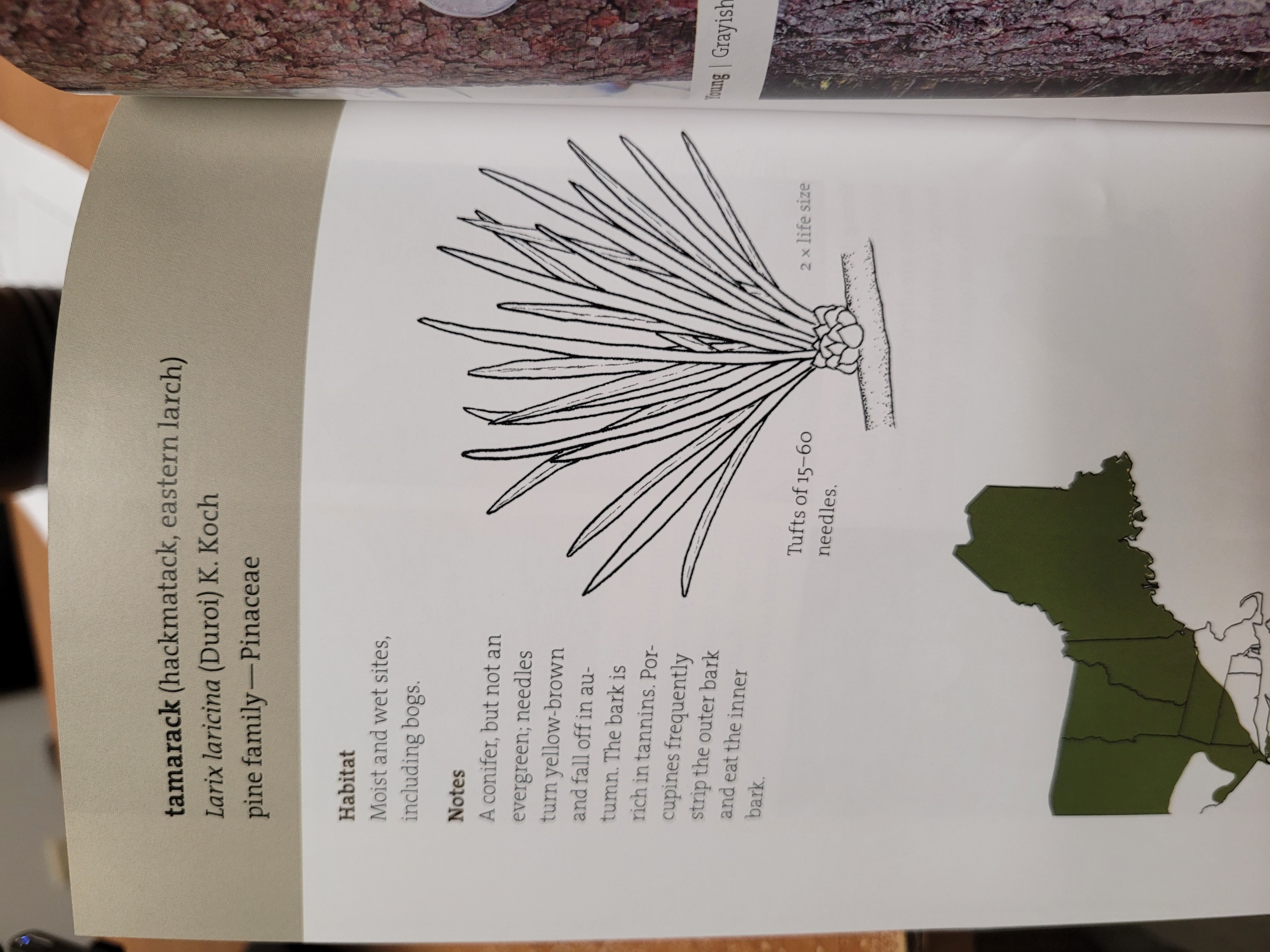 Source: Wojtech 2011. Bark a field guide to trees of the northeast. Brandeis University Press
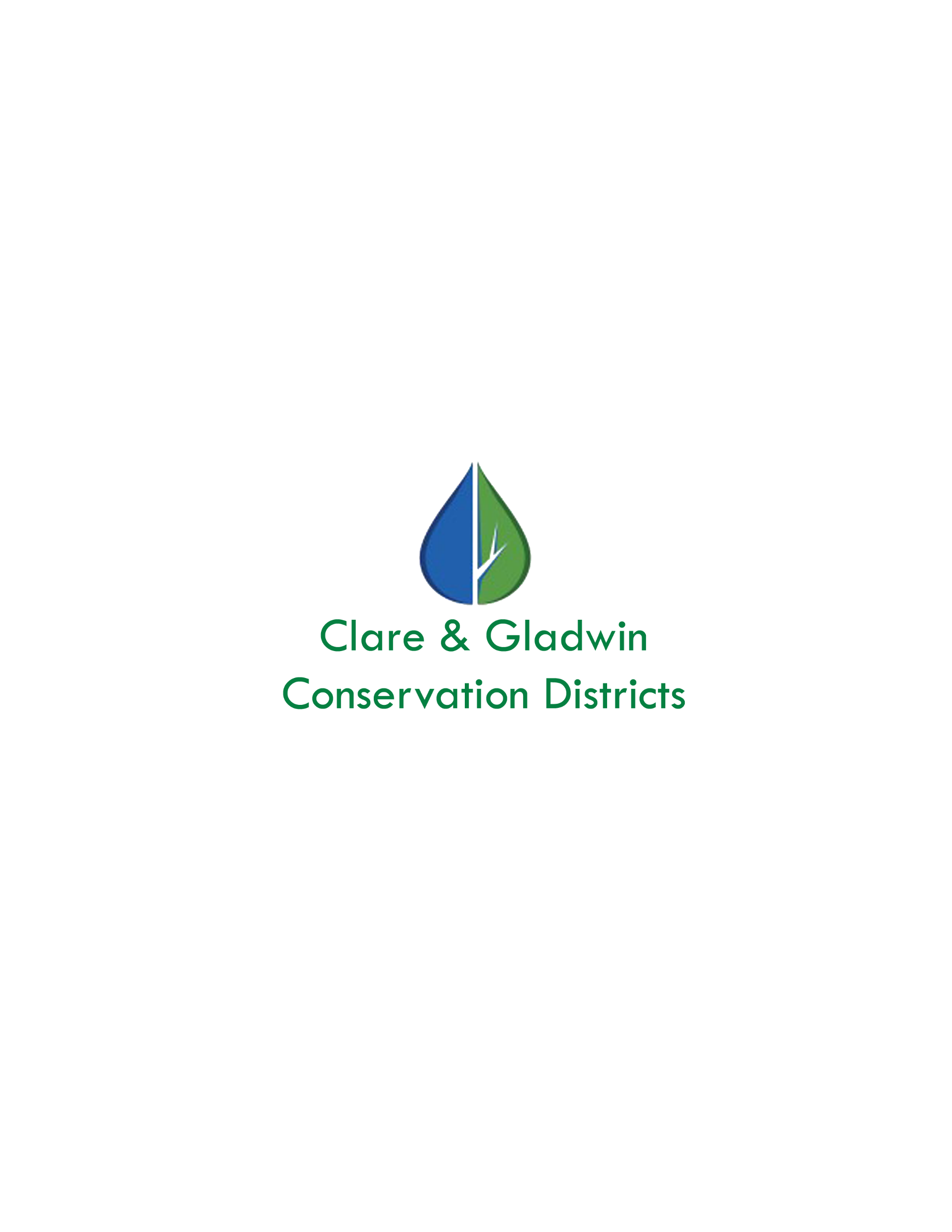 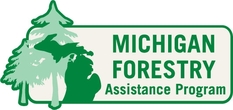 Cedar - Thuja
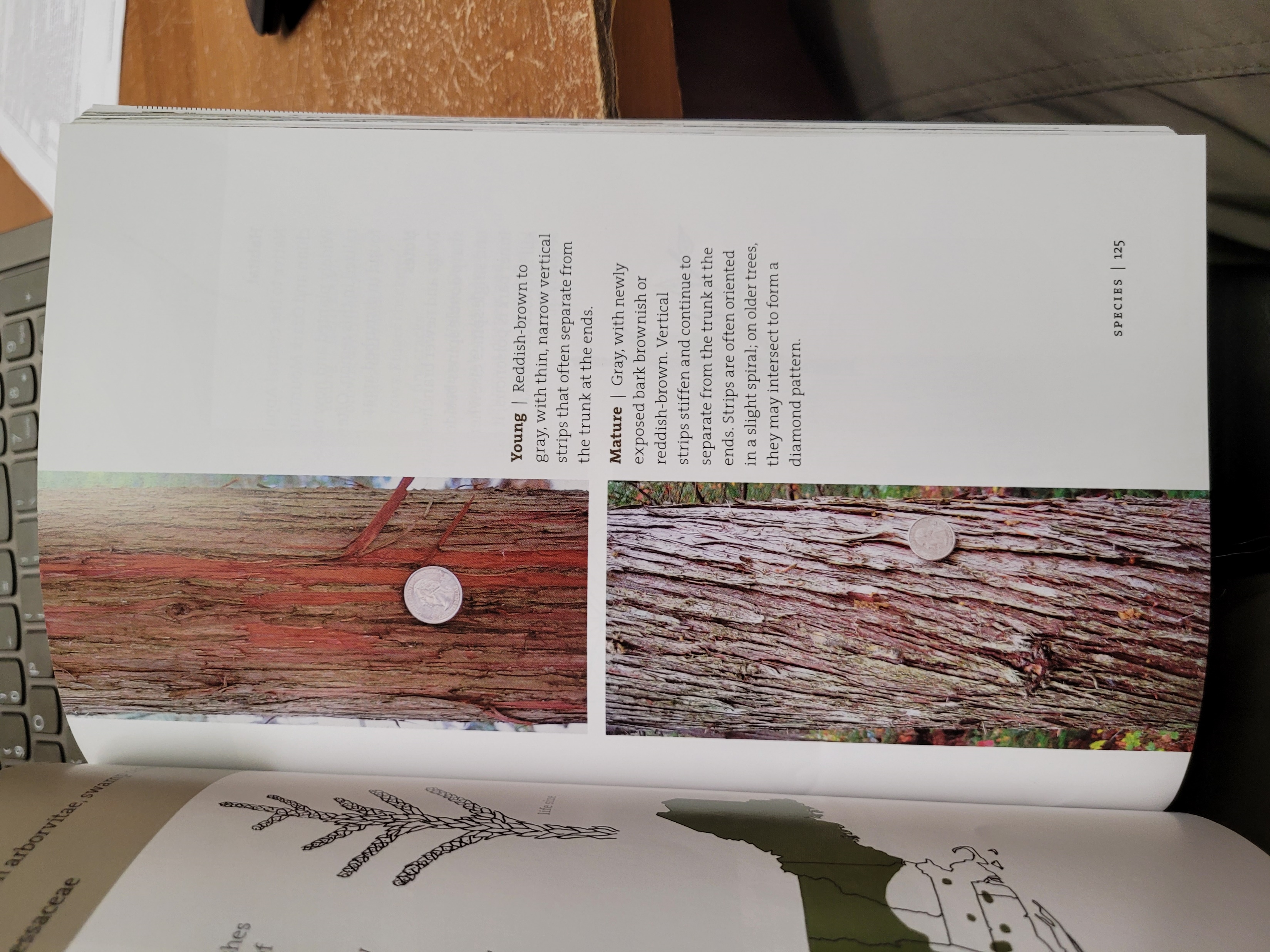 Northern white cedar (Thuja occidentalis)


Eastern red cedar (not a true cedar) (Juniperus virginiana)
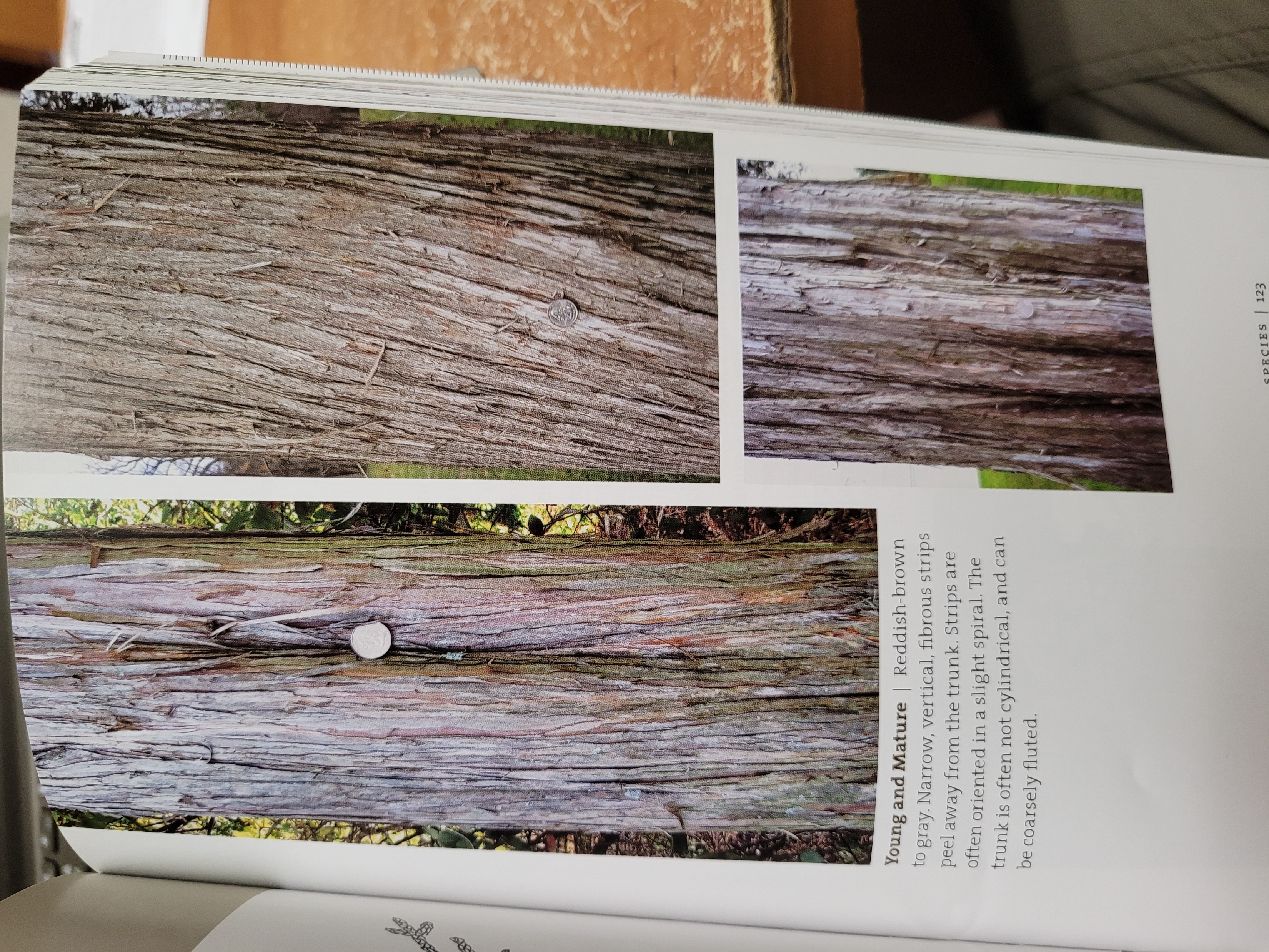 Source: Wojtech 2011. Bark a field guide to trees of the northeast. Brandeis University Press
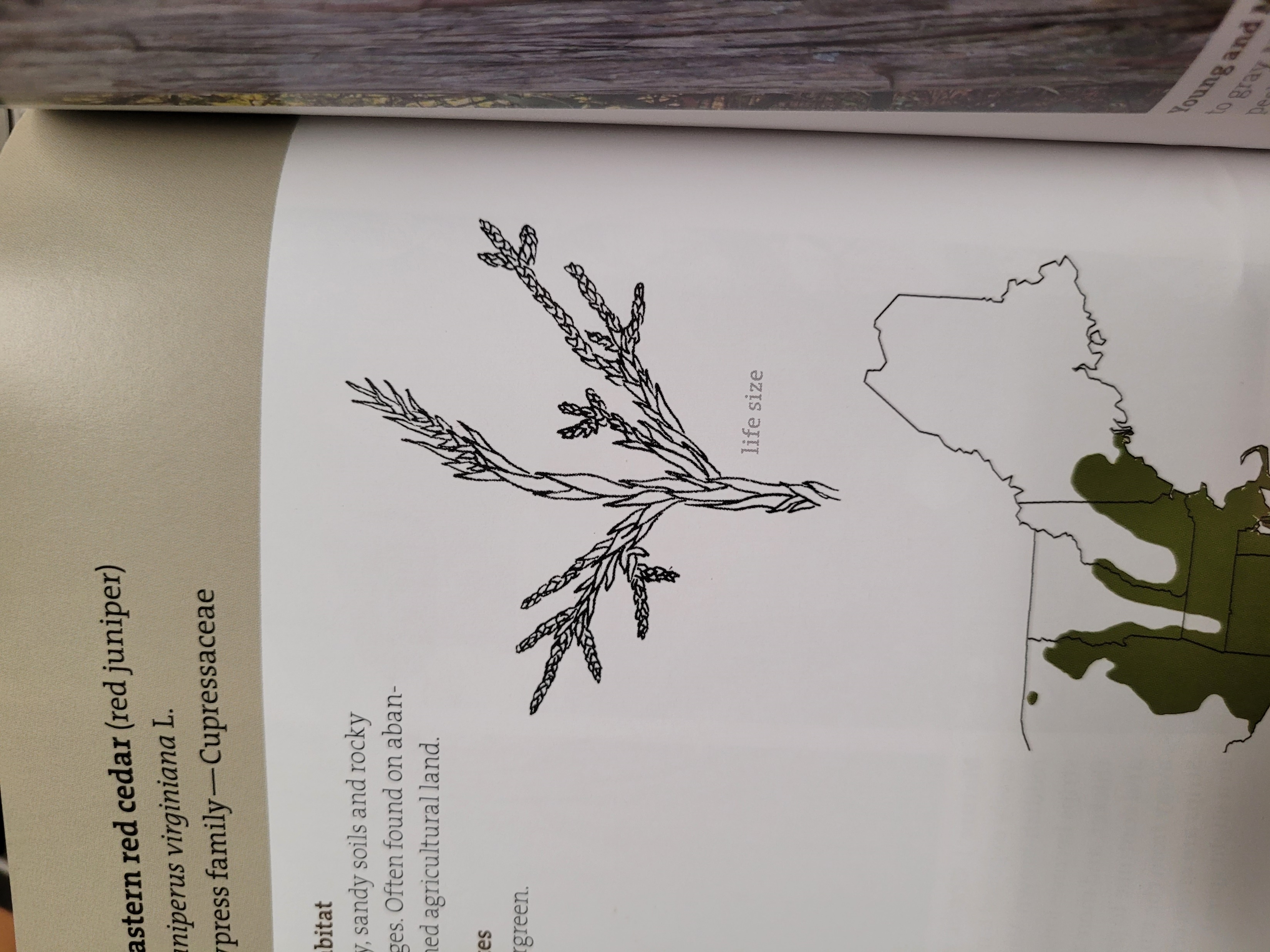 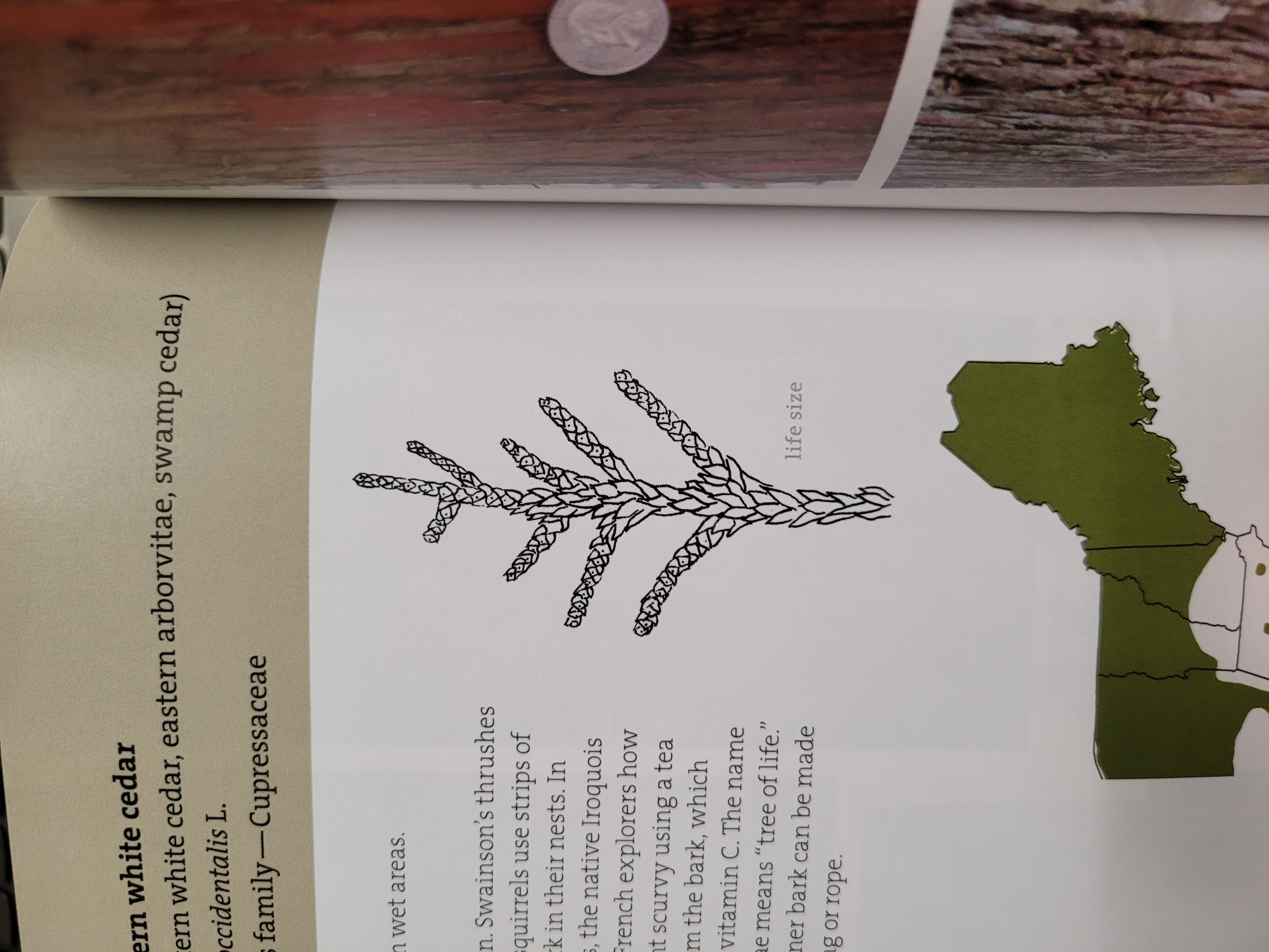 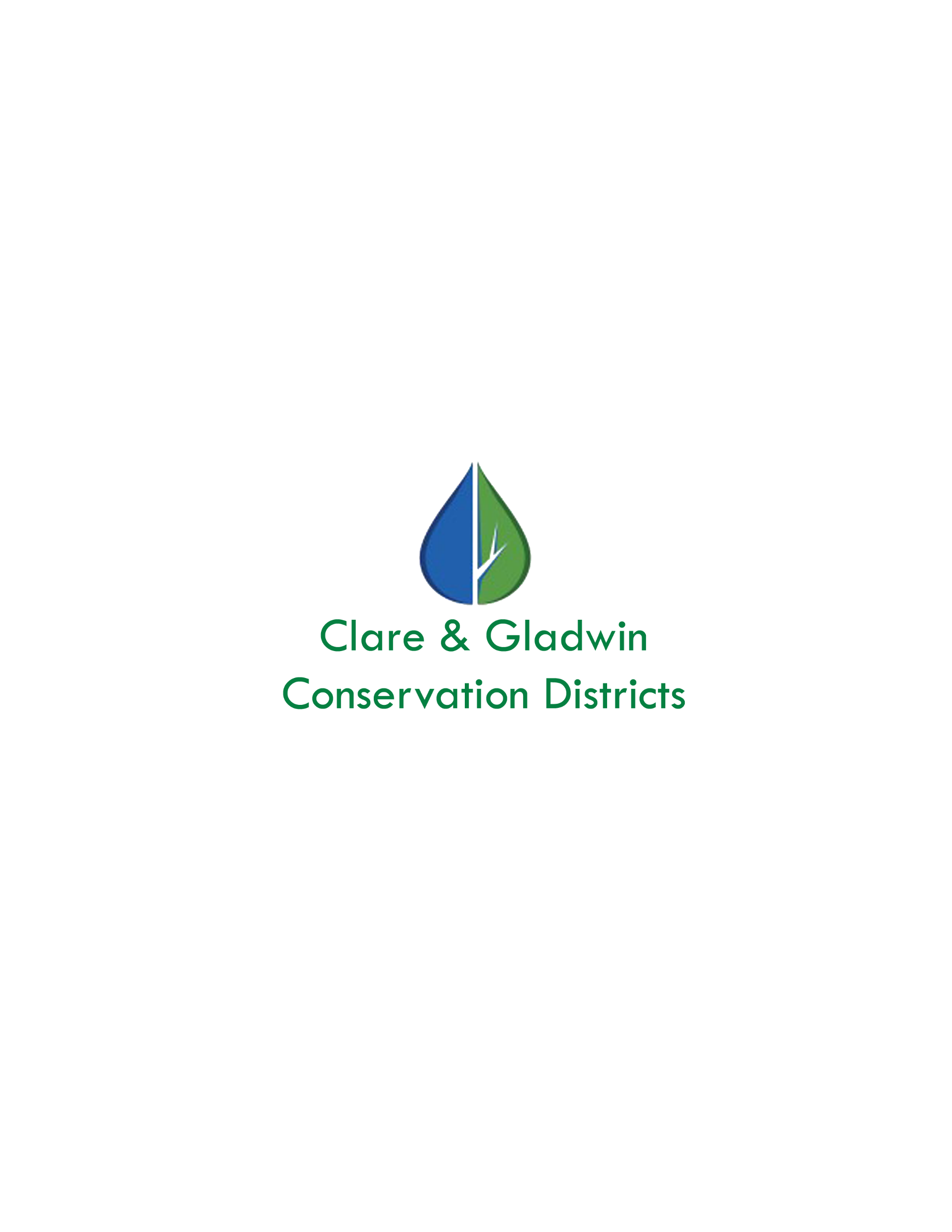 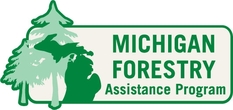 Stay tuned for our spring tree sale!
Conifers



Hardwoods



Fruit trees



Shrubs



Wildflowers
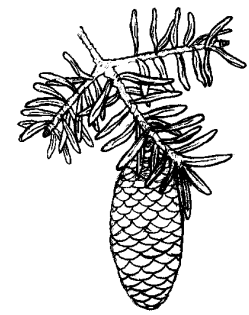 Order forms will be posted on our website clarecd.org 
and on Facebook the week of 2/6.

We will also mail hard copies if you are on our mailing list!
Not on our mailing list? 
Let me know your contact info and we will add you!
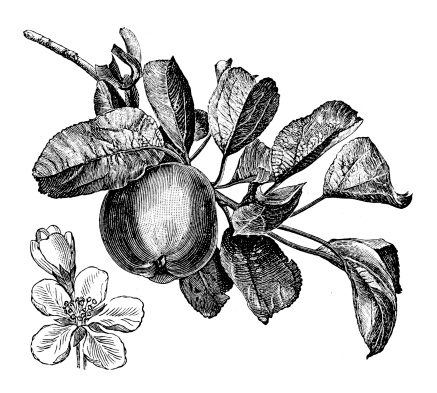 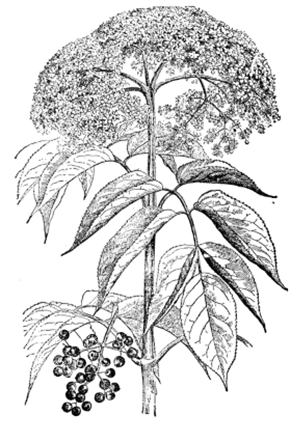 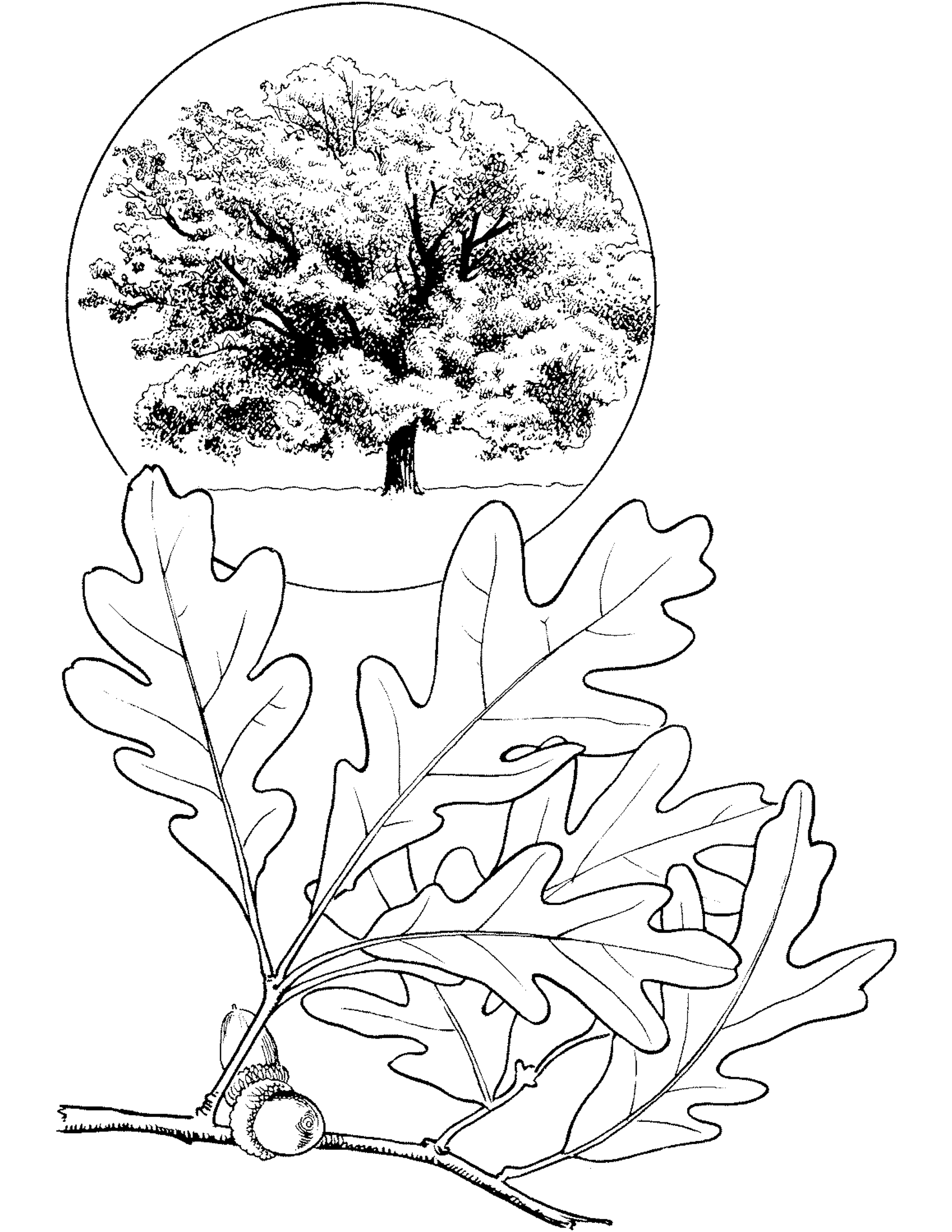 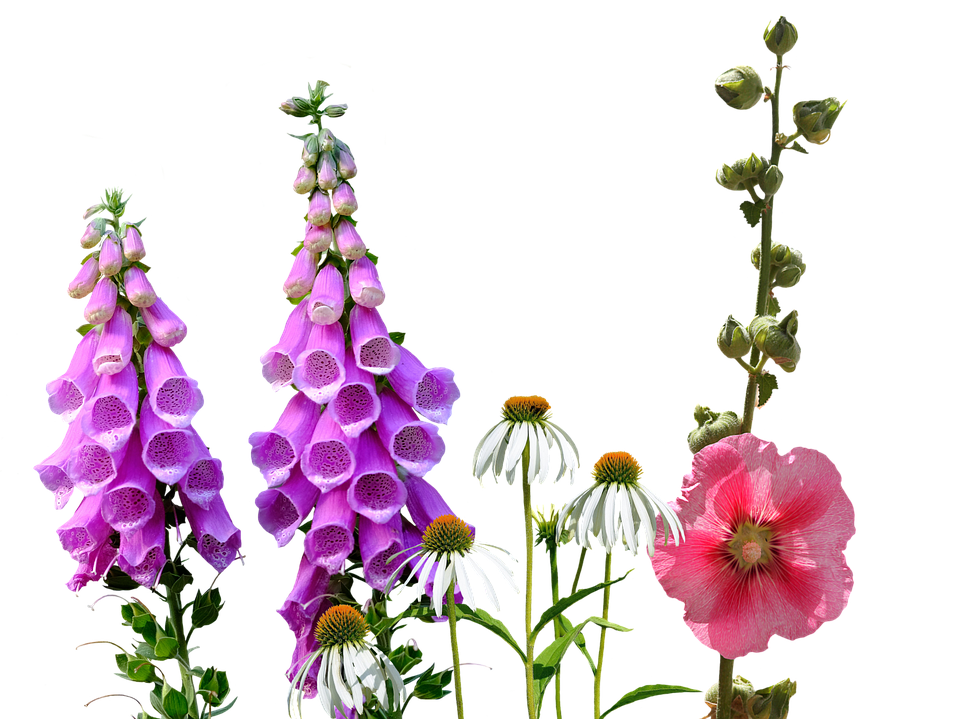 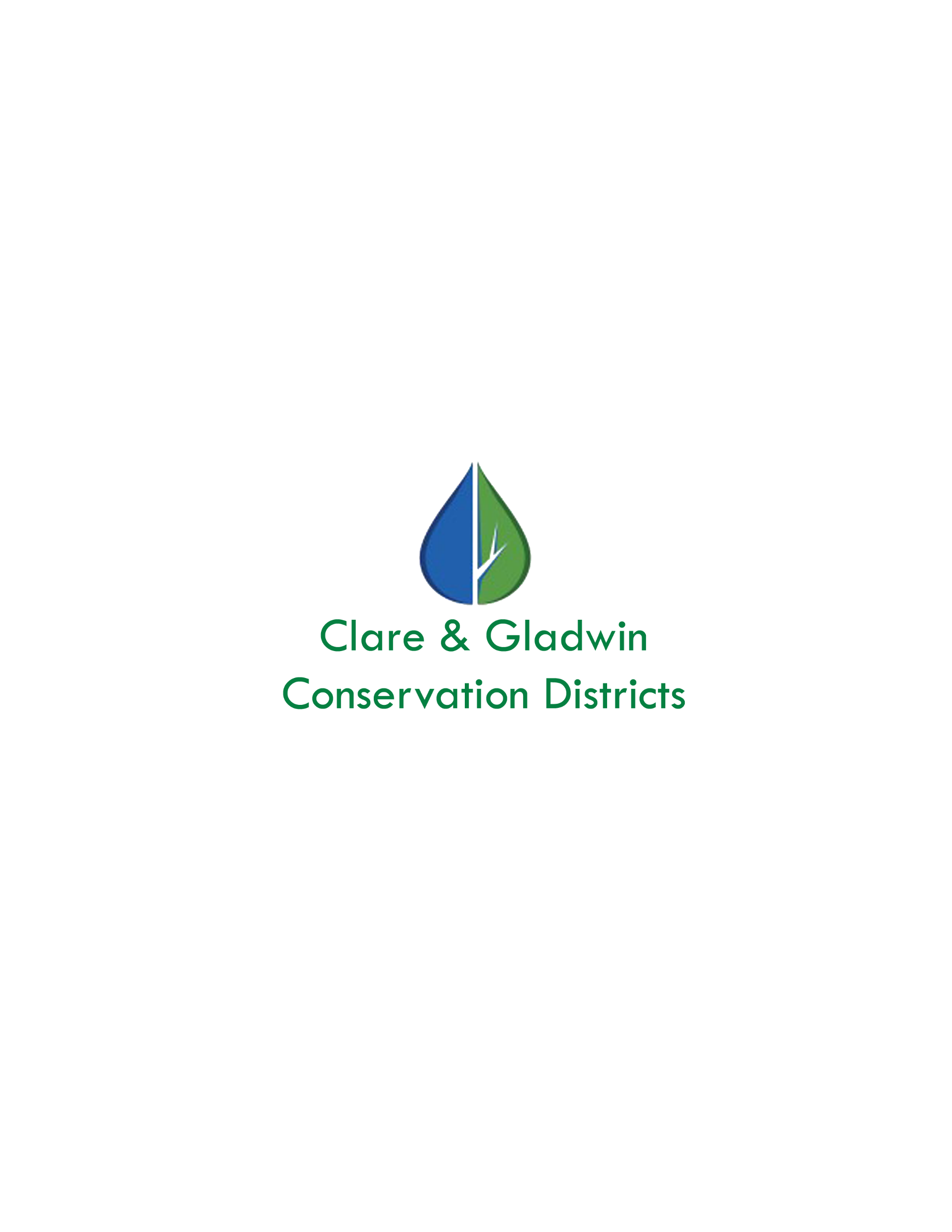 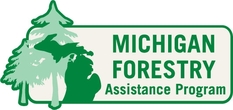 Thank you, and enjoy the woods!
Joe Nash – Forester
Clare and Gladwin Conservation Districts
(989) 539-6401 Ext. 3
joe.nash@macd.org
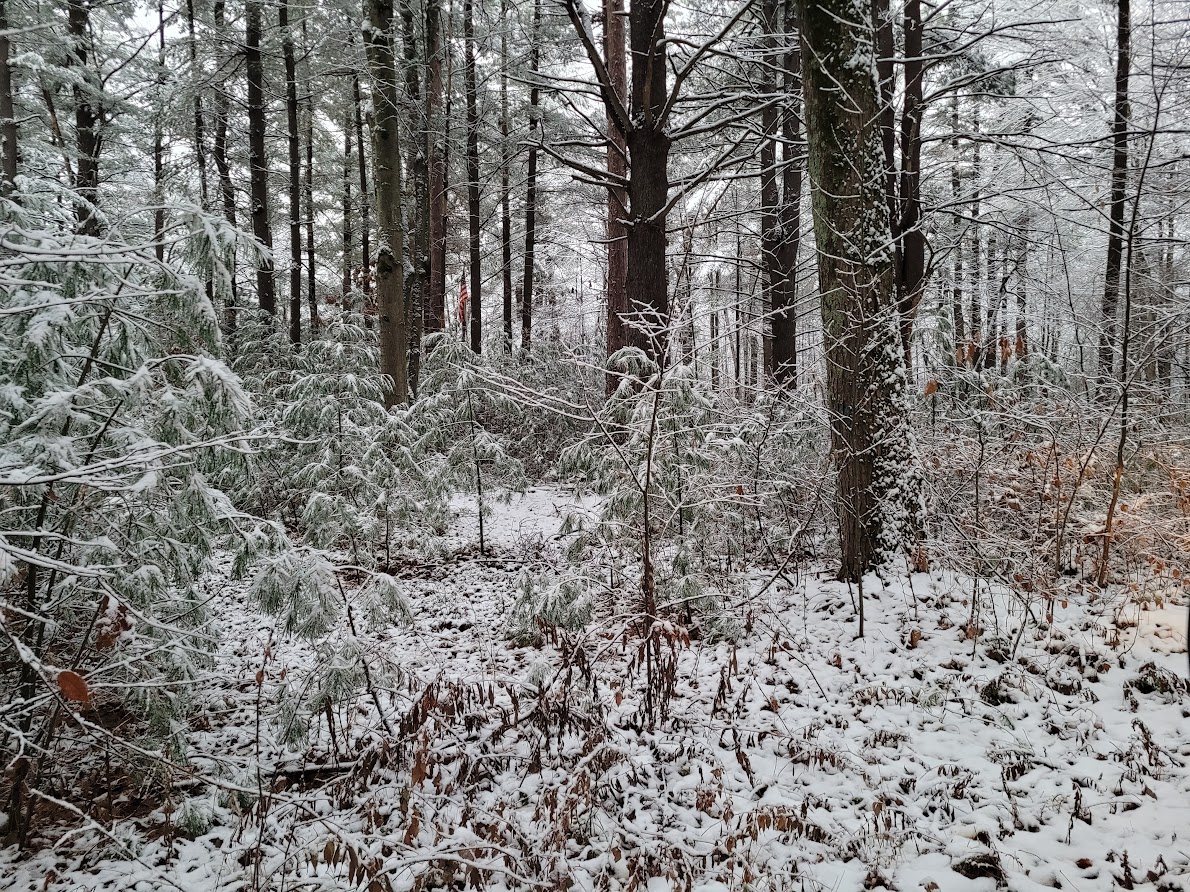 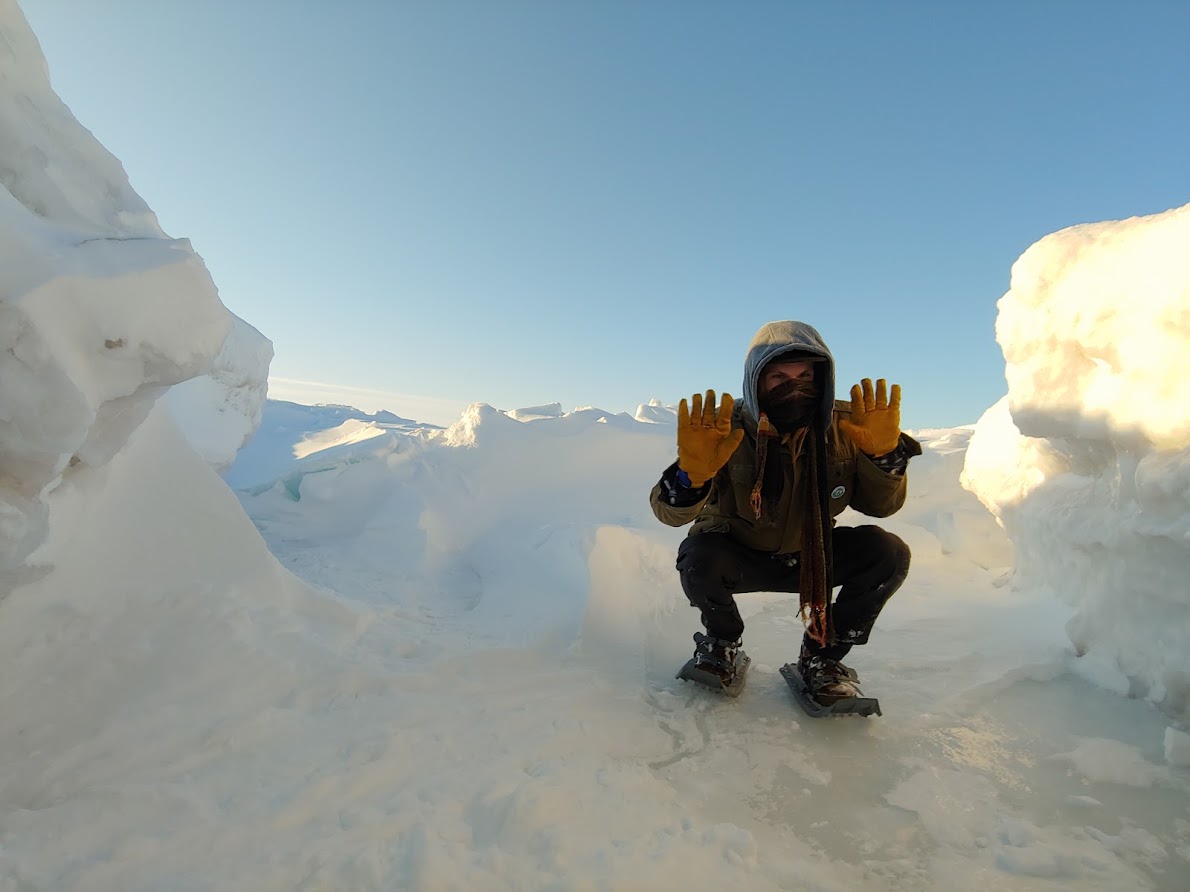 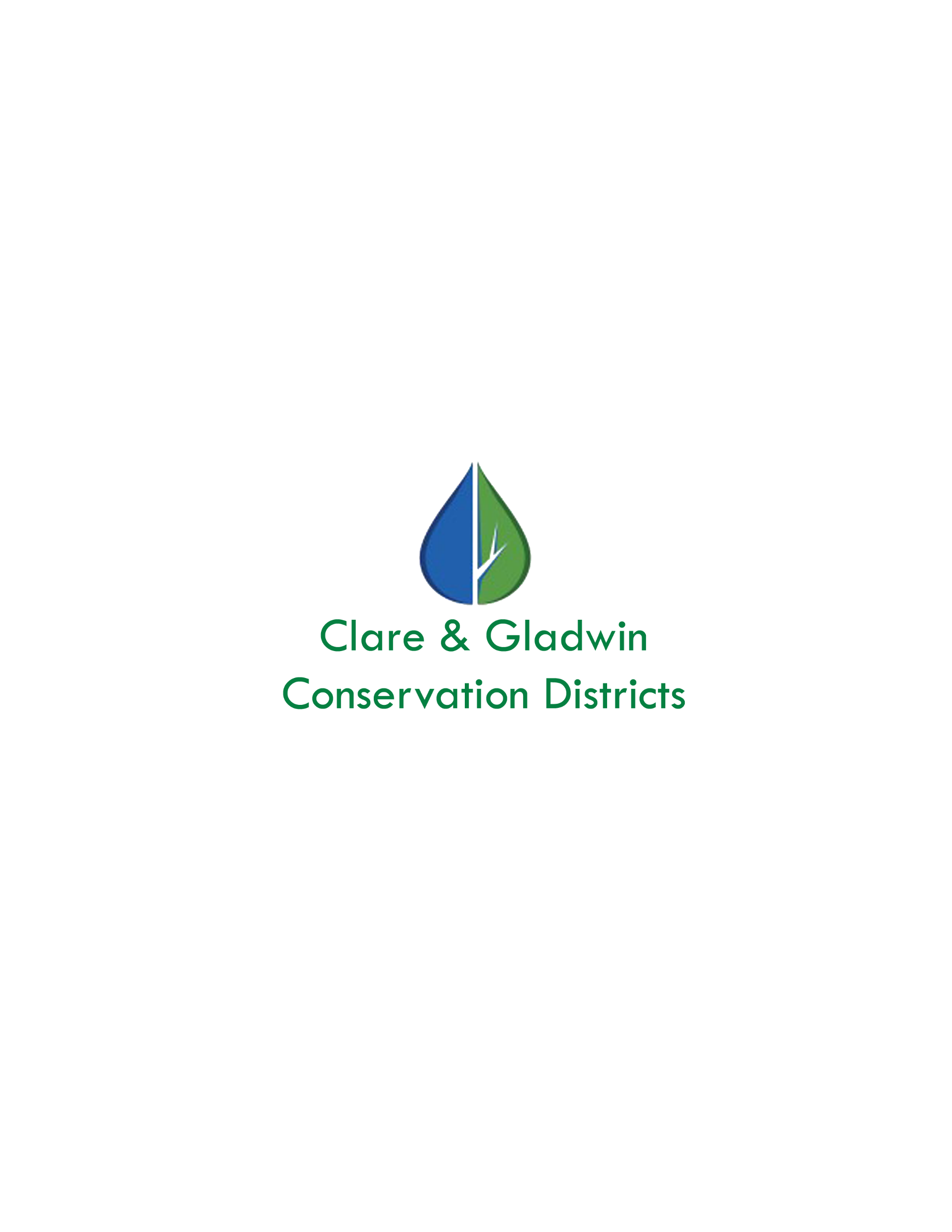 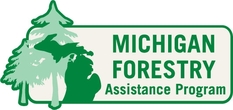